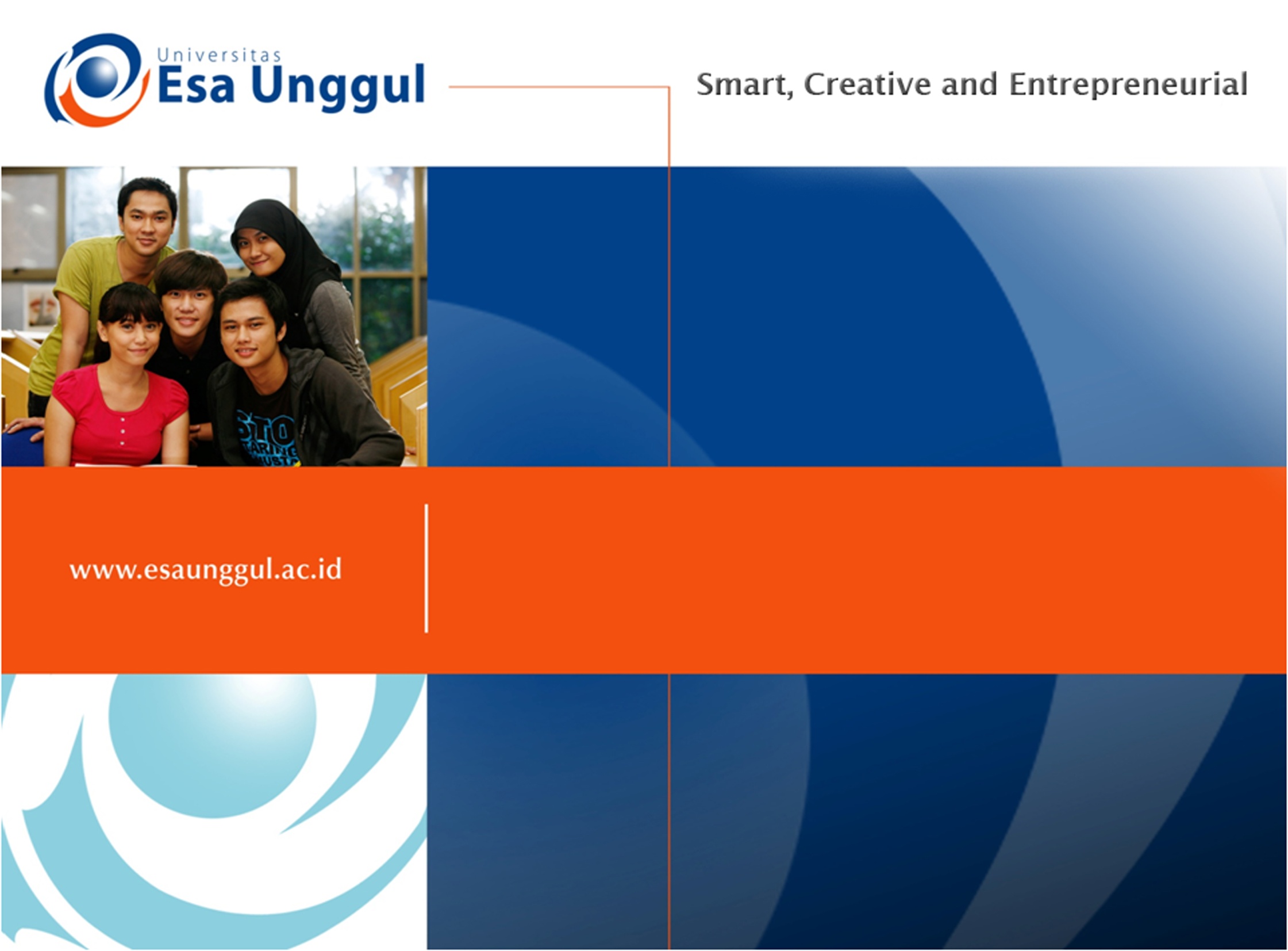 SEL
Febriana Dwi Wahyuni, M.Si
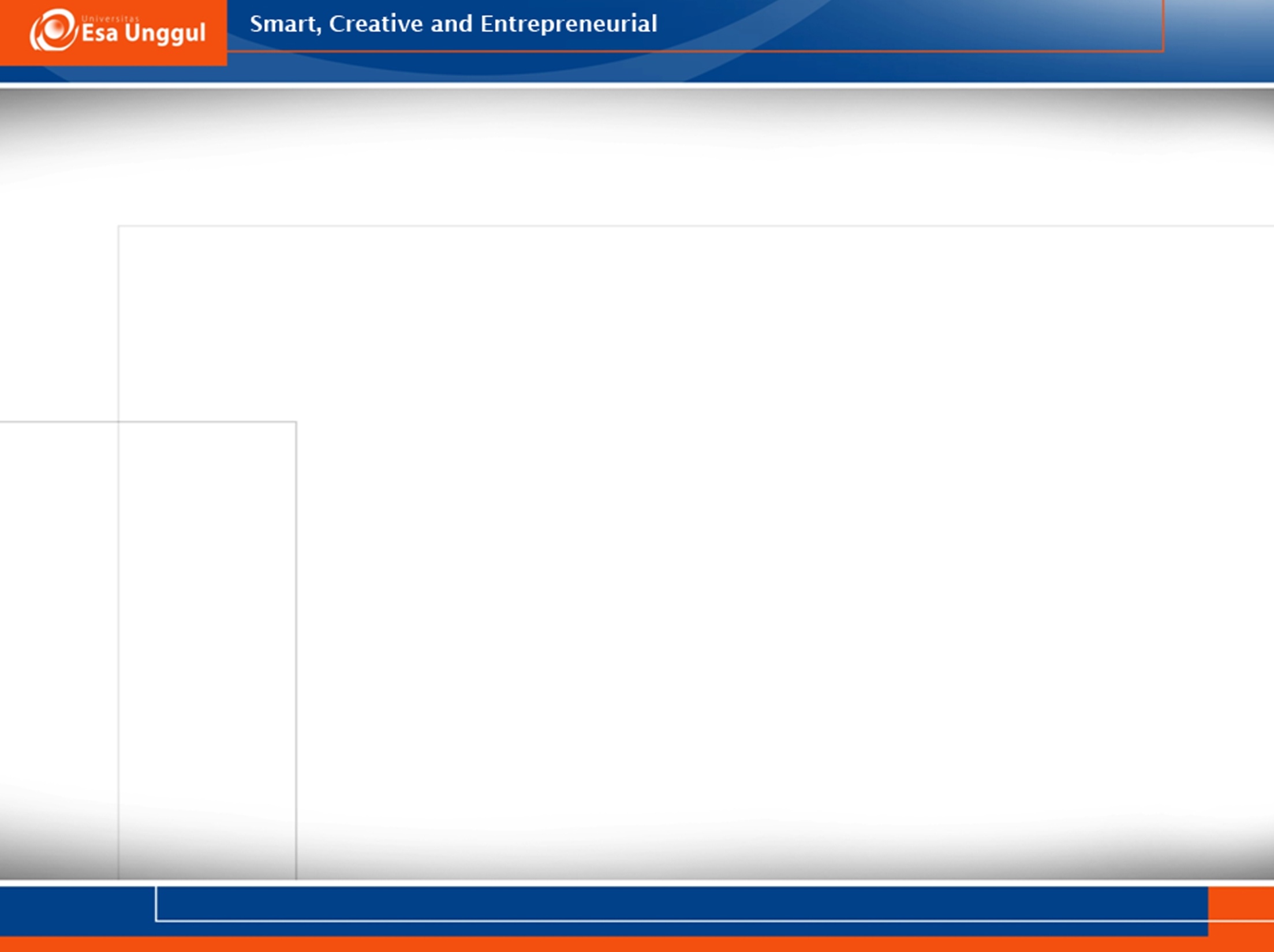 Peta Konsep Sel
Sel
Mekanisme transport
Konsep sel
Struktur dan fungsi sel
Sejarah Sel
T. Pasif
T. Aktif
Komponen kimia sel : 
Terdiri –dari :
-Karbohidrat
Protein
Lipid
Air
Asam nuklet
Vitamin & mineral
Bagian-bagian penyusunan sel
Macam sel
Membran Sel
Perbedaan sel prokariot dan eukariot
Sitoplasma
Organel
Perbedaan sel tumbuhan &hewan
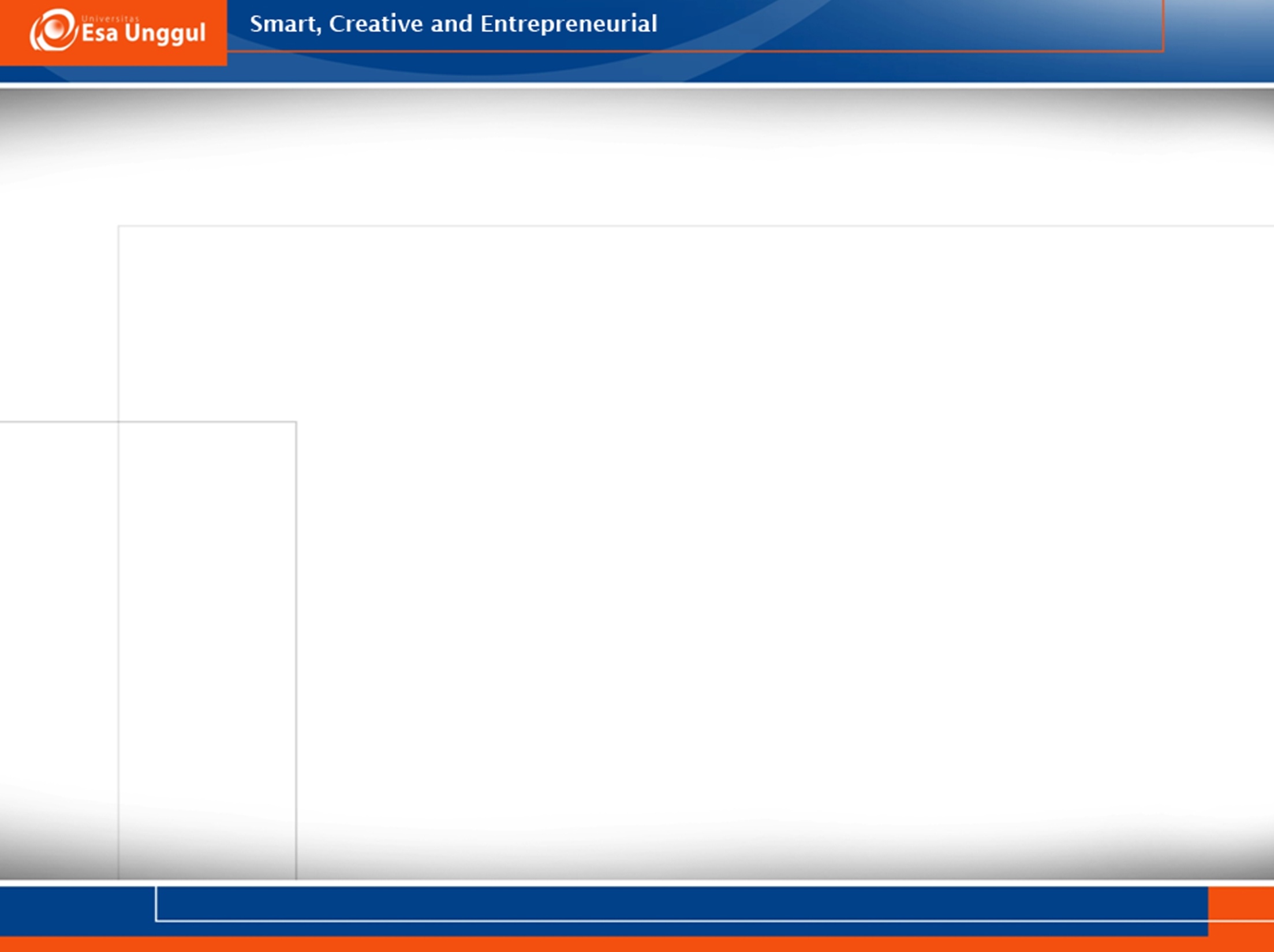 SEL???
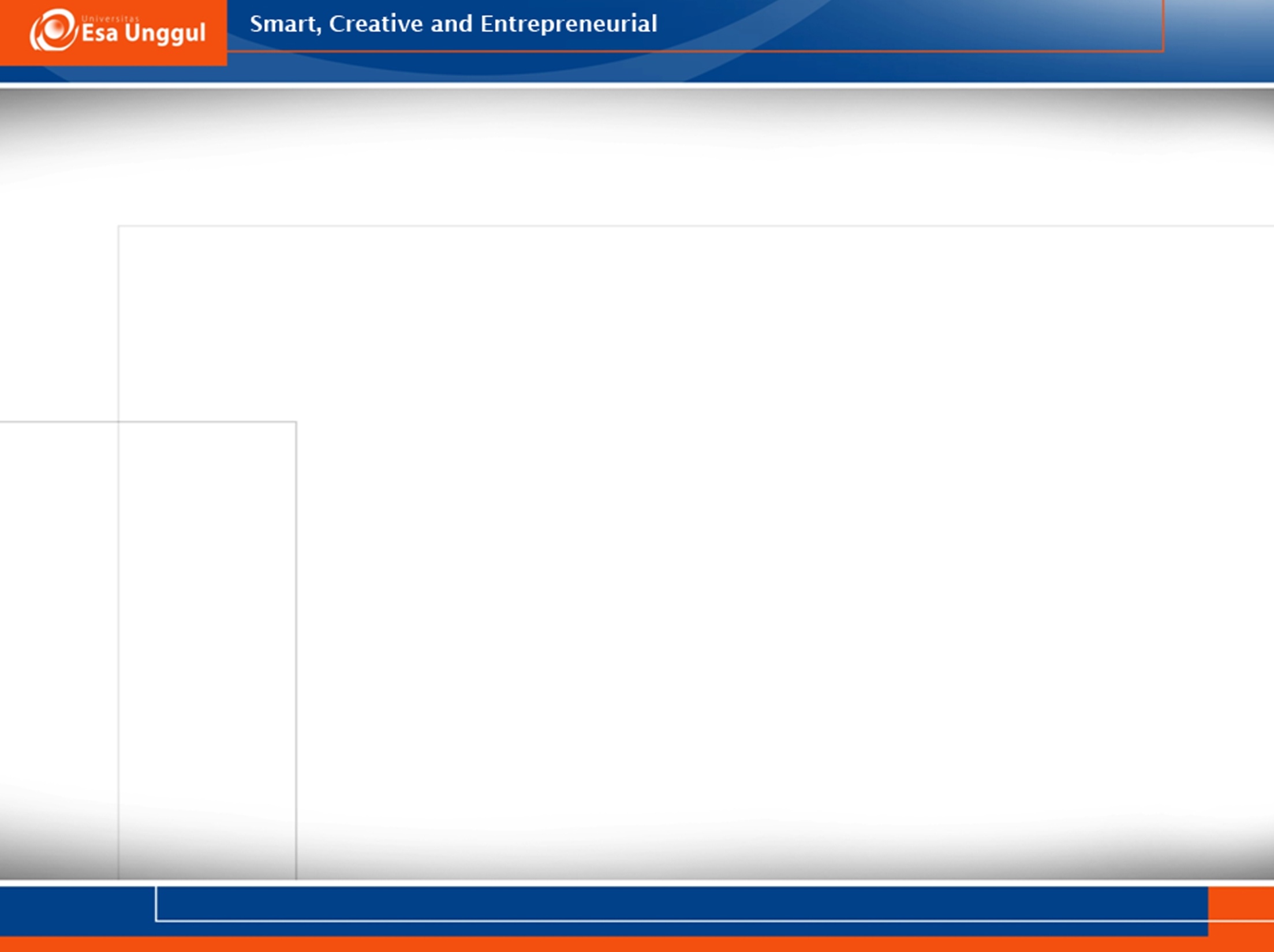 Sel adalah unit struktural dan fungsional terkecil dari organisme dalam tubuh
Semua organisme tersusun atas satu atau beberapa sel
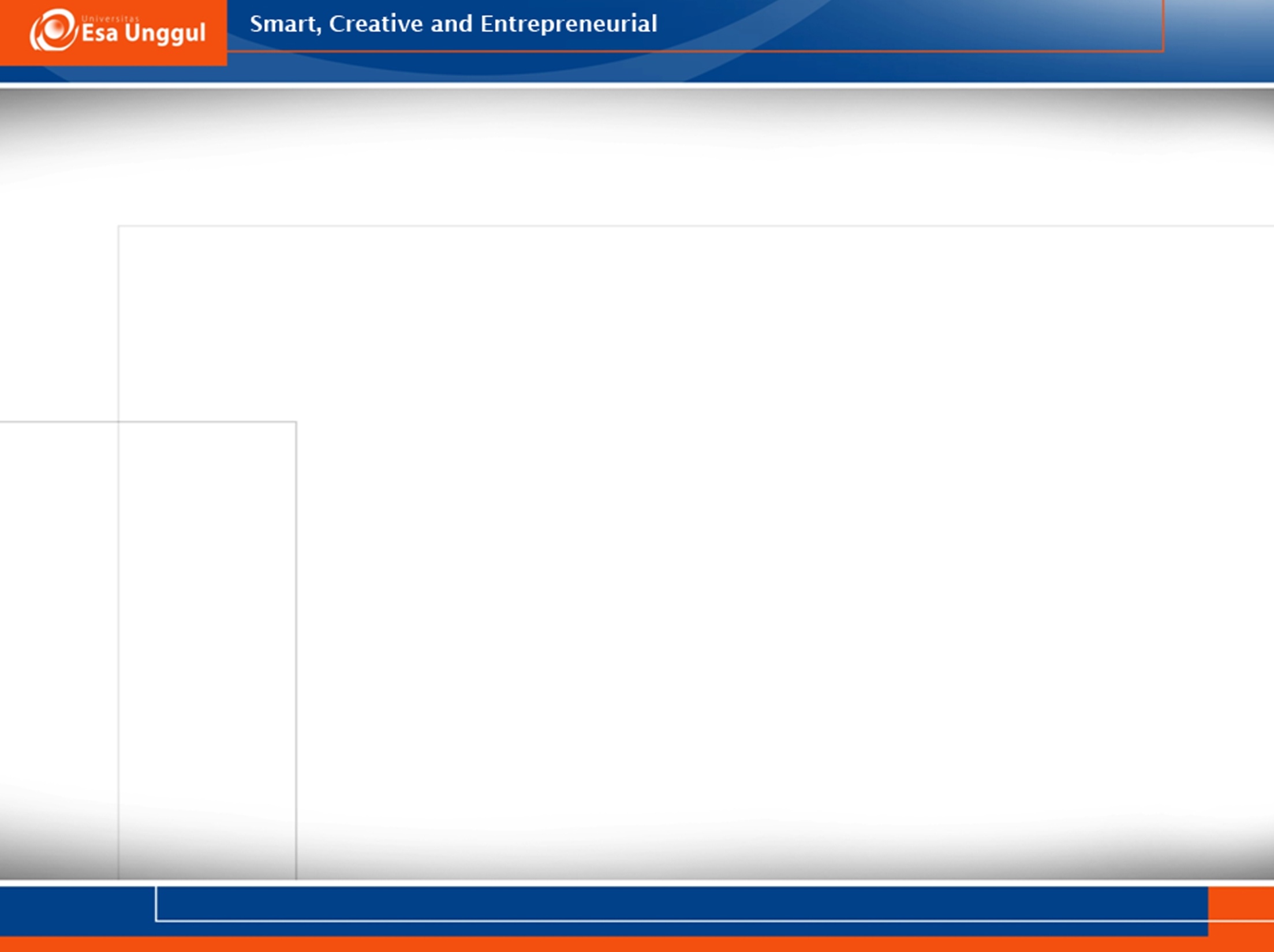 Basic Question…
Bagaimana sejarah penemuan sel?
Bagaimana struktur sel?
Apa saja organel-organel yang ada di dalam sel?
Apa saja komponen penyusun sel?
dll
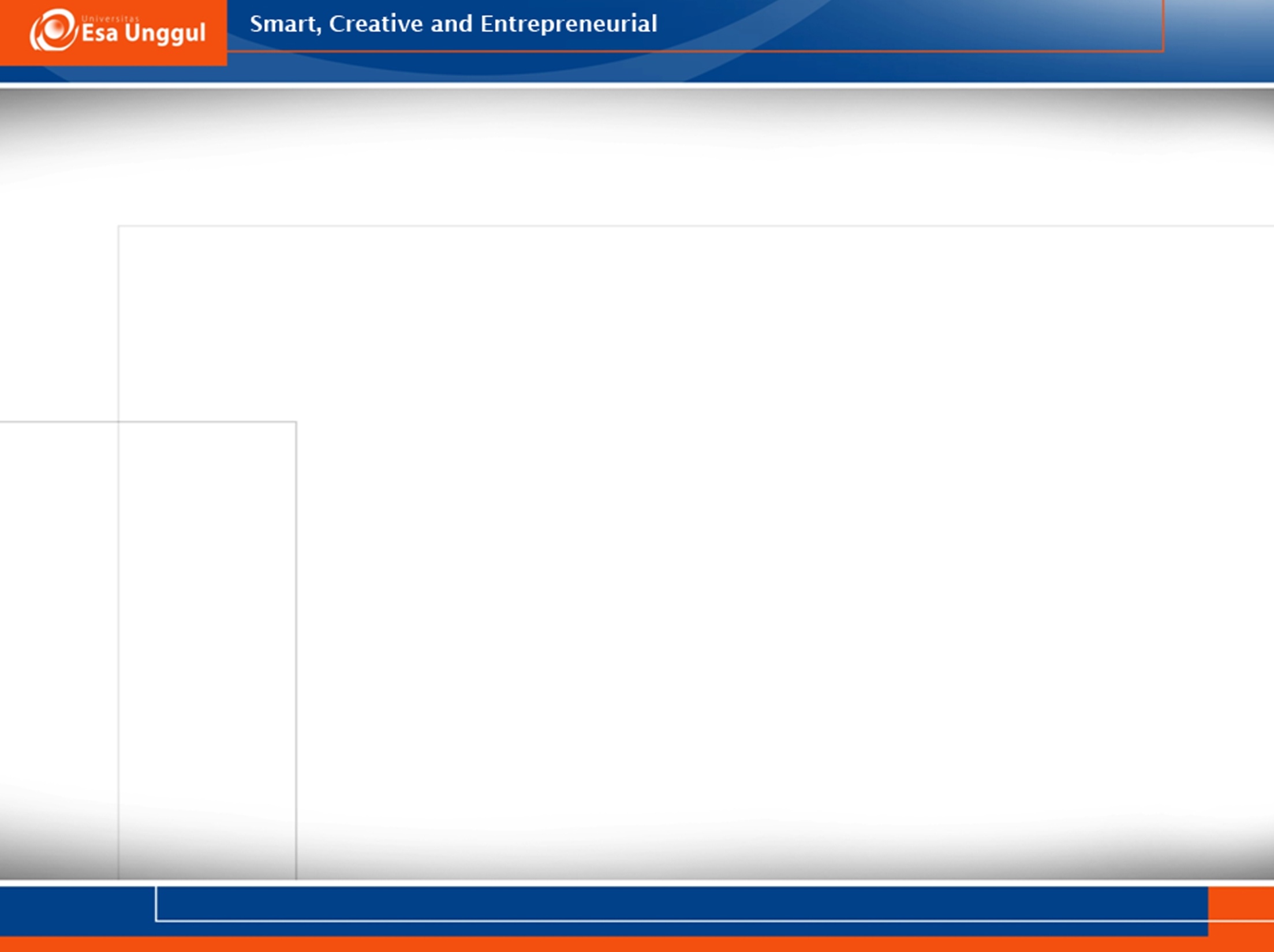 SEJARAH PENEMUAN SEL
Robert Hooke
Antoni van Leewenhoek
Jacob Schleiden dan Theodor Schwan
Rudolf Virchow
Robert Brown
Johannes Evangelista Purkinje
Felix Durjadin
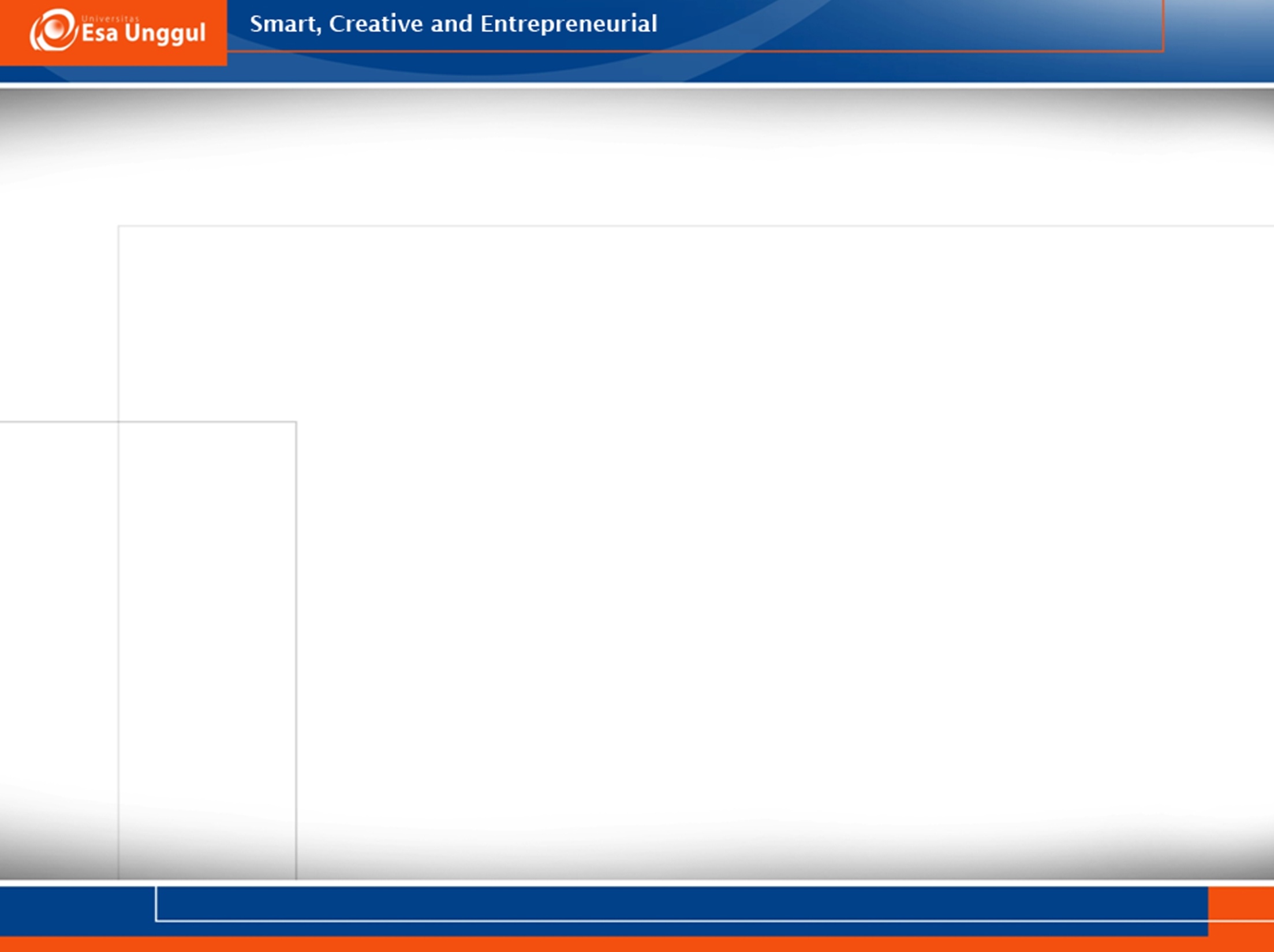 SEJARAH PENEMUAN SEL
Robert Hooke
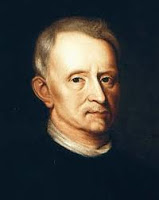 Asal mula nama sel
melihat rongga kosong pada sayatan gabus batang tanaman Quercus suber kemudian dinamakan cellula
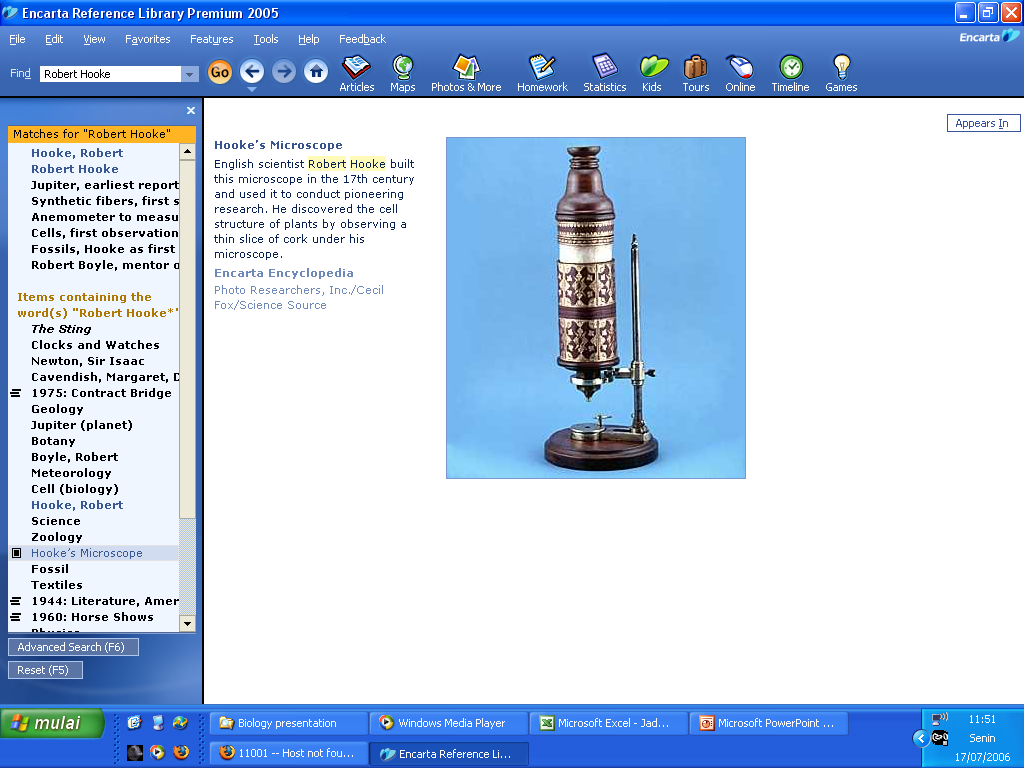 Mikroskop rancangan Hooke yang digunakan untuk mengamati sel tumbuhan
[Speaker Notes: Mengamati sayatan gabus menggunakan mikroskop. Ia menemukan adanya ruang-ruang kosong yang dibatasi dinding tebal. Ia menyebut penemuan ruang-ruang kosong tersebut dengan istilah cellulae artinya sel. Sel penemuan Robert Hooke ini merupakan sel gabus yang telah mati]
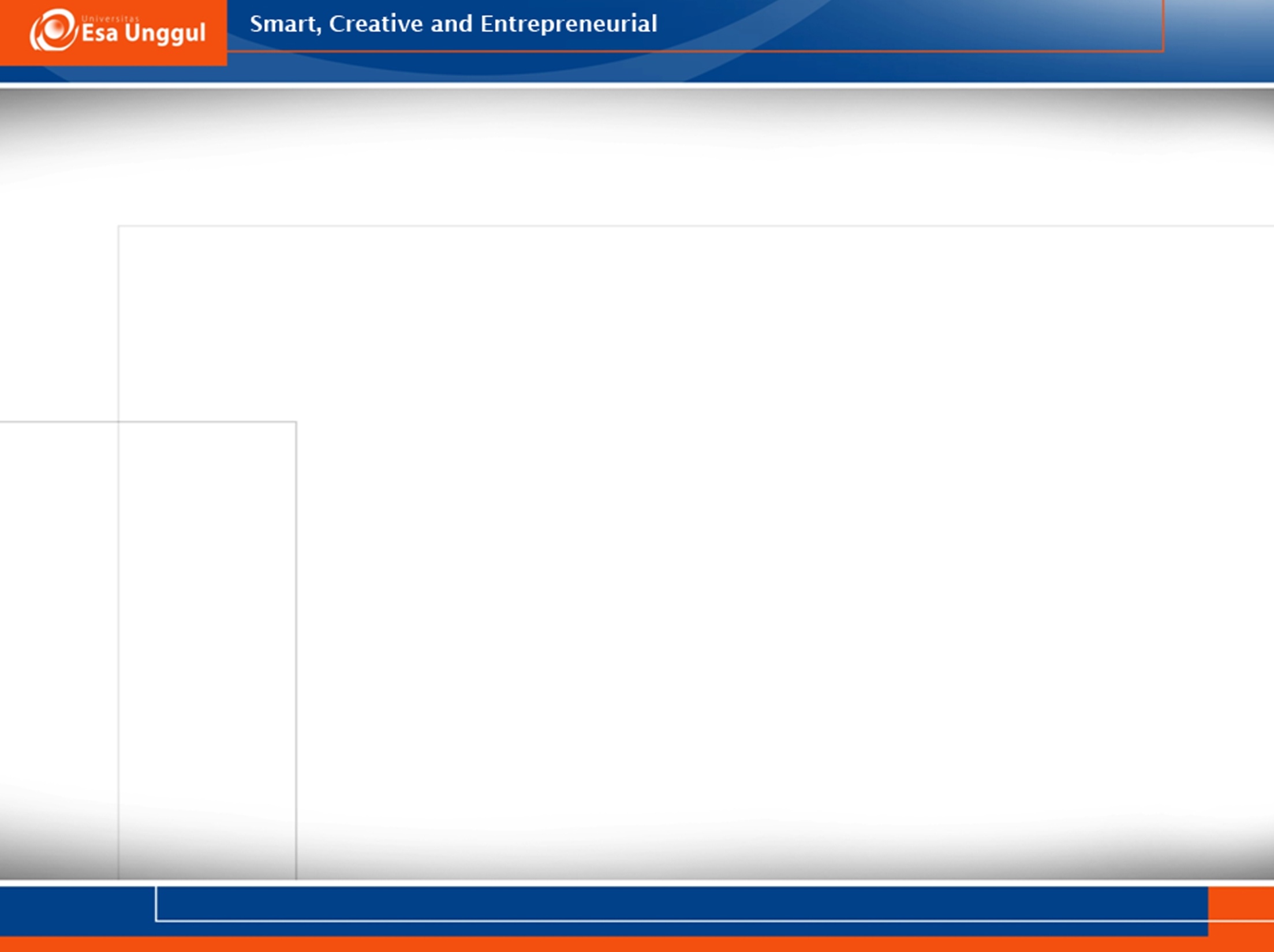 SEJARAH PENEMUAN SEL
Antoni van Leewenhoek
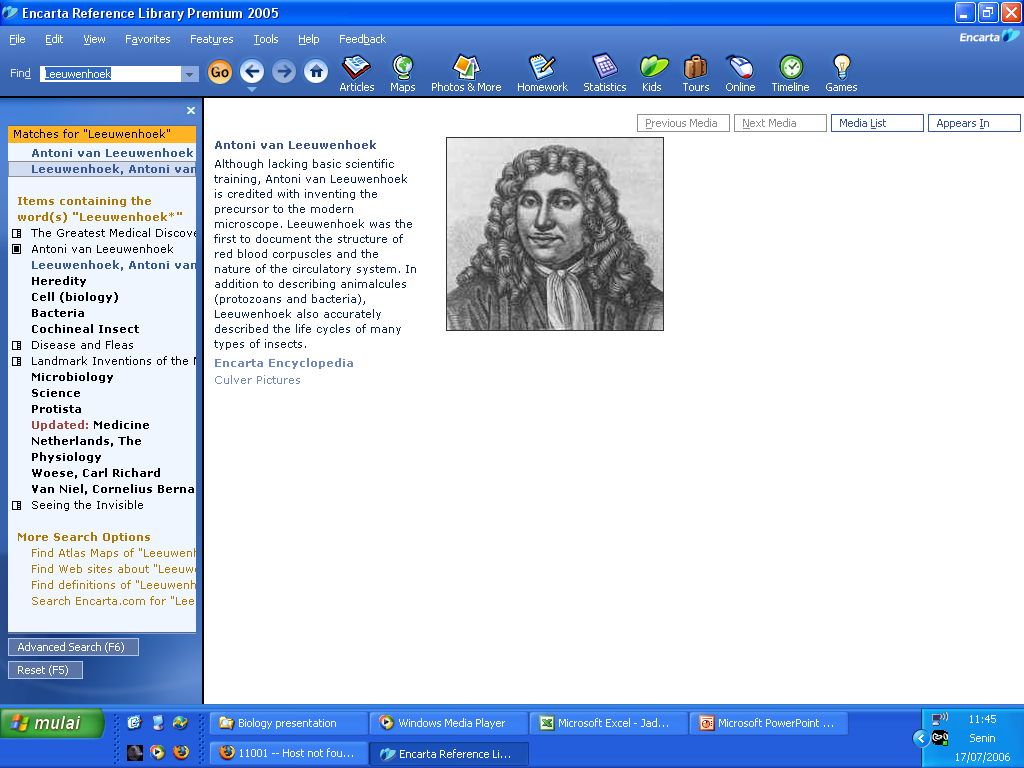 Membuat dan menggunakan mikroskop kecil berlensa tunggal.
Mengamati air rendaman jerami.
Ia menemukan organisme yang bergerak-gerak di dalam air, yang kemudian disebut bakteri
Orang pertama yang menemukan sel hidup dalam sejarah penemuan sel → menyebut sel sebagai satuan kehidupan.
[Speaker Notes: Antonie merupakan orang pertama yang menemukan cell hidup dalam sejarah cell pada penemuan dan penelitian cell.]
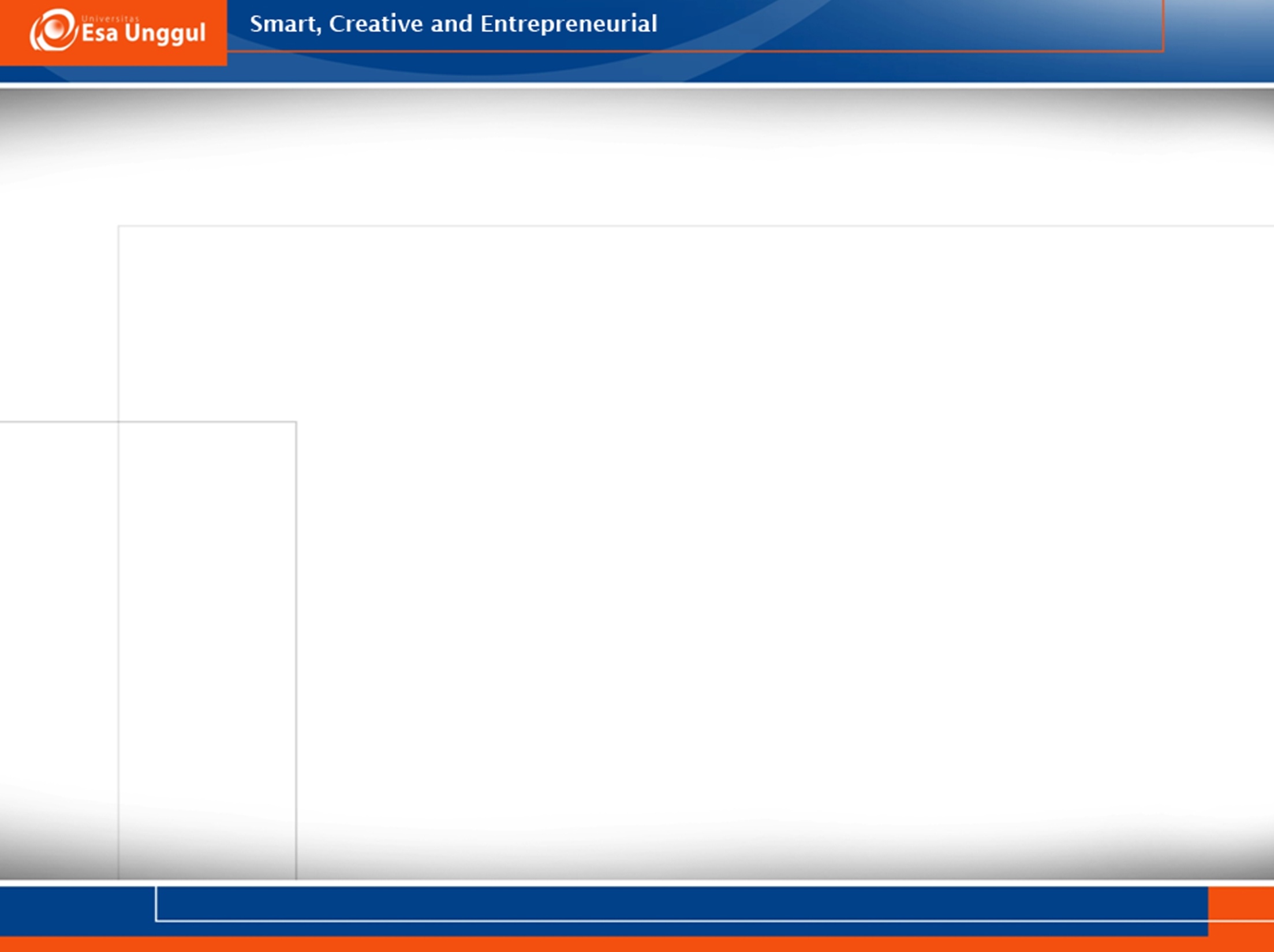 SEJARAH PENEMUAN SEL
Sel merupakan Kesatuan atau Unit Struktural Makhluk Hidup
Jacob Schleiden dan 
Theodor Schwan
Matthias Jakob Schleiden
Pada tahun 1838 berpendapat bahwa ada hubungan yang erat antara nukleus dan perkembangan sel
Theodor Schwann (1810-1883)  
	Sel adalah bagian dari organisme
Kesimpulan:
Tiap makhluk hidup terdiri dari sel
Sel merupakan unit struktural terkecil makhluk hidup
Organisme bersel tunggal terdiri dari sebuah sel, organisme lain yang tersusun lebih dari satu sel disebut organisme bersel banyak
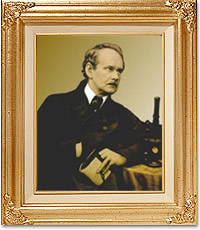 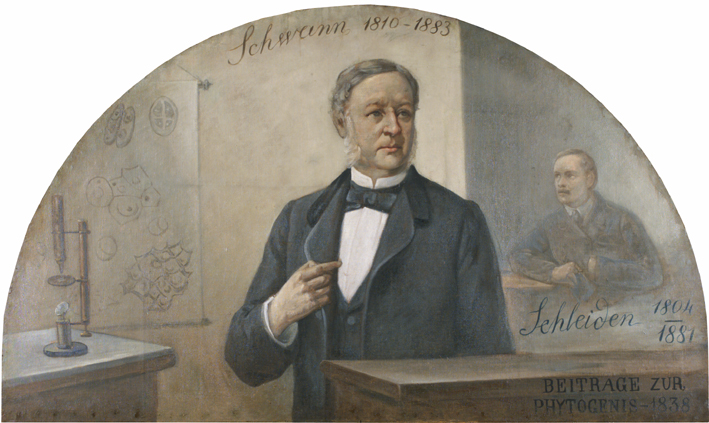 Jacob Schleiden
Theodor Schwan
[Speaker Notes: Tahun 1839 Schleiden, ahli botani berkebangsaan Jerman, mengadakan pengamatan mikroskopis terhadap sel tumbuhan. Pada waktu bersamaan Teodor Schwann melakukan pengamatan terhadap sel hewan. Dari hasil pengamatan pada penemuan tentang sel ini, mereka menarik kesimpulan :]
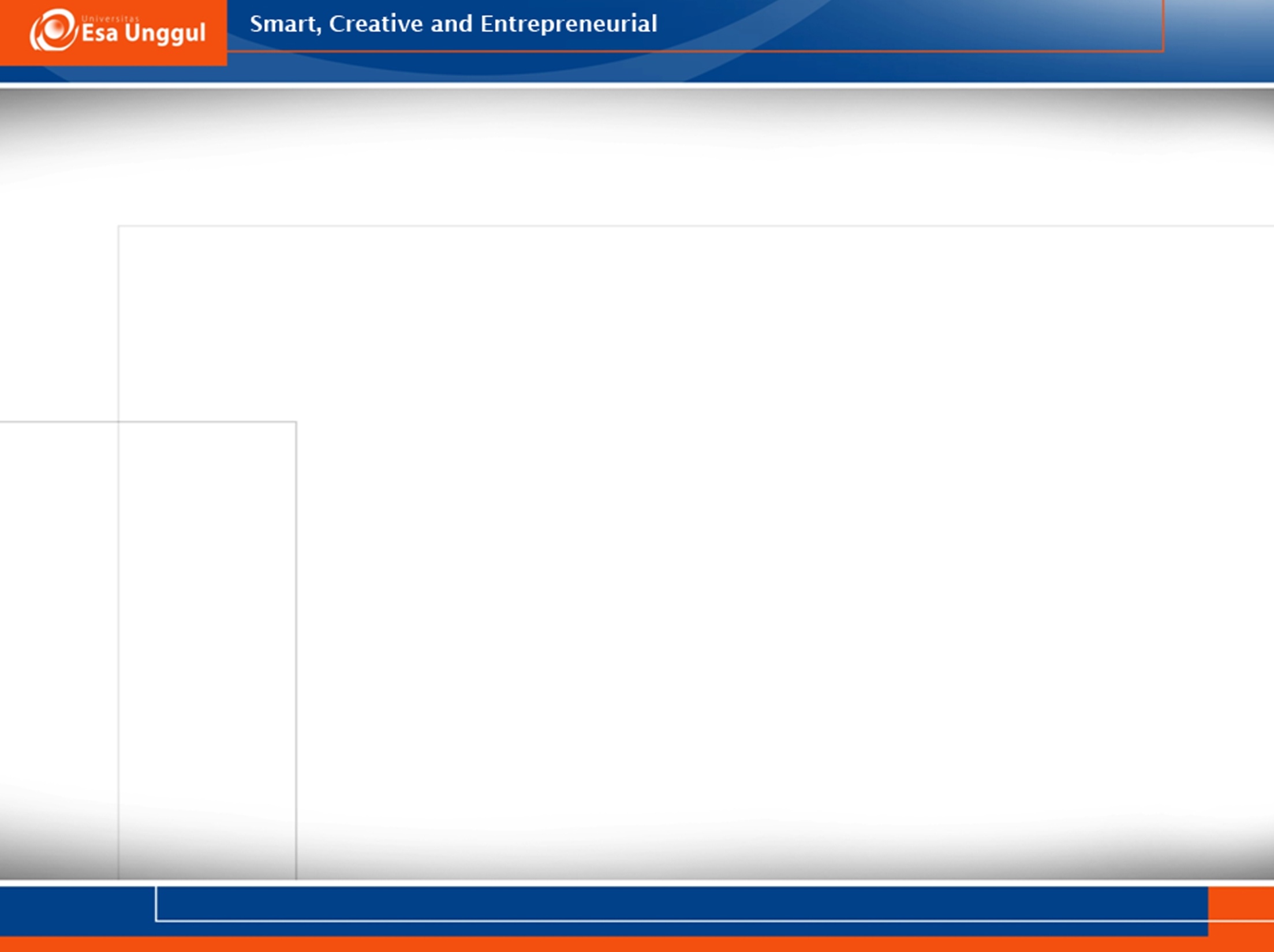 SEJARAH PENEMUAN SEL
Sel Sebagai Unit Pertumbuhan Makhluk Hidup
Rudolf Virchow
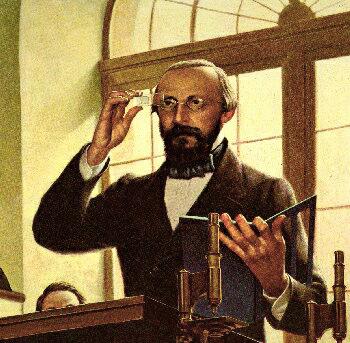 Seorang ahli fisiologi
Menyatakan bahwa sel membelah menjadi dua sel
Setiap sel berasal dari sel yang sudah ada
	setiap sel yang ada berasal dari sel  sebelumnya (omnis cellula ex cellulae)
Sehingga dapat dikatakan bahwa sel adalah unit pertumbuhan makhluk hidup
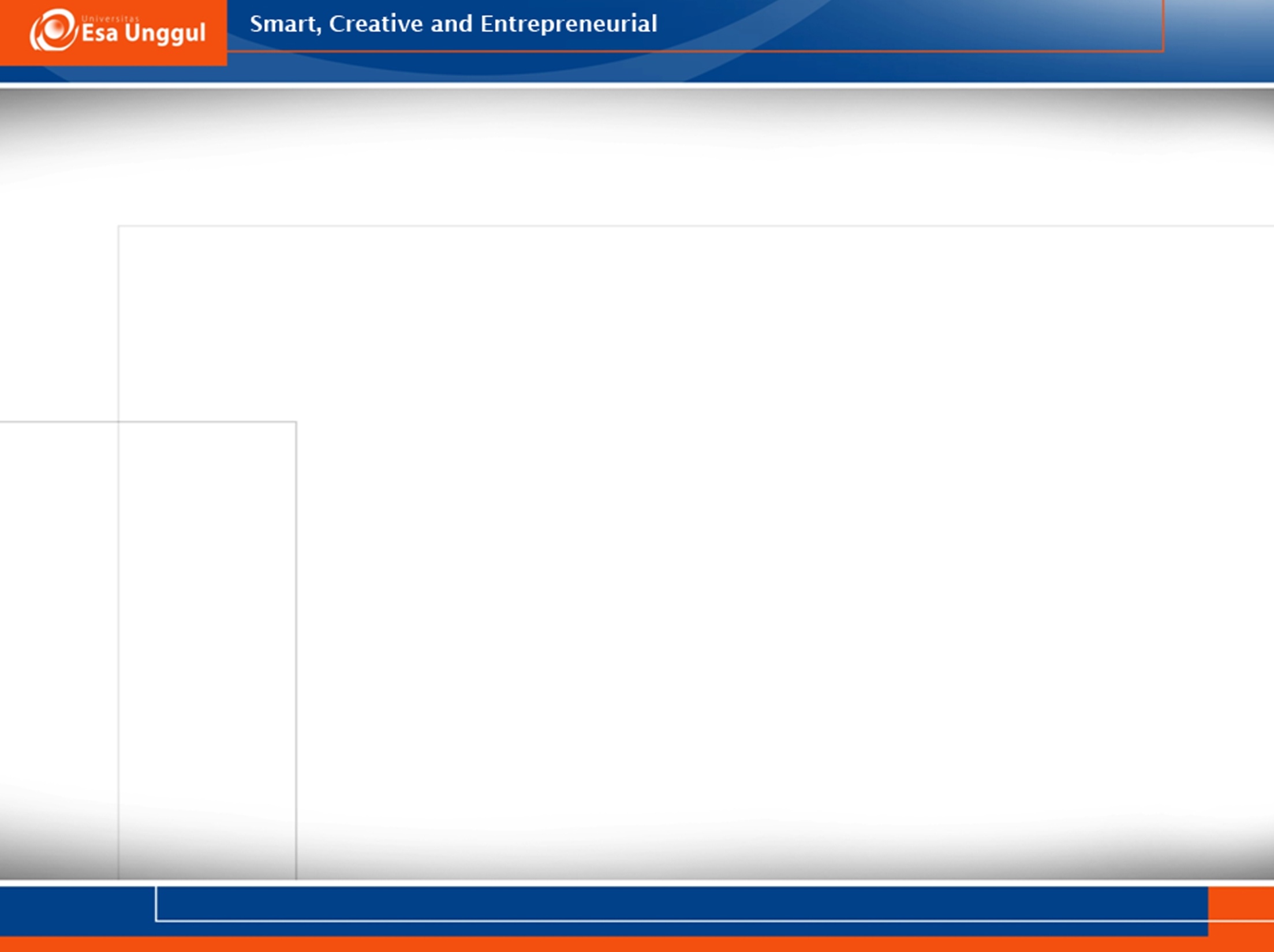 SEJARAH PENEMUAN SEL
Sel Sebagai Unit Hereditas Makhluk Hidup
Robert Brown
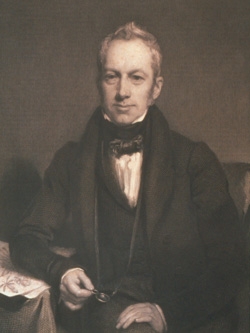 Pada tahun 1820 merancang lensa yang dapat lebih fokus untuk mengamati sel
Mengamati adanya titik buram yang selalu ada pada sel telur, sel polen, sel dari jaringan anggrek yang sedang tumbuh
Titik buram disebut sebagai nukleus
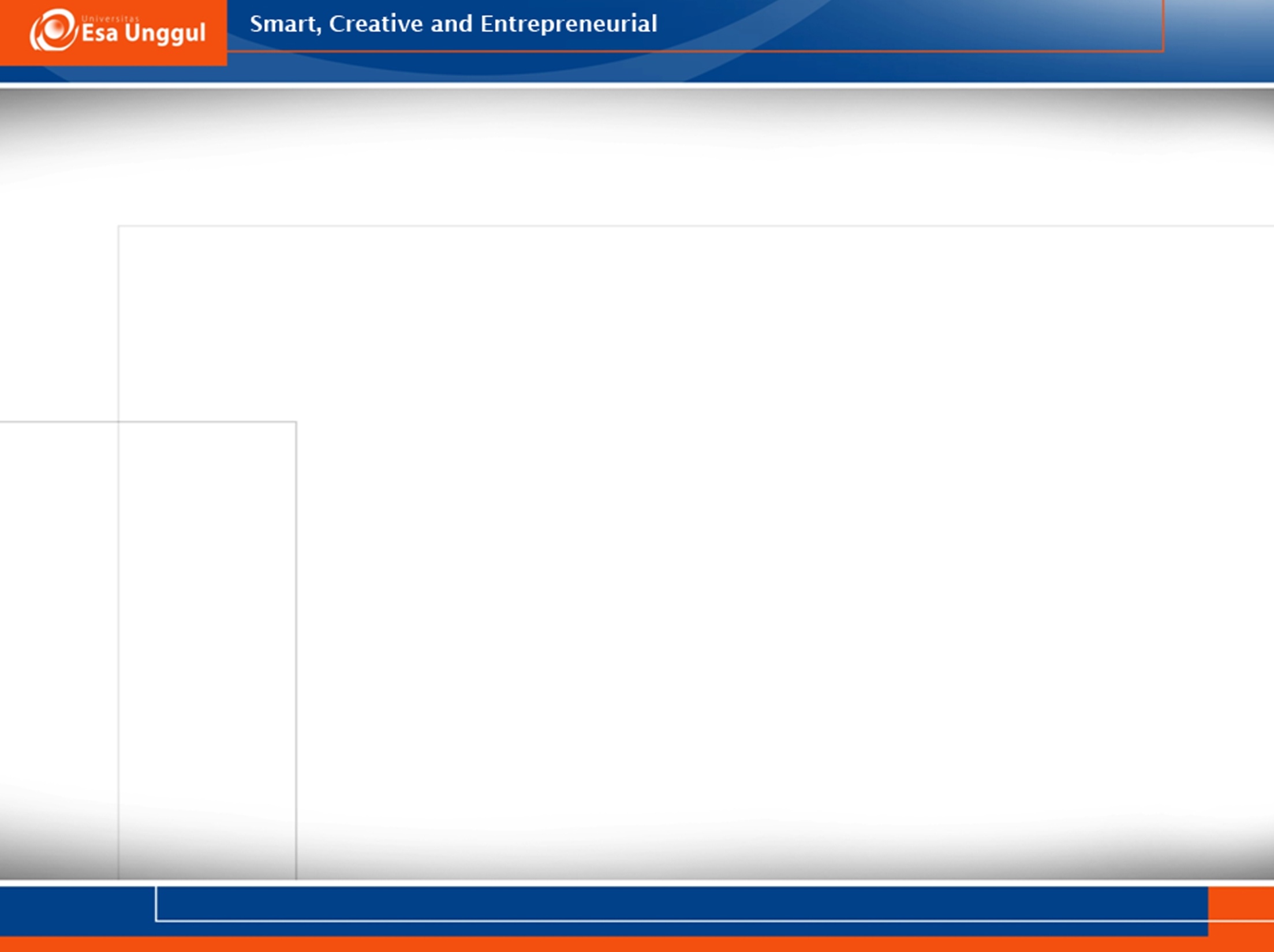 SEJARAH PENEMUAN SEL
Sel Sebagai Unit Hereditas Makhluk Hidup
Johannes Evangelista Purkinje (1787-1869)
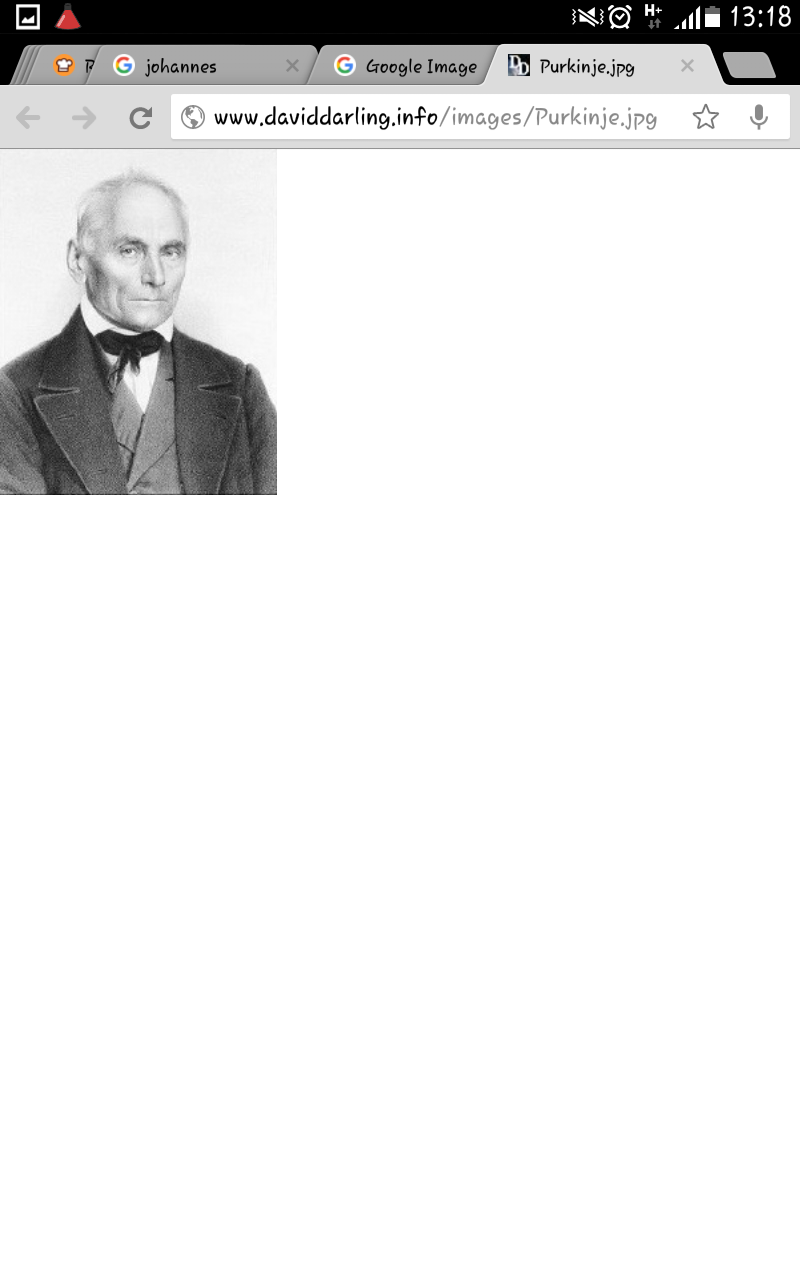 mengenalkan istilah protoplasma (zat yg pertama kali dibentuk, tersusun dari nukleus dan sitoplasma)
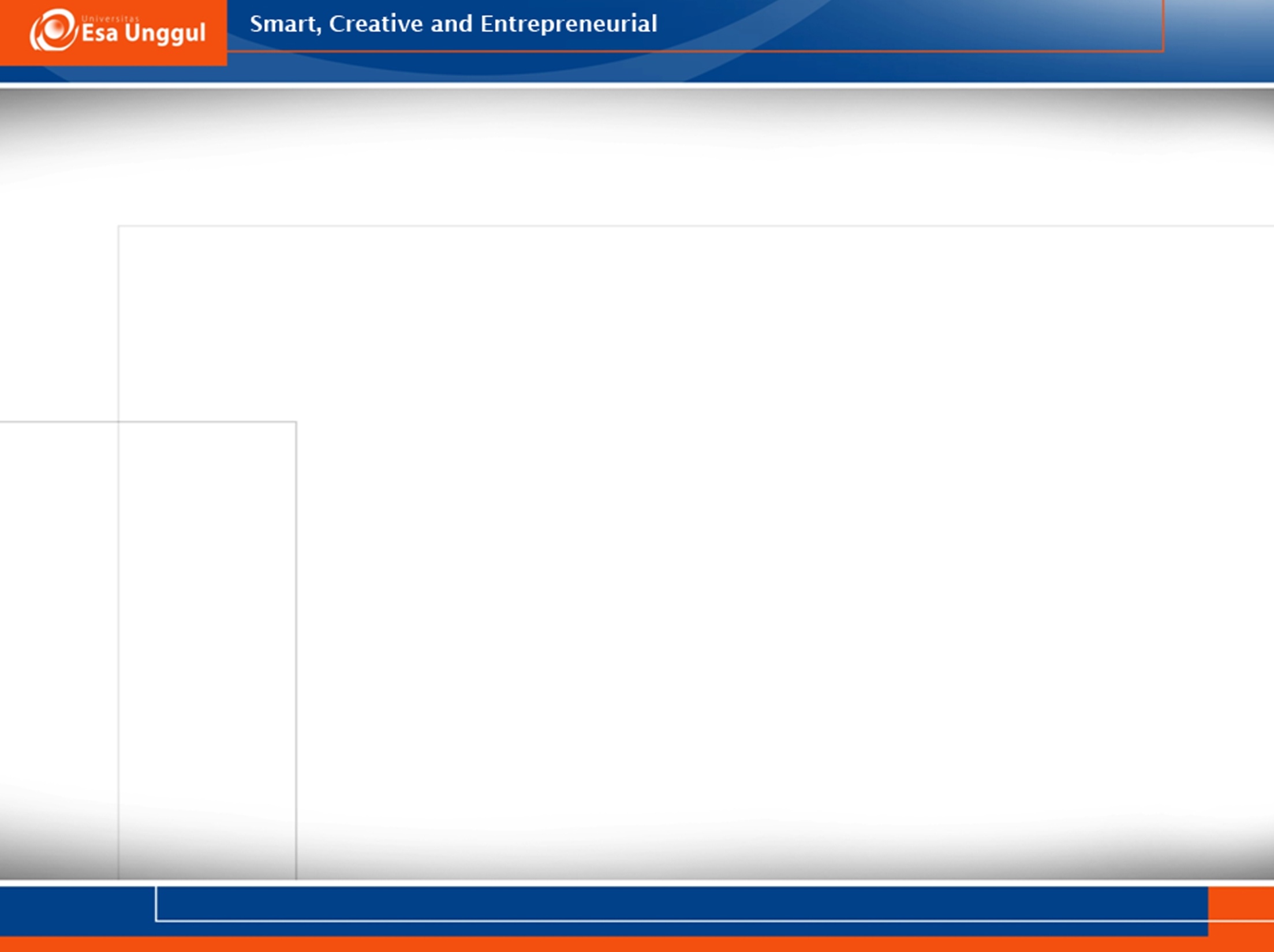 SEJARAH PENEMUAN SEL
Sel Sebagai Unit Hereditas Makhluk Hidup
Felix Durjadin (1835)
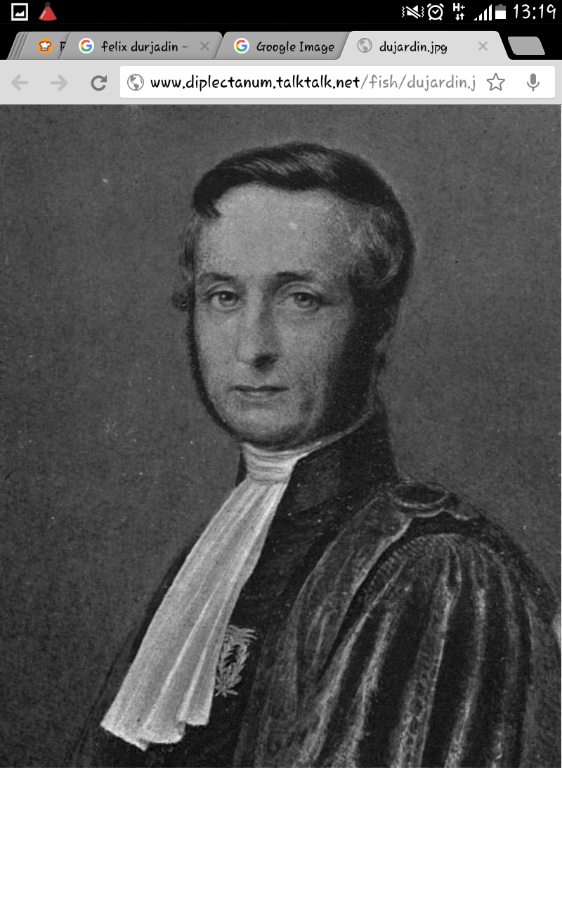 Bagian terpenting sel adalah cairan sel yang sekarang disebut protoplasma
Protoplasma sendiri merupakan bagian hidup dari sel yang dikelilingi oleh membran sel
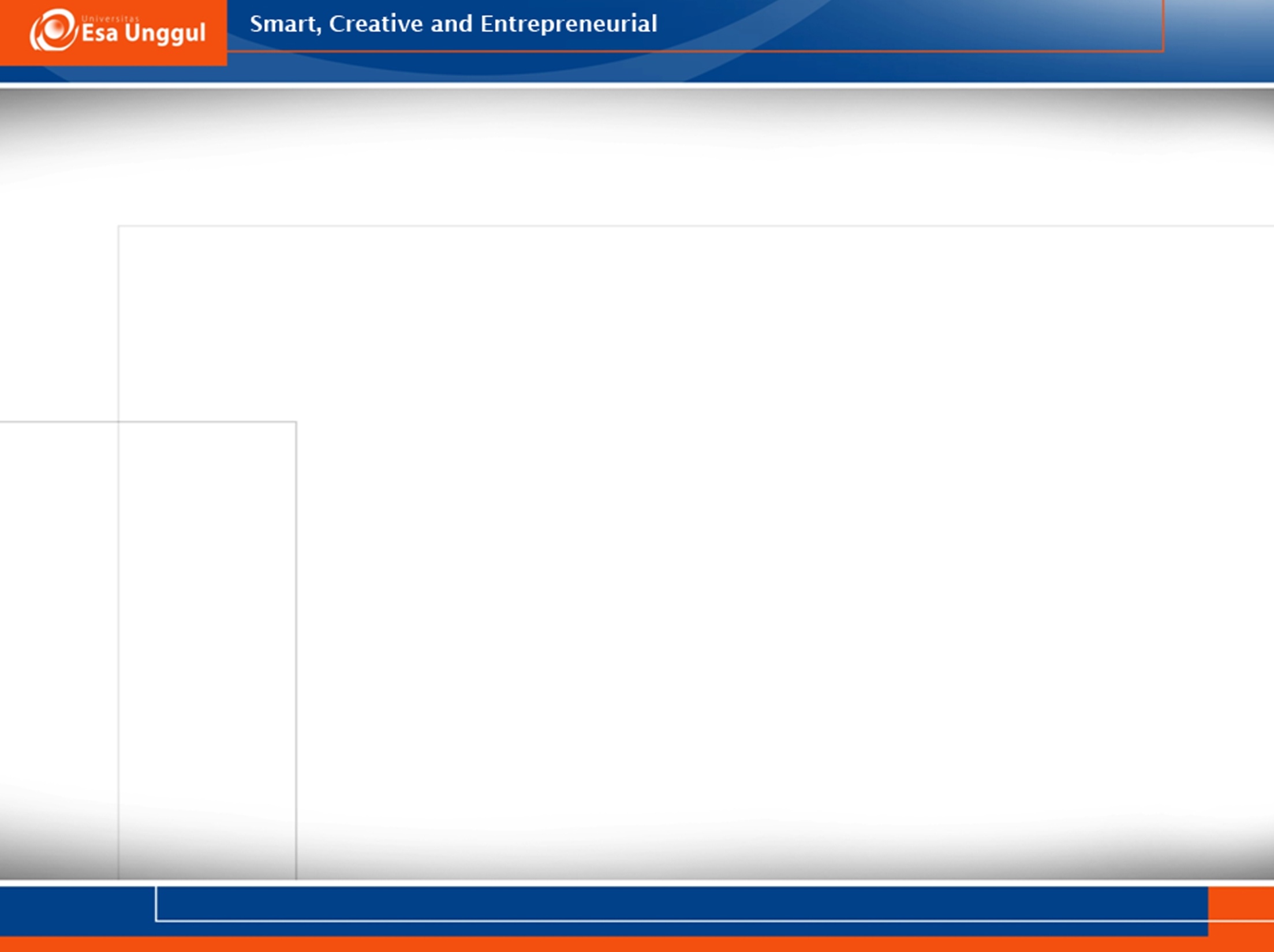 TEORI SEL
Analisis mikroskopis pada tahun pertengahan abad 19 membuktikan bahwa sel adalah unit terkecil kehidupan
Kehidupan yang berlangsung terus menerus berasal dari pertumbuhan dan pembelahan sel tunggal
Konsep-konsep tersebut menjadi teori sel
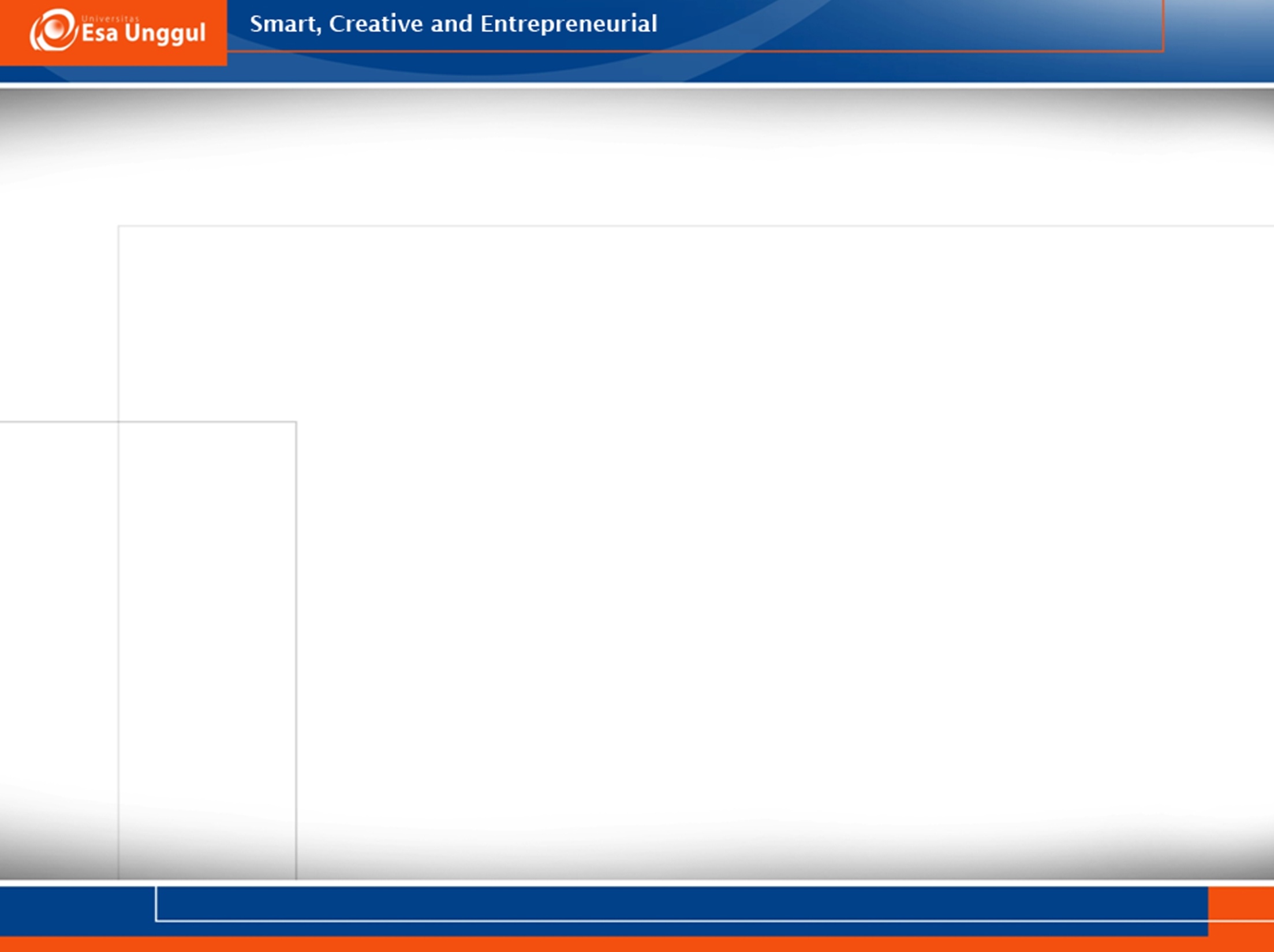 TEORI SEL
Tiga konsep mengenai sel:
Semua organisme tersusun atas satu atau lebih sel
Sel adalah unit terkecil yang memiliki semua persyaratan hidup
Keberlangsungan kehidupan secara langsung berasal dari pertumbuhan dan pembelahan sel
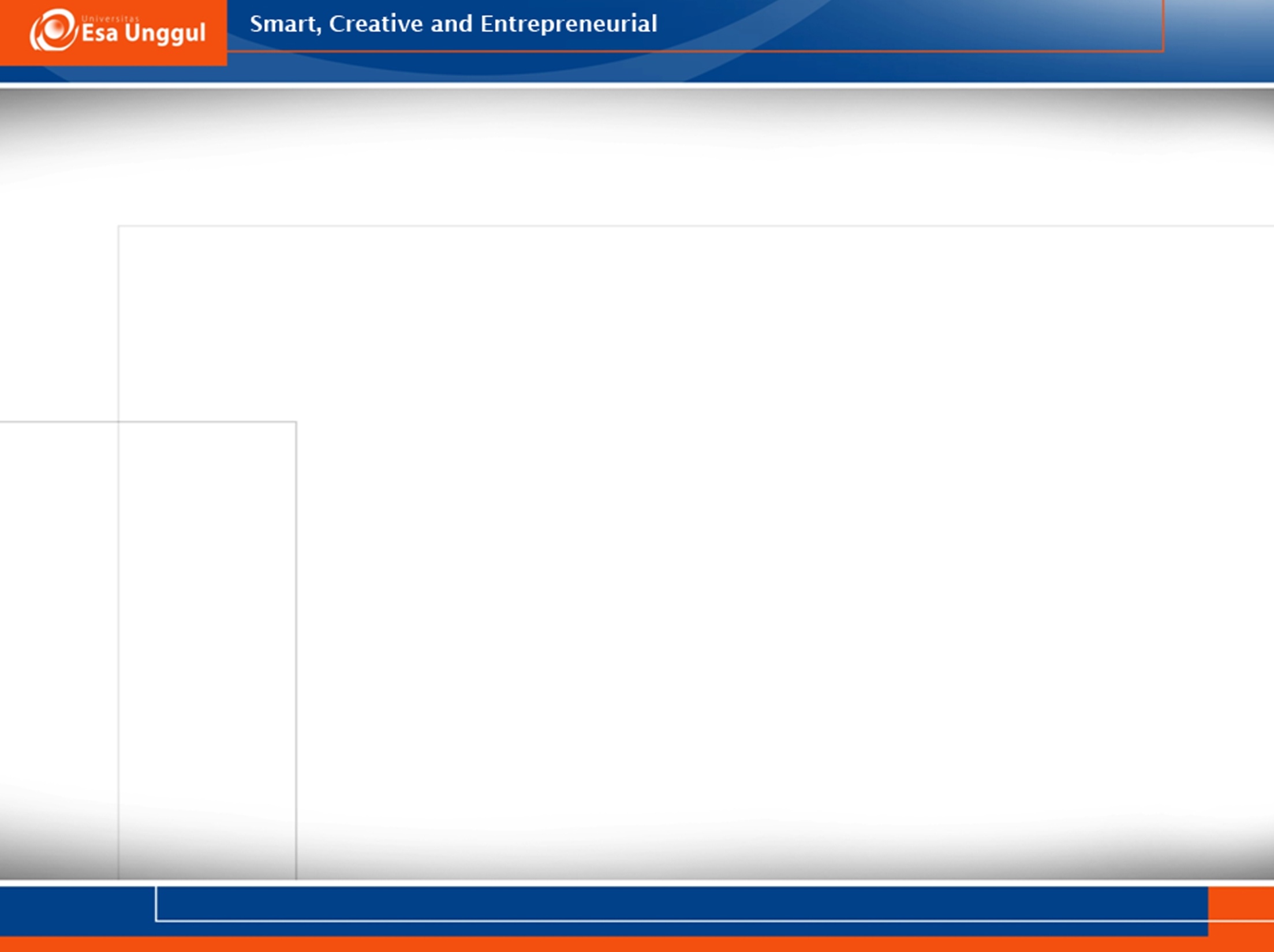 KOMPONEN KIMIA
PENYUSUN SEL
Karbohidrat
Protein
Air
Lipid
Vitamin
Mineral 
Asam Nukleat
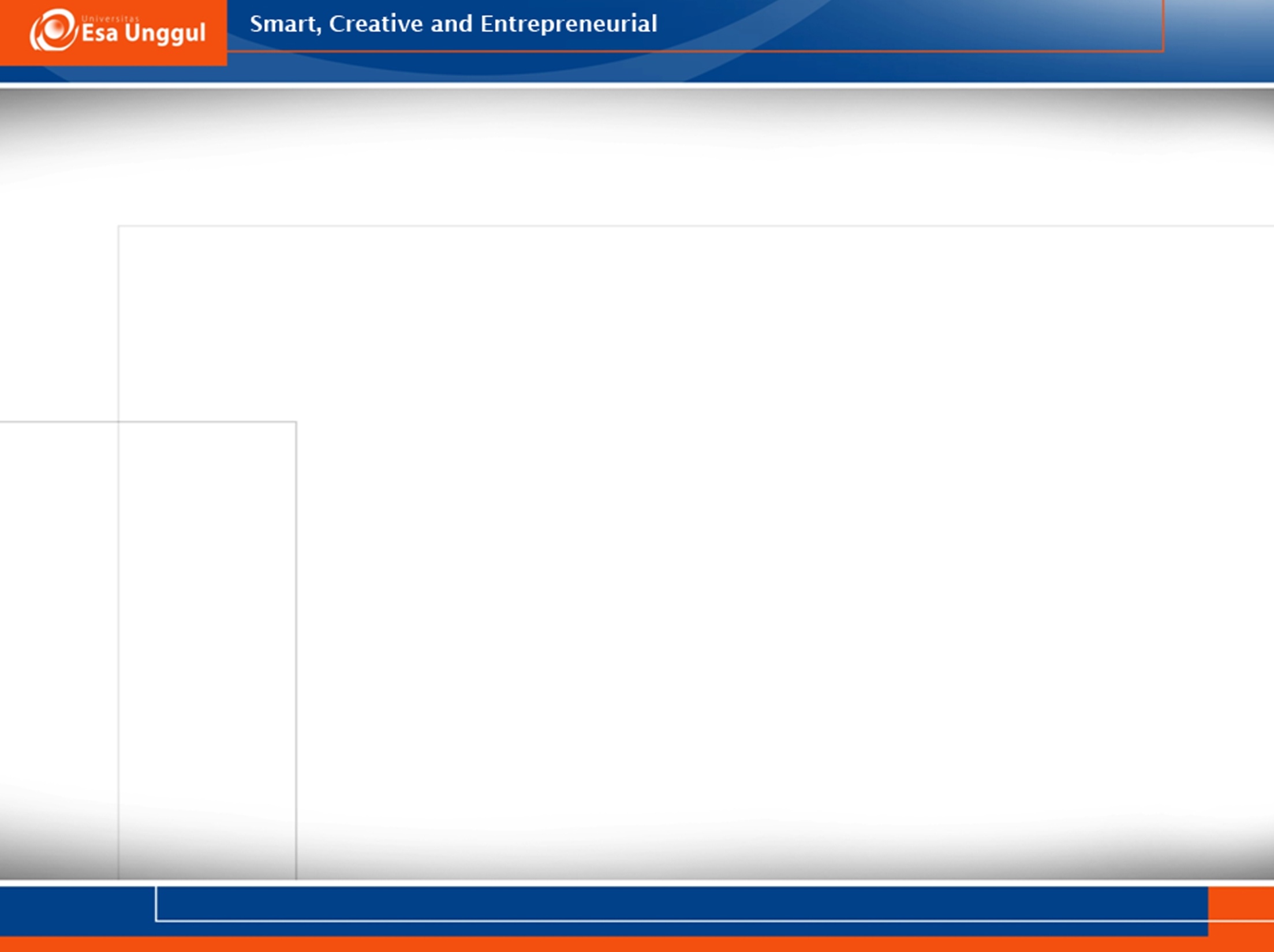 BAGIAN-BAGIAN SEL
Membran Plasma
Nukleus
Sitoplasma
Organel
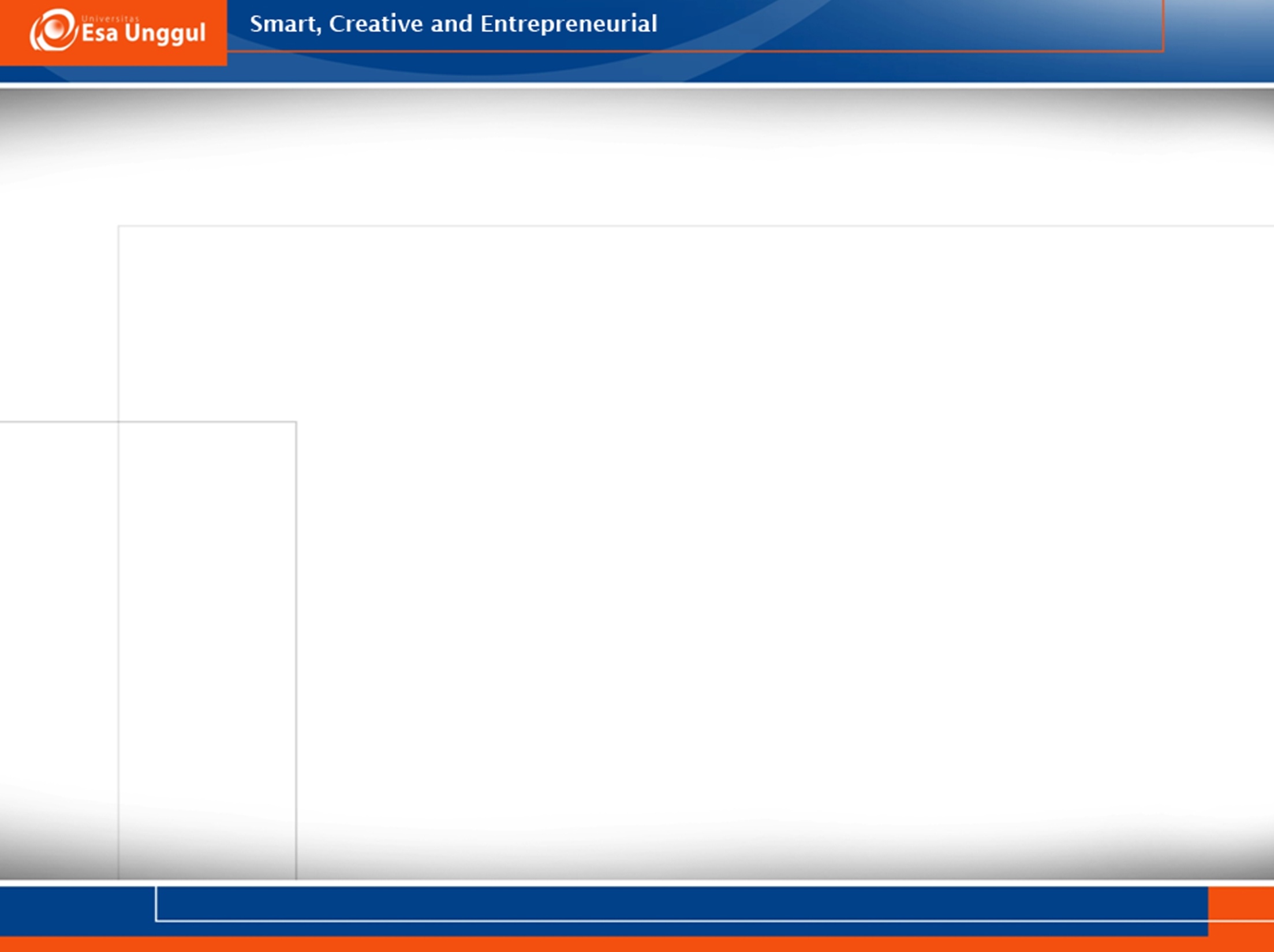 STRUKTUR SEL
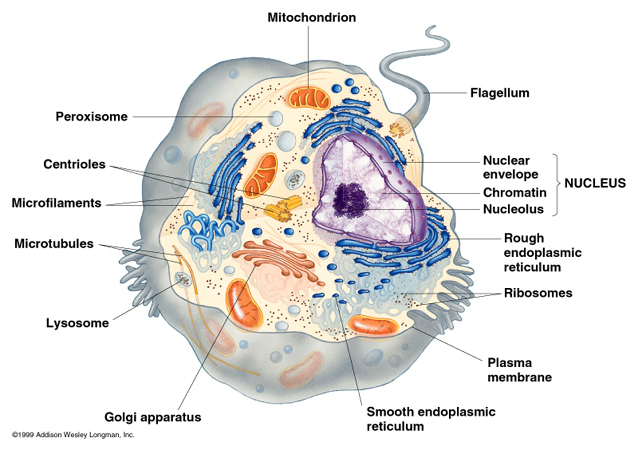 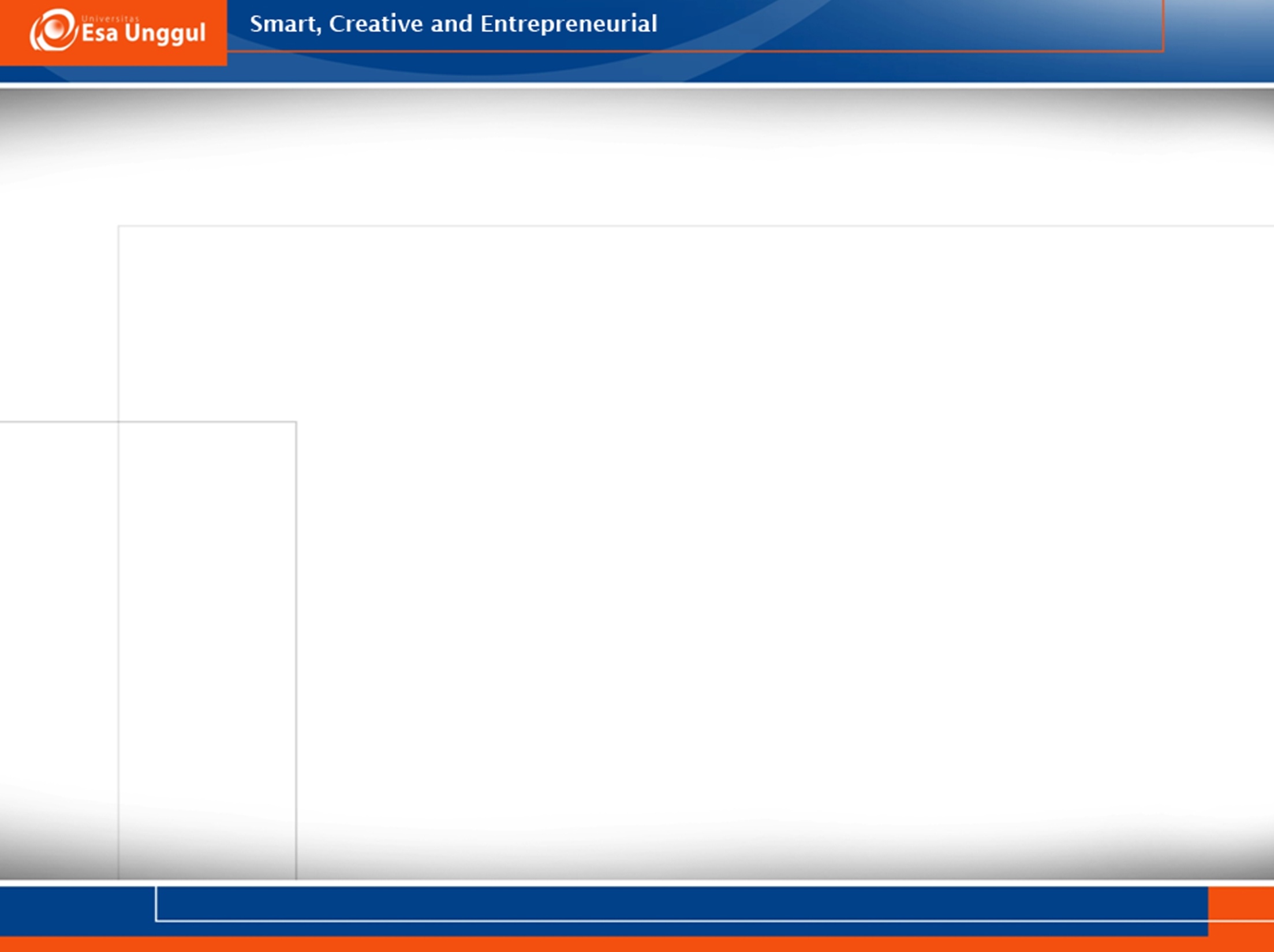 1. Membran Plasma
Merupakan lapisan ganda (bilayer) yang terdiri dari lipid dan protein
Pelindung bagi sel agar isi sel tidak keluar
Pengatur pertukaran zat yang keluar masuk ke dalam sel
Melakukan seleksi terhadap zat yang boleh keluar dan masuk dari dalam atau luar sel (selektif permeable)
Tersusun atas Karbohidrat, protein, dan lemak
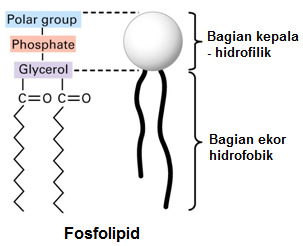 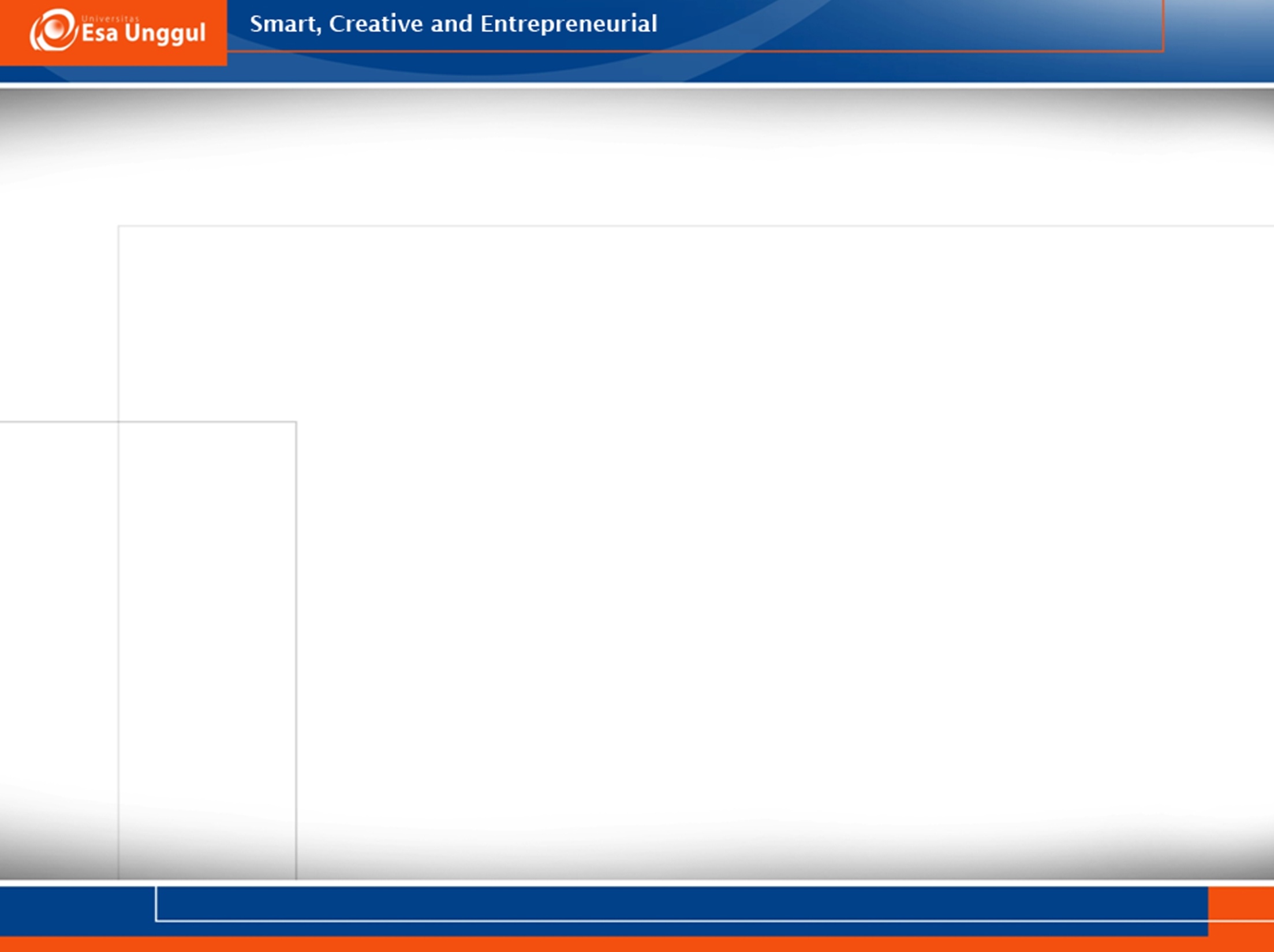 Model Membran Sel menurut Davson dan Danielli
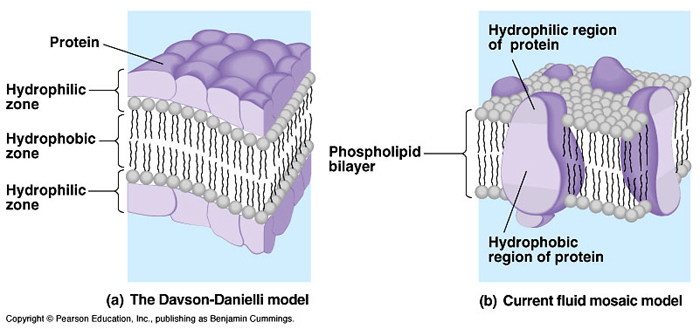 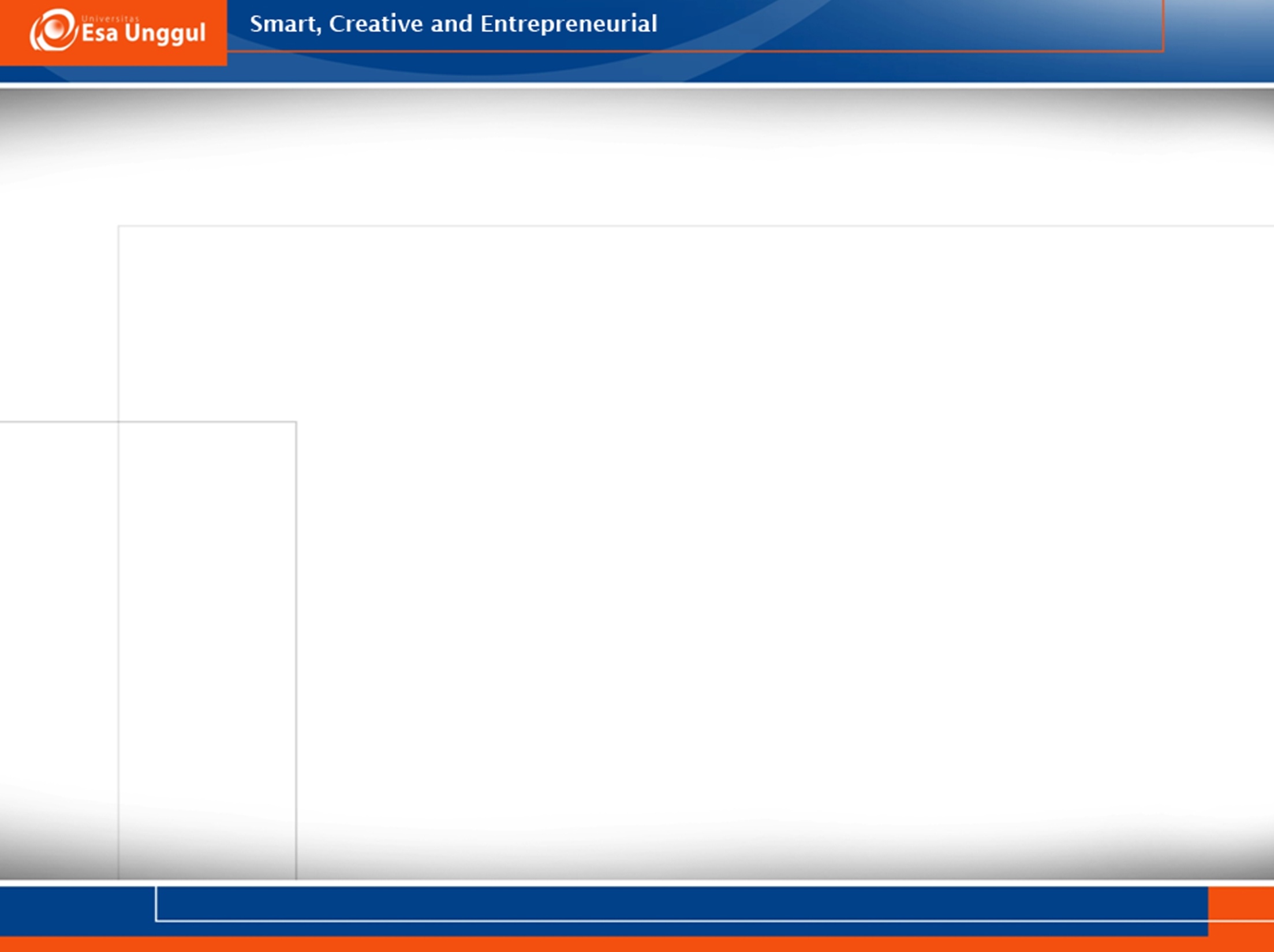 Model Membran Sel menurut Singer dan Nicolson
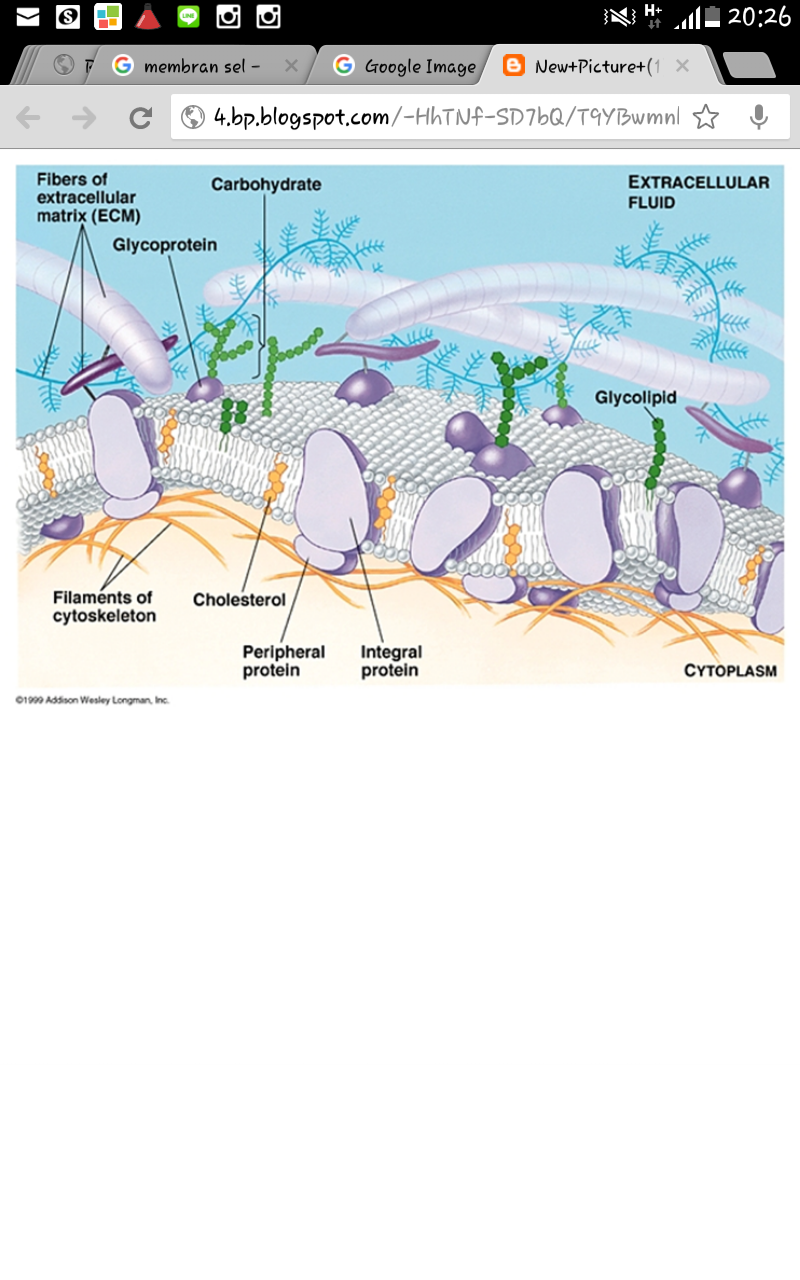 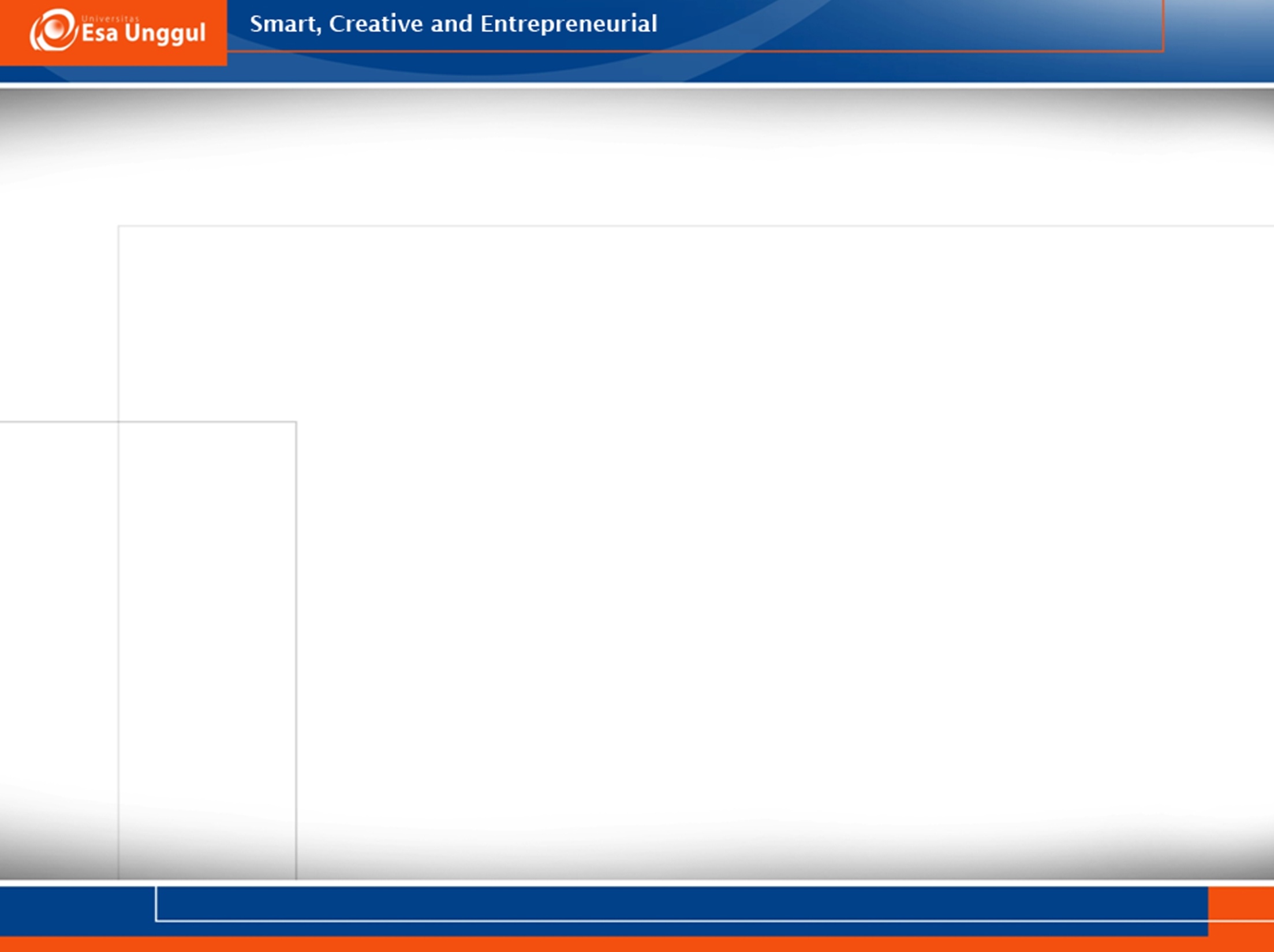 2. Inti Sel (Nukleus)
Sebagai pusat pengendali aktivitas sel
Menyimpan informasi genetika berupa DNA
Bagian-bagian nukleus:
Selubung nukleus
Nukleoplasma 
Nukleolus → sintesis molekul RNA
Kromatin
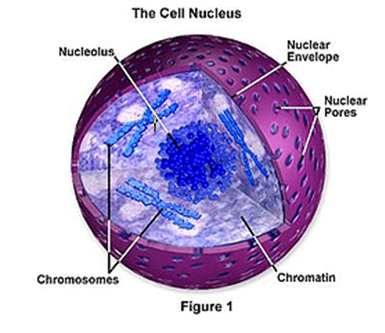 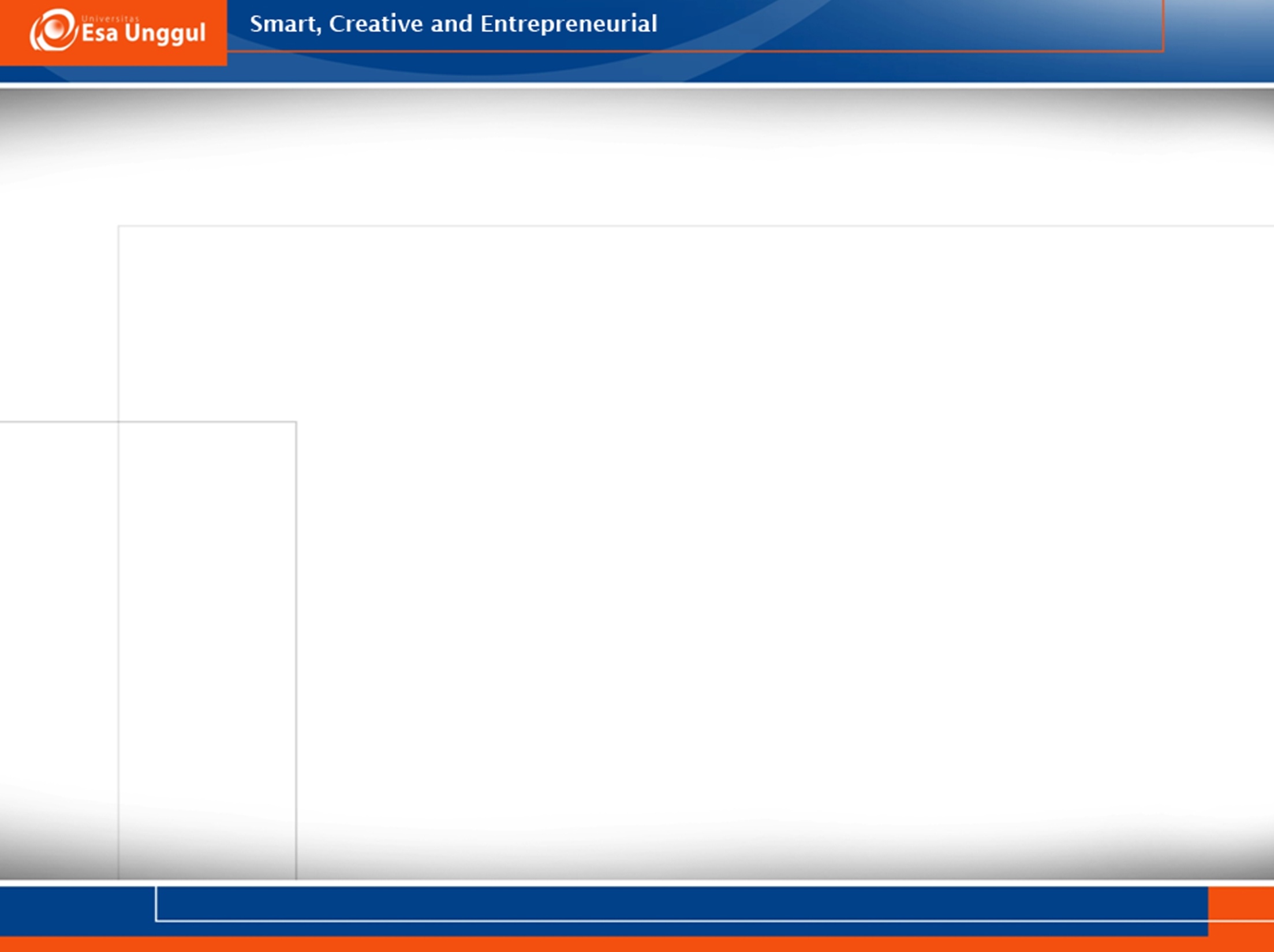 3. Sitoplasma
Merupakan cairan sel
Disebut juga dengan sitosol karena mirip dengan jelly (koloid)
Di dalamnya terdapat berbagai organel sel 
Penyusun sitoplasma: sitosol (cairan sel), organel sel, dan inklusi (zat yang tidak dapat larut)
Fungsi sitoplasma:
Glikolisis 
Penghantar sinyal
Transportasi
Rotasi organel
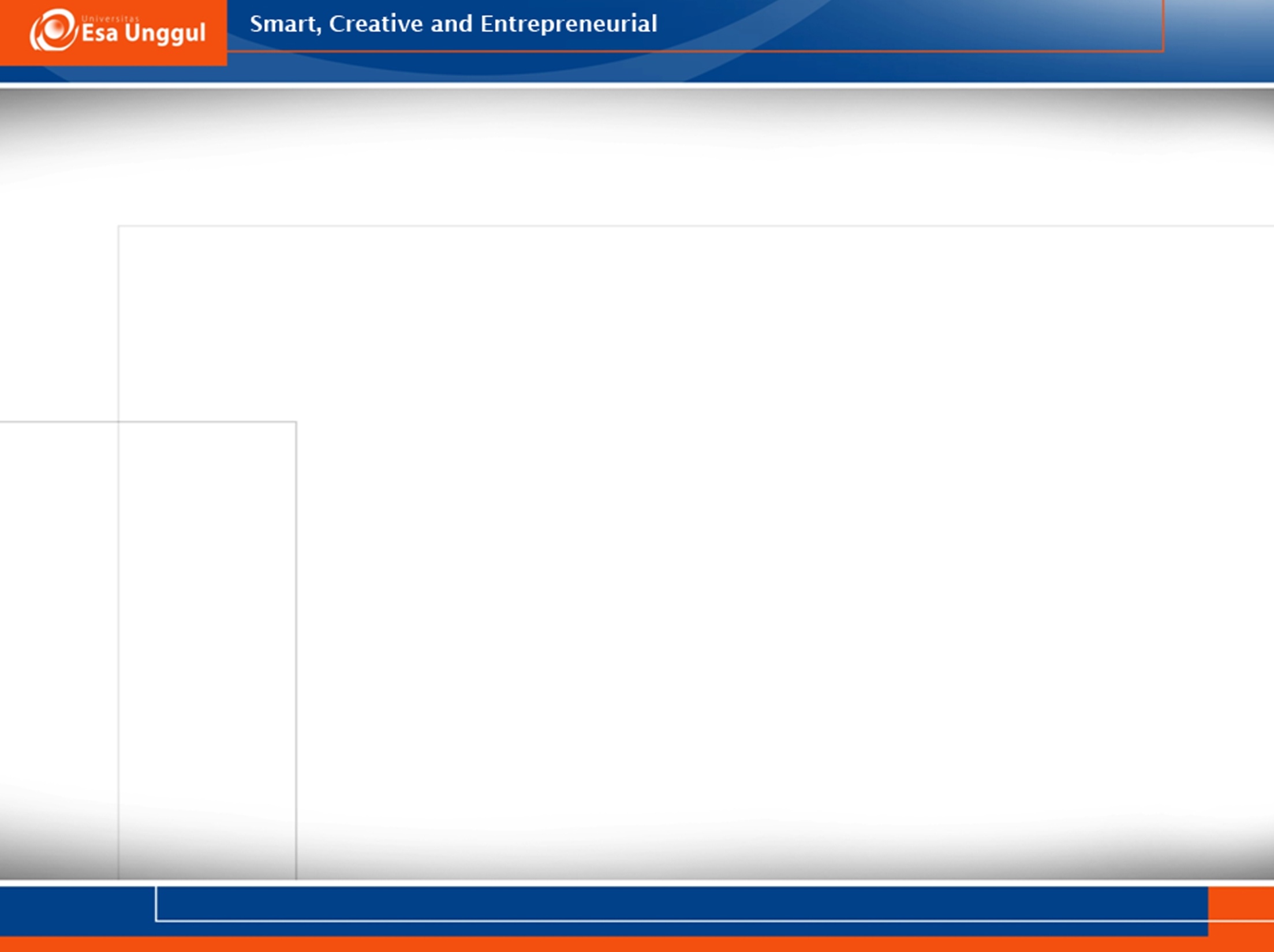 4. Sitoskeleton
Merupakan organel tanpa membran
Komponen sitoskeleton
Mikrotubul 
Mikrofilamen 
Fungsi:
Memberi kekuatan mekanik pada sel
Sebagai kerangka sel
Membantu dalam gerakan
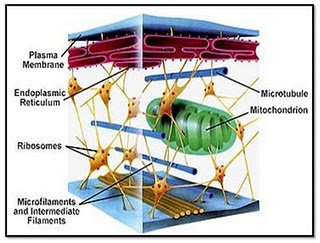 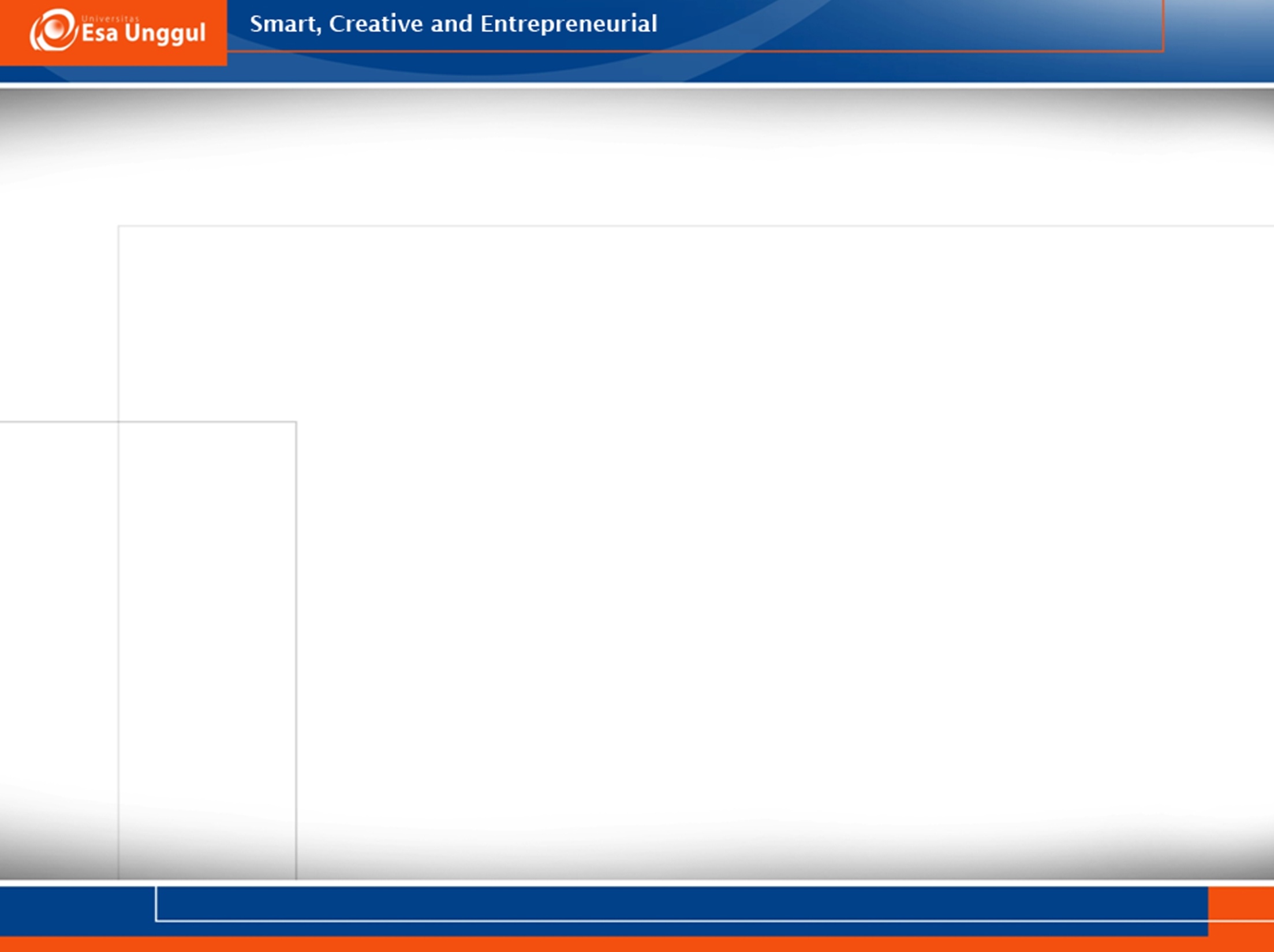 5. Ribosom
Butiran kecil nukleoprotein yang tersebar di sitoplasma
Tersusun atas RNA dan protein
Ada yang melekat di Retikulum Endoplasma (sehingga menjadikan RE tersebut dinamakan RE Kasar)
Melakukan sintesis protein
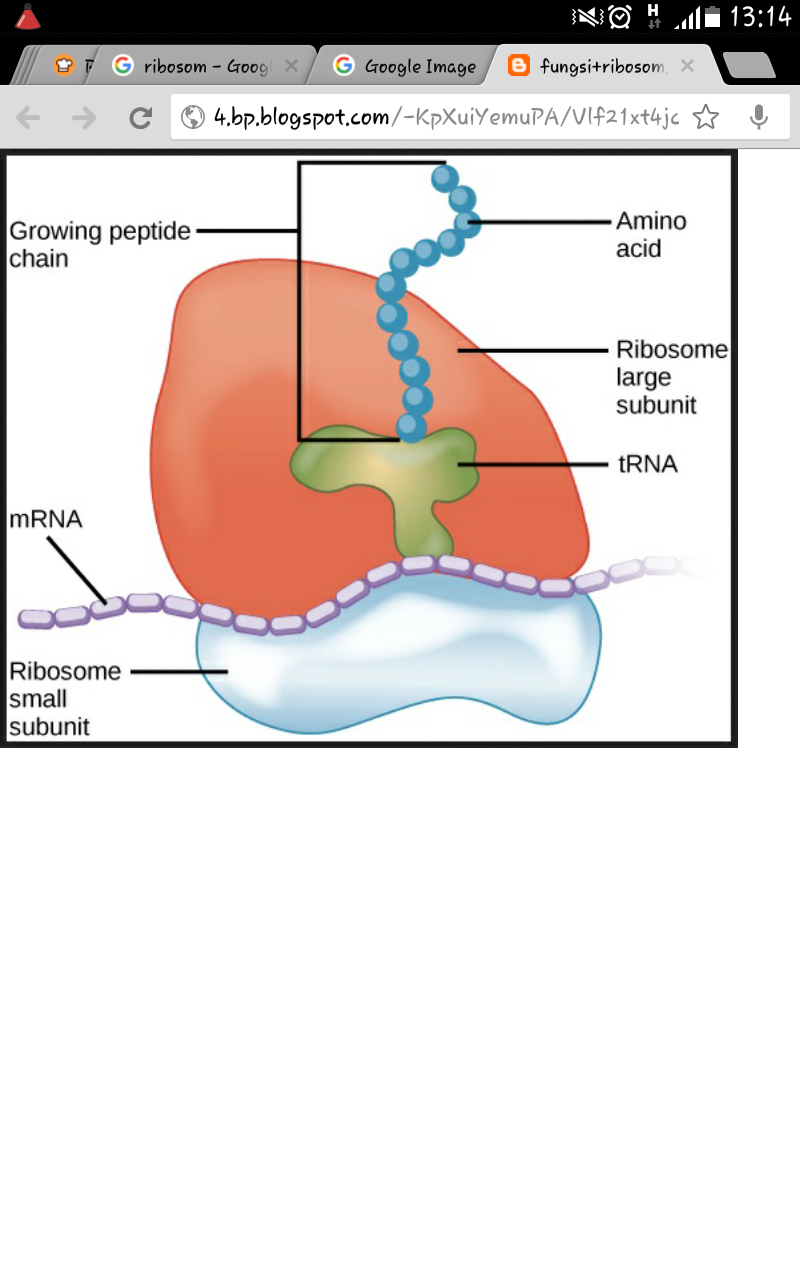 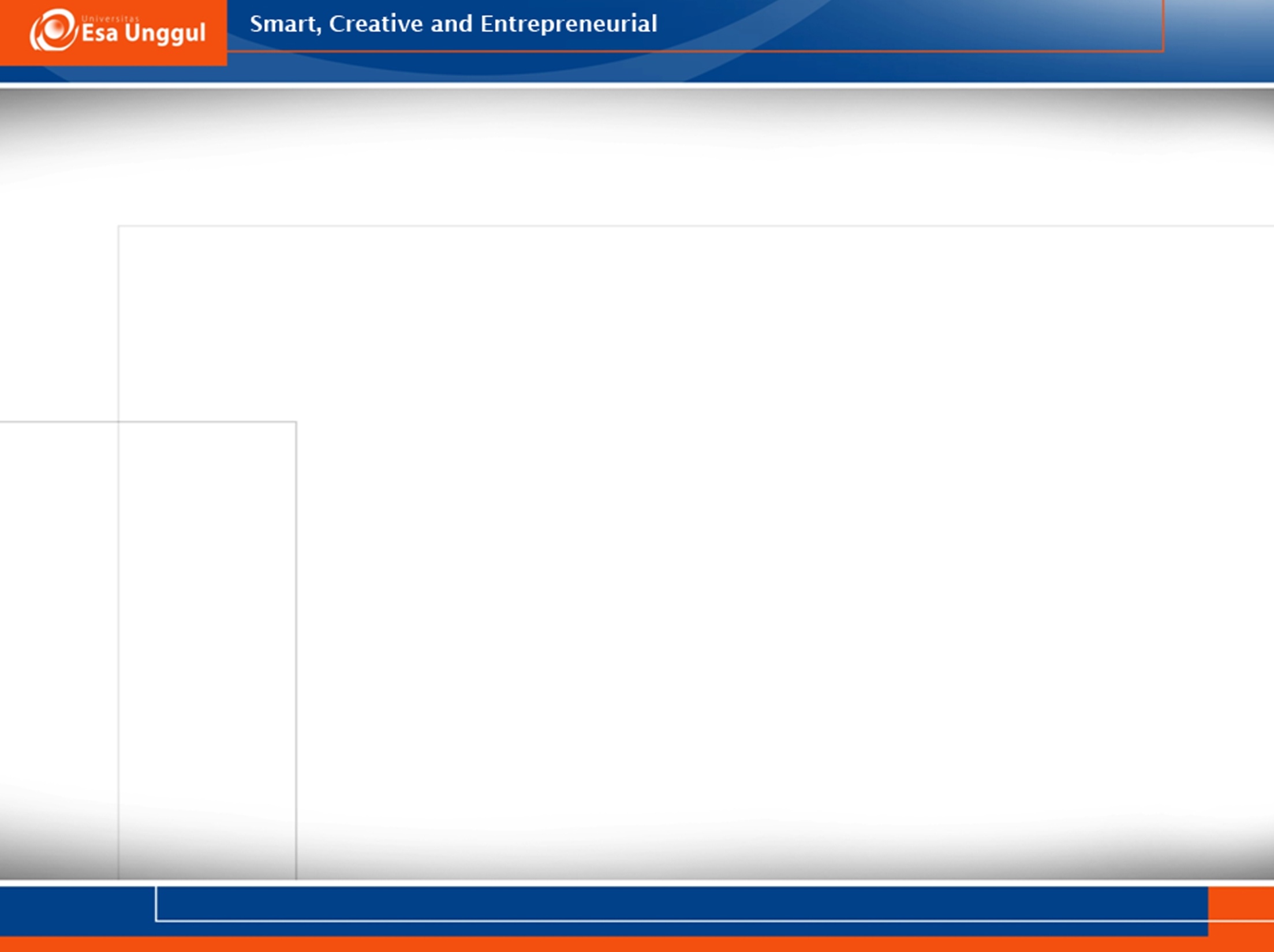 6. Retikulum Endoplasma (RE)
Terbagi menjadi 2:
RE Kasar
Ditempeli ribosom
Untuk sintesis protein
RE Halus
tidak punya ribosom
Untuk sintesis lemak
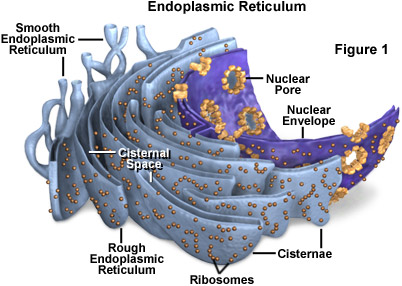 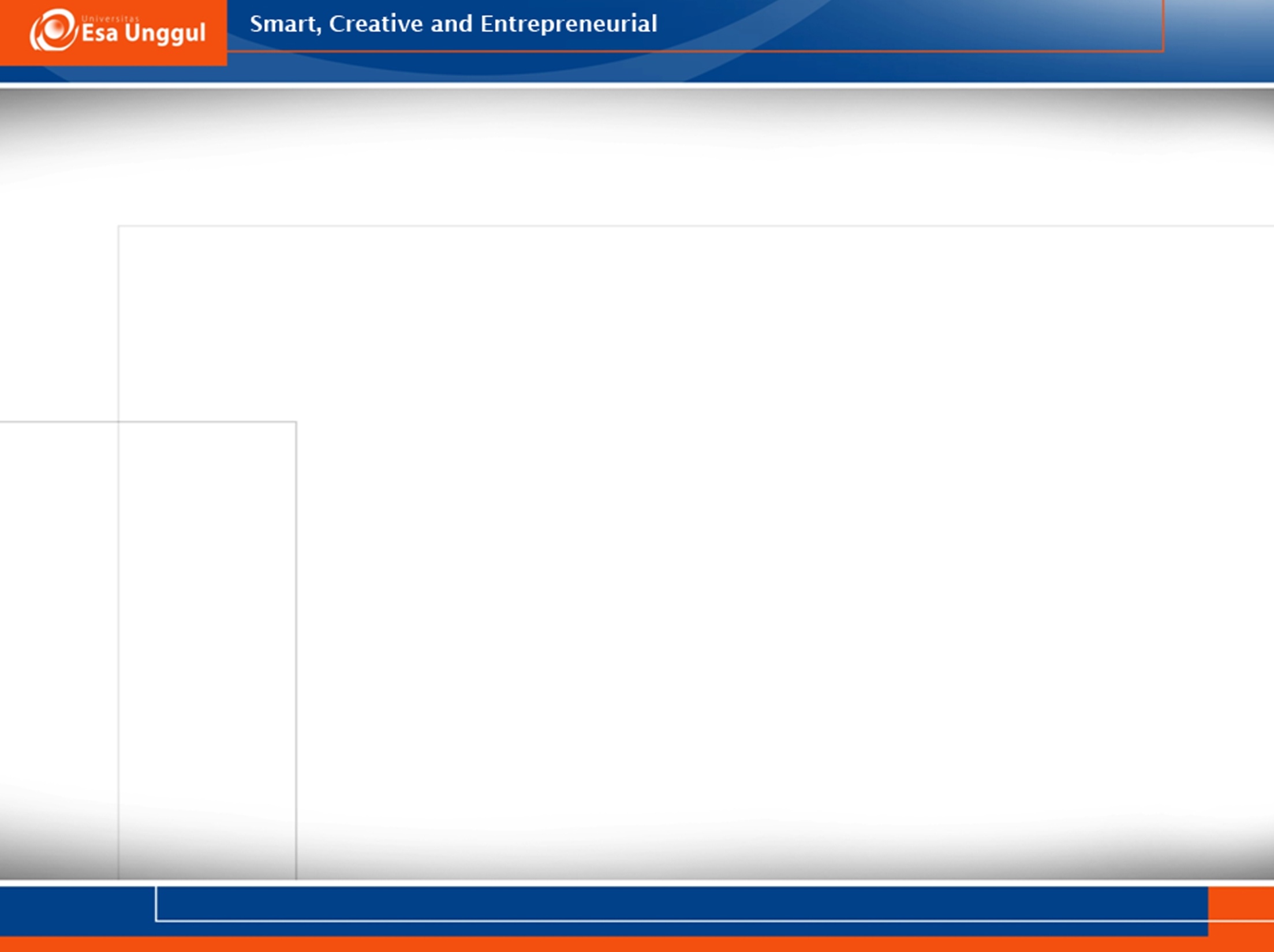 7. Badan Golgi
Berbentuk kantong pipih yang berkelok-kelok
Memodifikasi protein dengan menambahkan oligosakarida (Glikosilasi)
Fungsi Badan golgi:
Memperbaiki struktur membran sel
Mensortir protein tertentu
Transportasi metabolisme
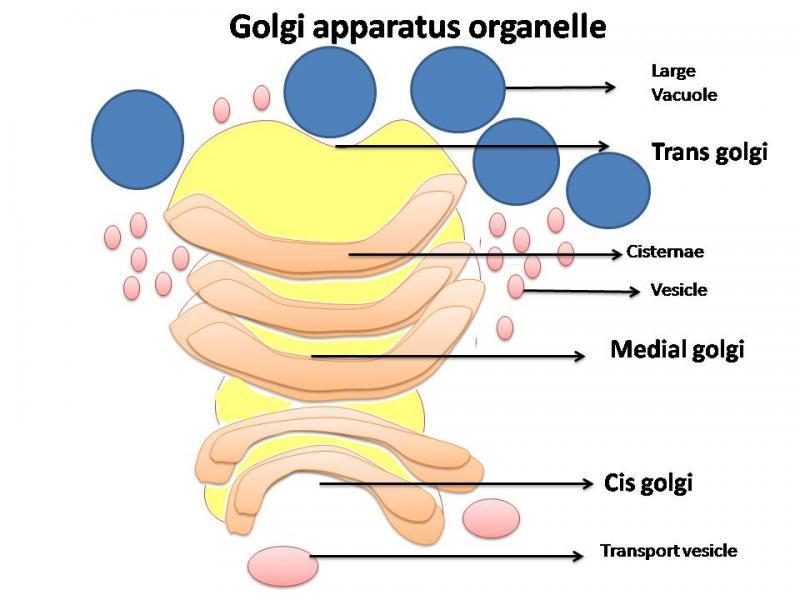 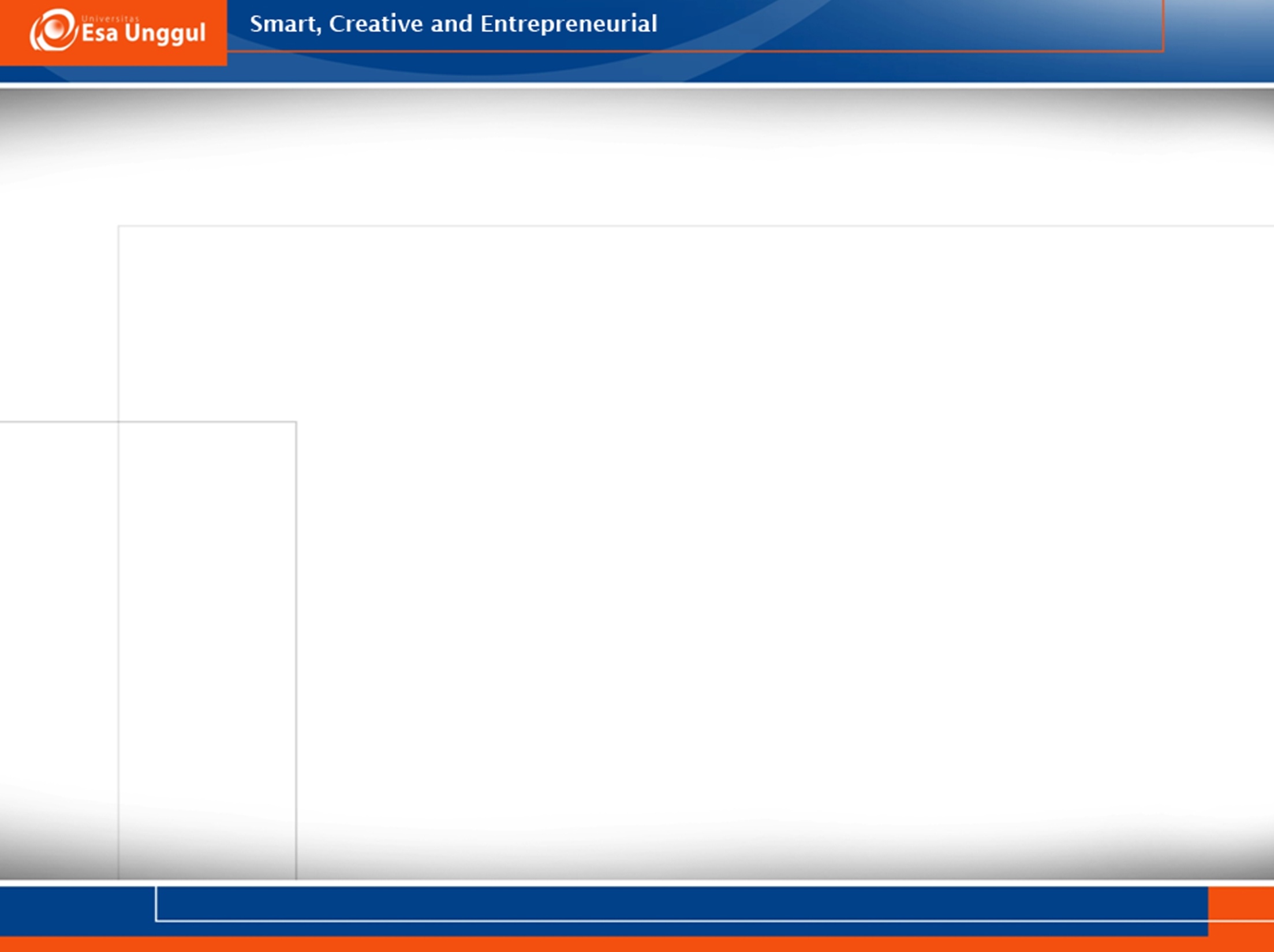 8. Lisosom
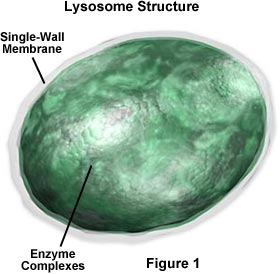 Mencerna makromolekul secara intraseluler
Menghidrolisis lemak, protein, asam nukleat, polisakarida
Mengandung enzim hidrolitik
Membran lisosom mampu berfungsi dengan membran lain secara selektif
Bekerja pada pH asam ( pH 5/<6)
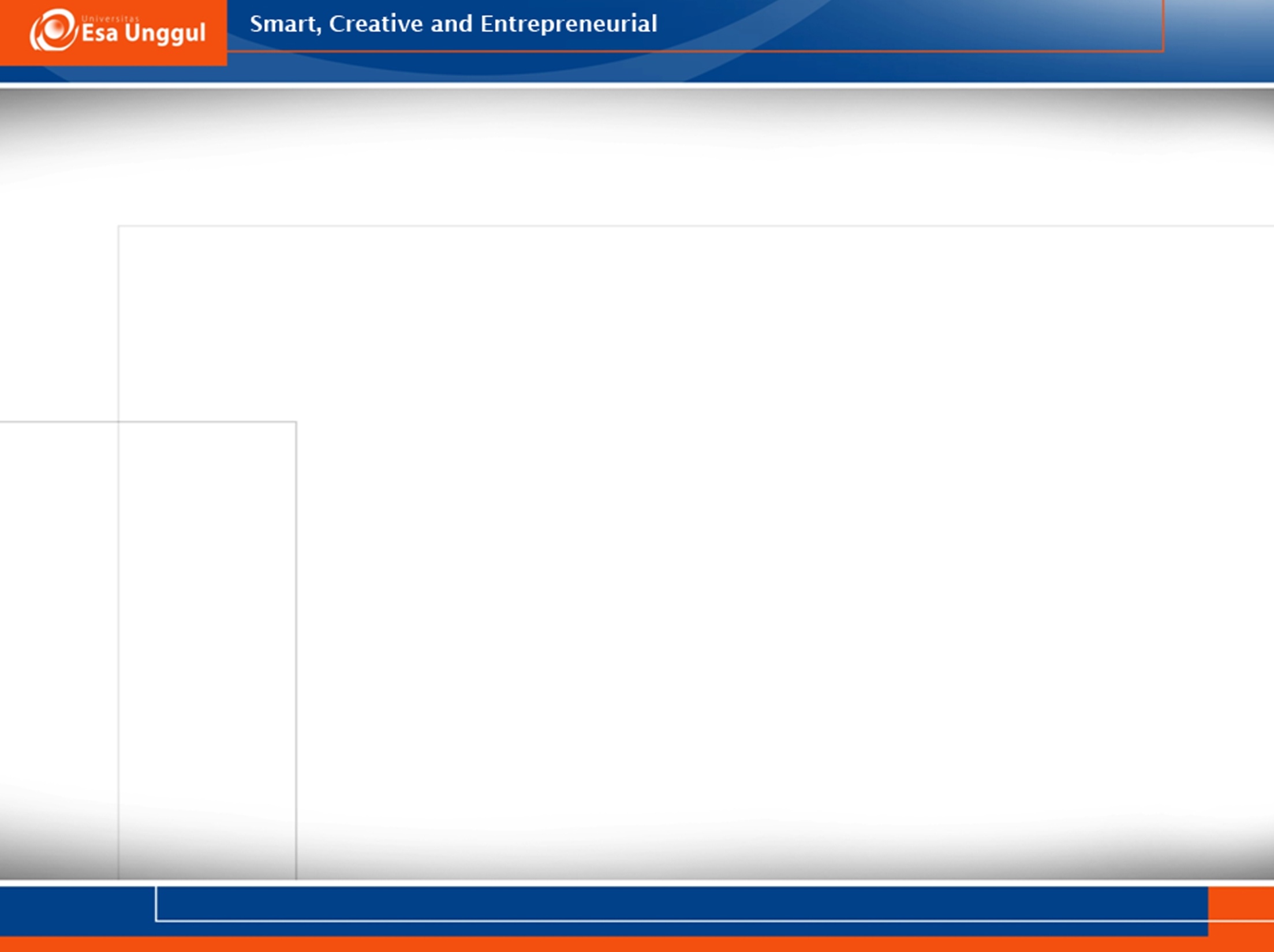 9. Peroksisom
Menghasilkan enzim oksidatif untuk membentuk H2O2 untuk merombak lemak
Menghasilkan enzim katalase untuk mengubah H2O2  menjadi H2O dan O2
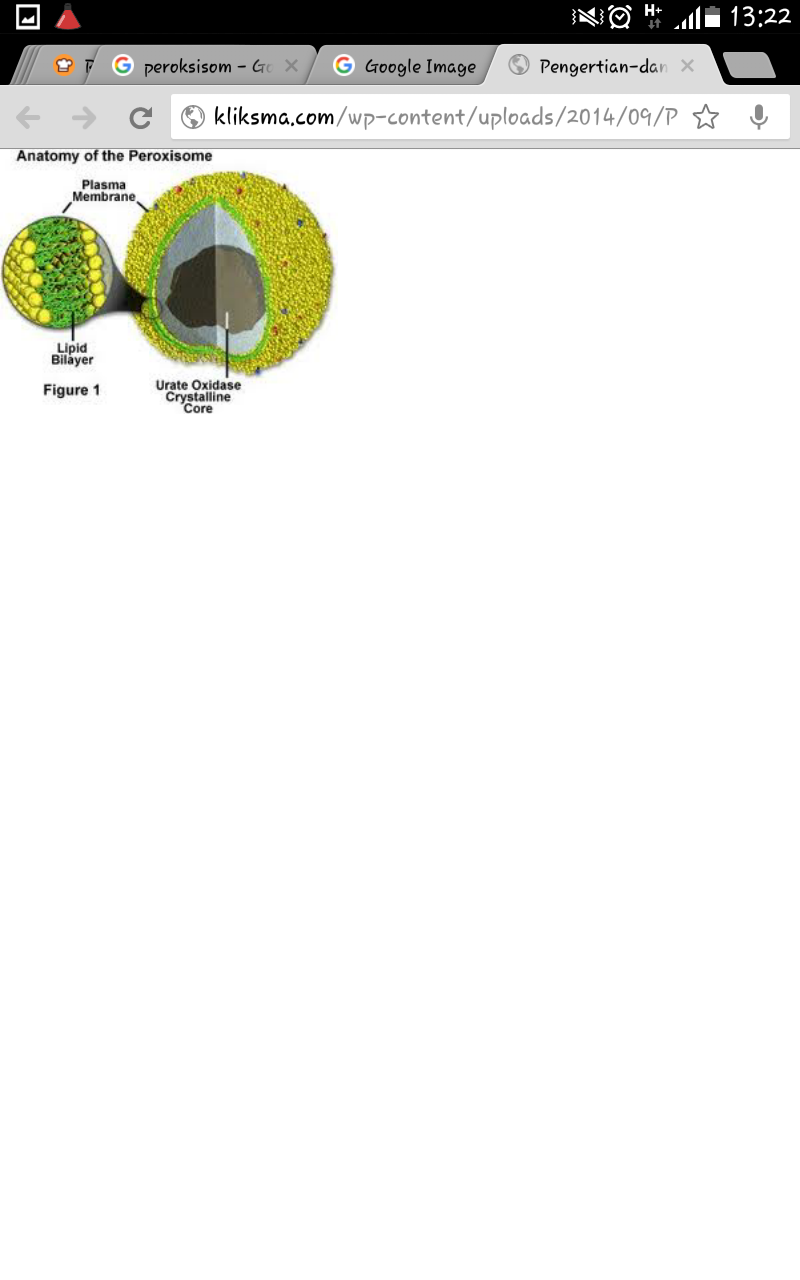 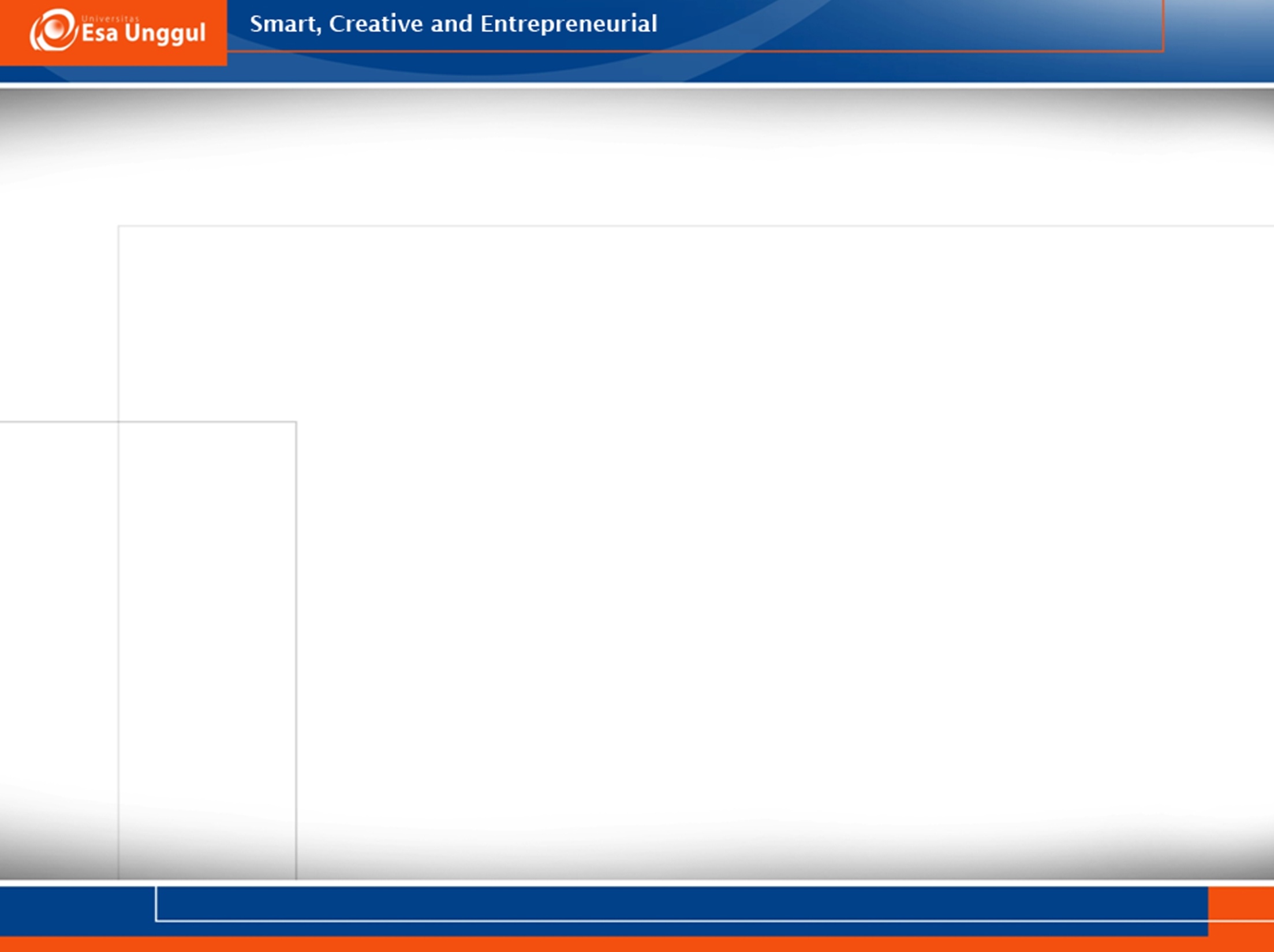 10. Mitokondria
Mitokondria merupakan organel yang tersebar dalam sitosol organisme eukariot
Tempat terjadinya respirasi sel menghasilkan energi
Memiliki membran luar dan sistem membran dalam yang kompleks
membran dalam berinvaginasi → Krista
Terdapat ruang intermembran dan matriks 
Matriks → berisi protein terlarut, berbentuk seperti gel
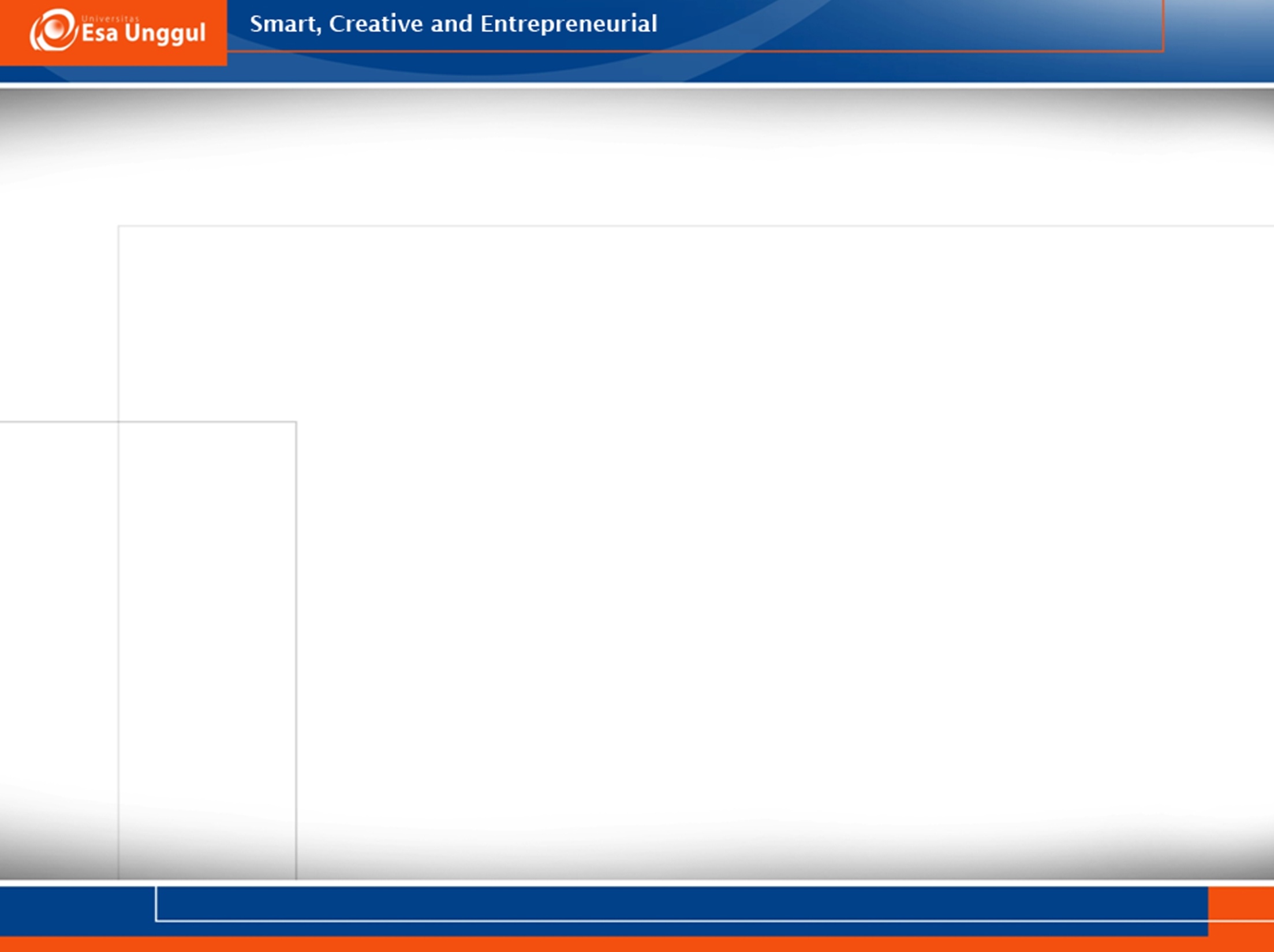 MITOKONDRIA
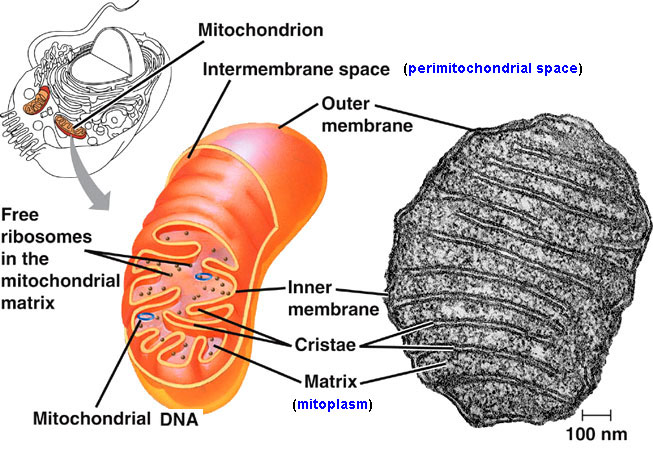 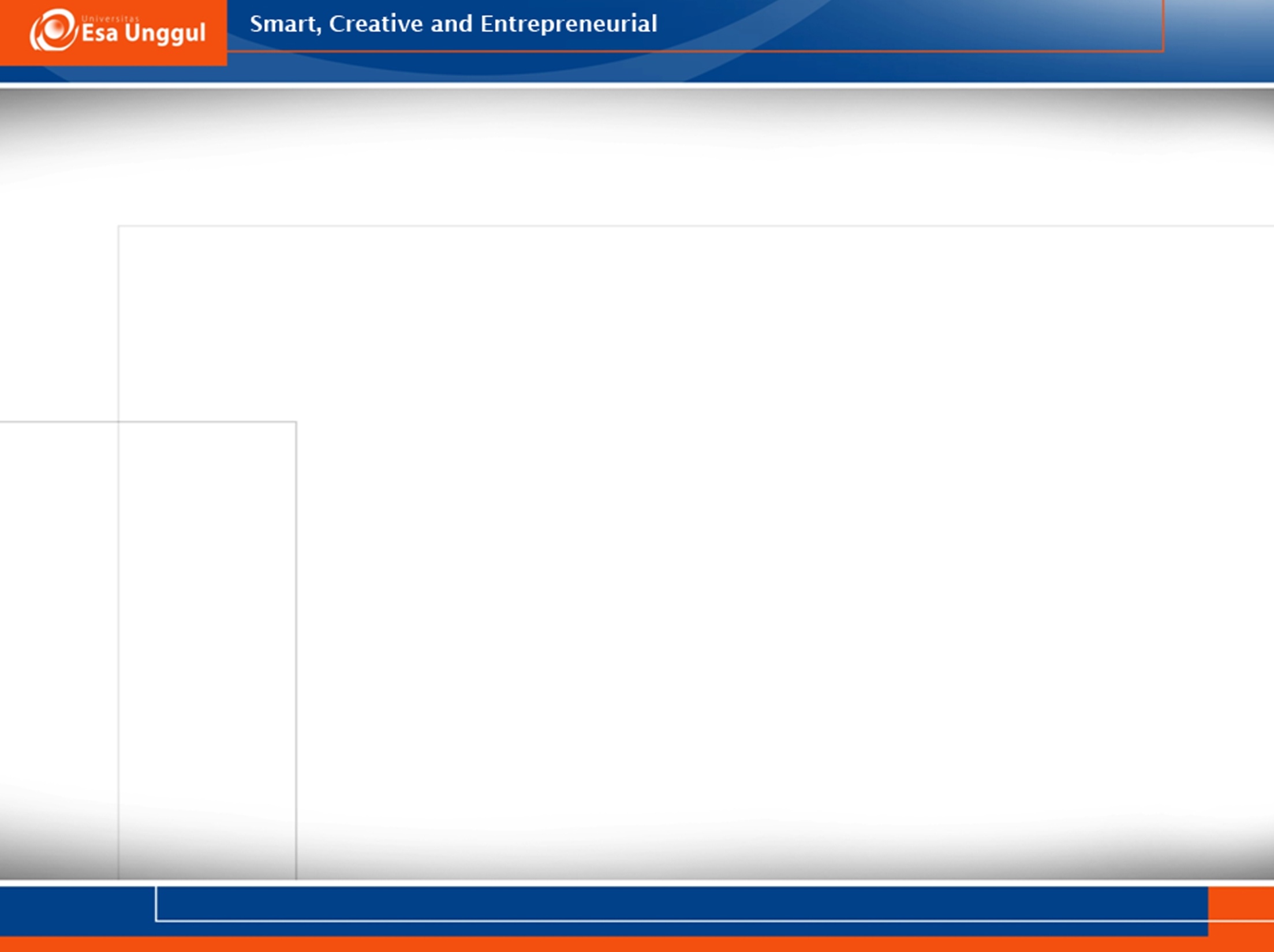 JENIS SEL
Ada 2 jenis sel:
SEL PROKARIOT
SEL EUKARIOT
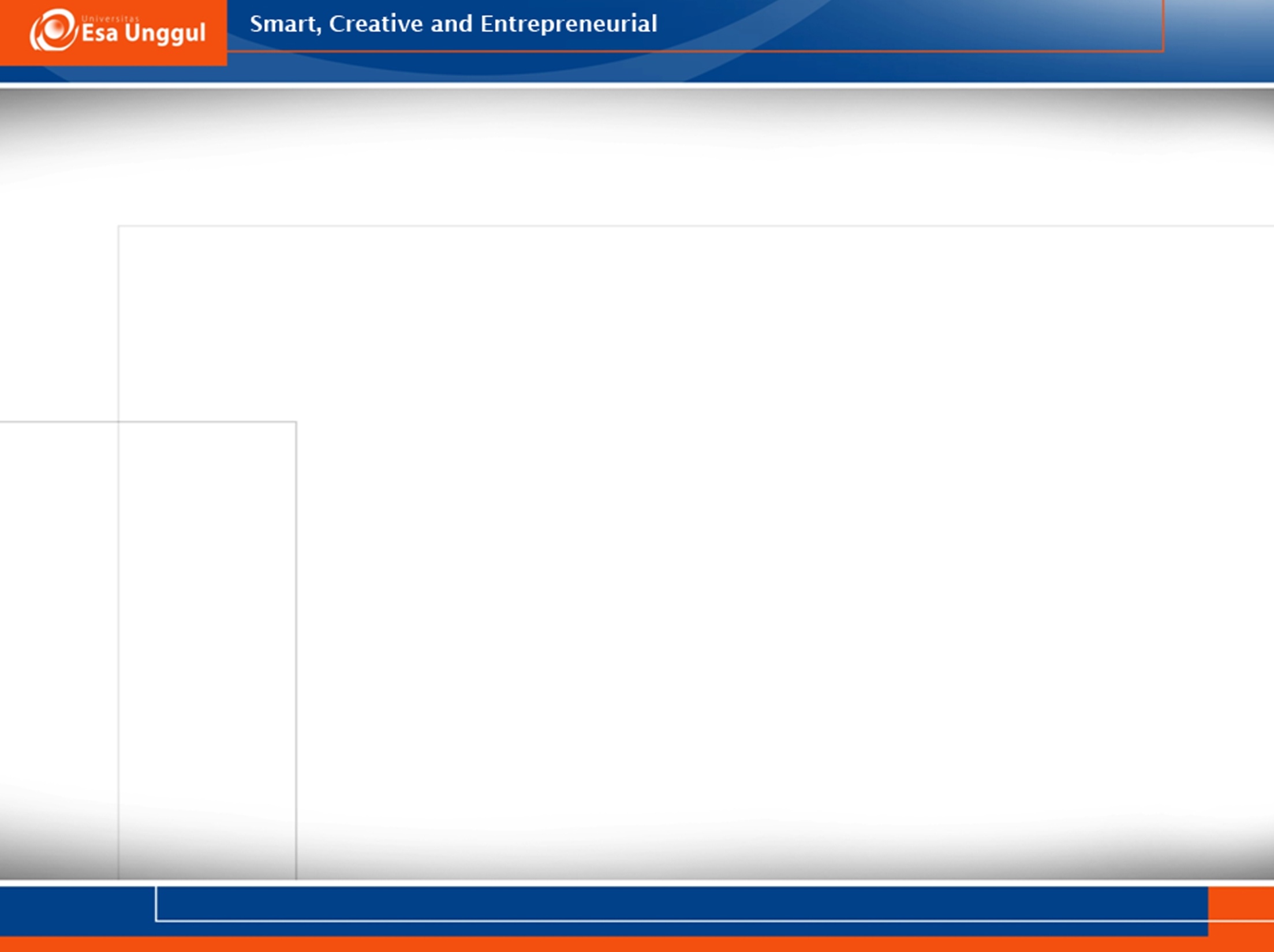 JENIS SEL
SEL PROKARIOT
Ukurannya relatif kecil (Ø 0,5-1 m)
Tidak memiliki membran nukleus (inti)
DNAnya kontak dengan sitoplasmanya secara tidak langsung
Dalam sitoplasmanya mengandung ribosom
Sel dibungkus oleh plasma membran, dinding luar sel yang kompleks, pili, kadang-kadang berflagela
Contoh: Bakteri
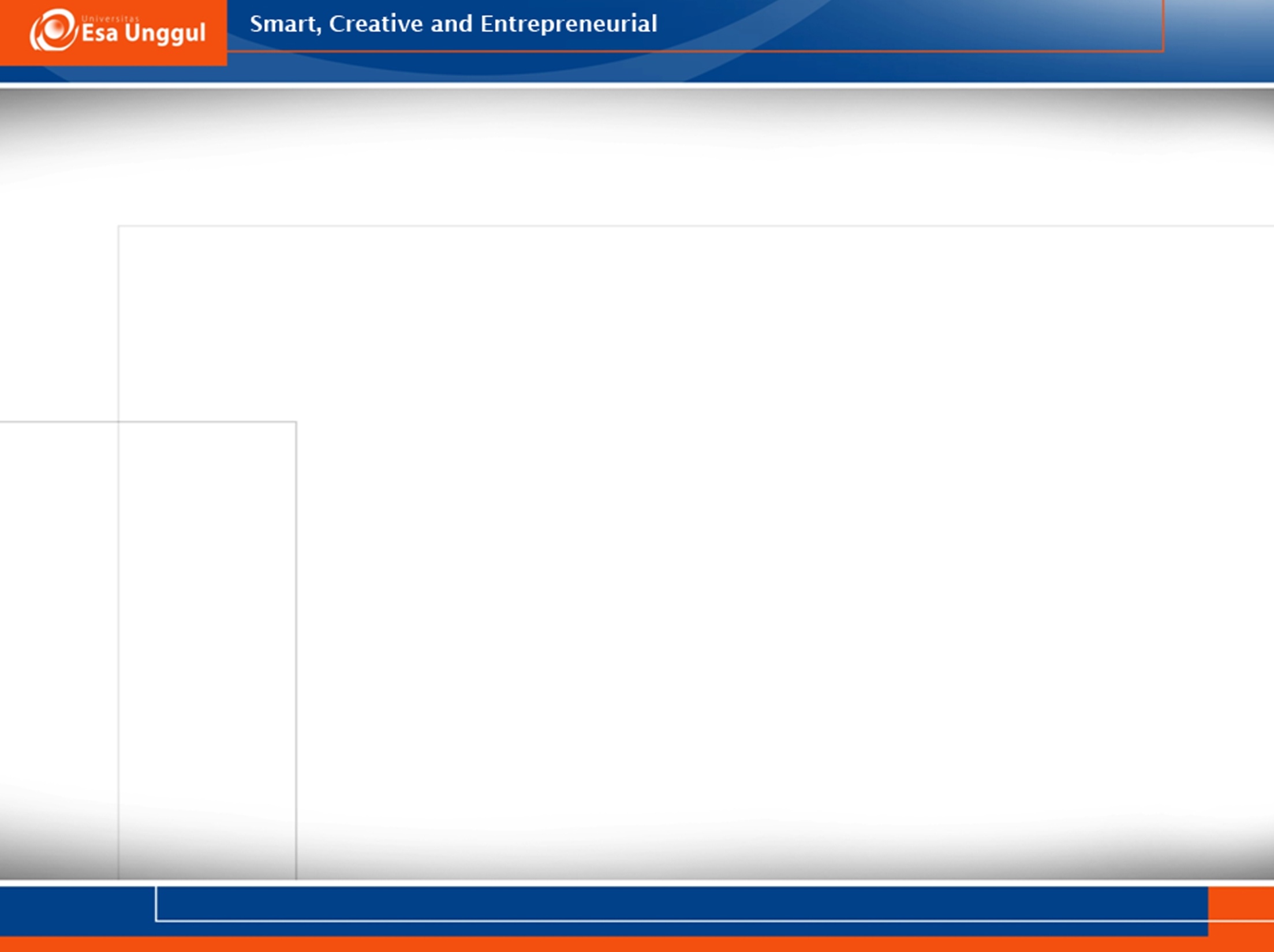 JENIS SEL
SEL EUKARIOT
Ukurannya relatif besar (Ø 10-100 m)
Bagian dalam sangat kompleks dengan organel-organel yang dibatasi membran maupun yang tidak dibatasi membran
Memiliki inti sejati yang dibatasi membran
Organel lain yang dibatasi membran adalah endoplasmik retikulum, Golgi aparatus, mitokondria, lisosom, dan mikrobodies.
Organel yang tidak dibatasi membran adalah ribosom, mikrotubul, sentriol, flagela, dan sitoskeleton
Contoh: Tumbuhan, Hewan, Jamur
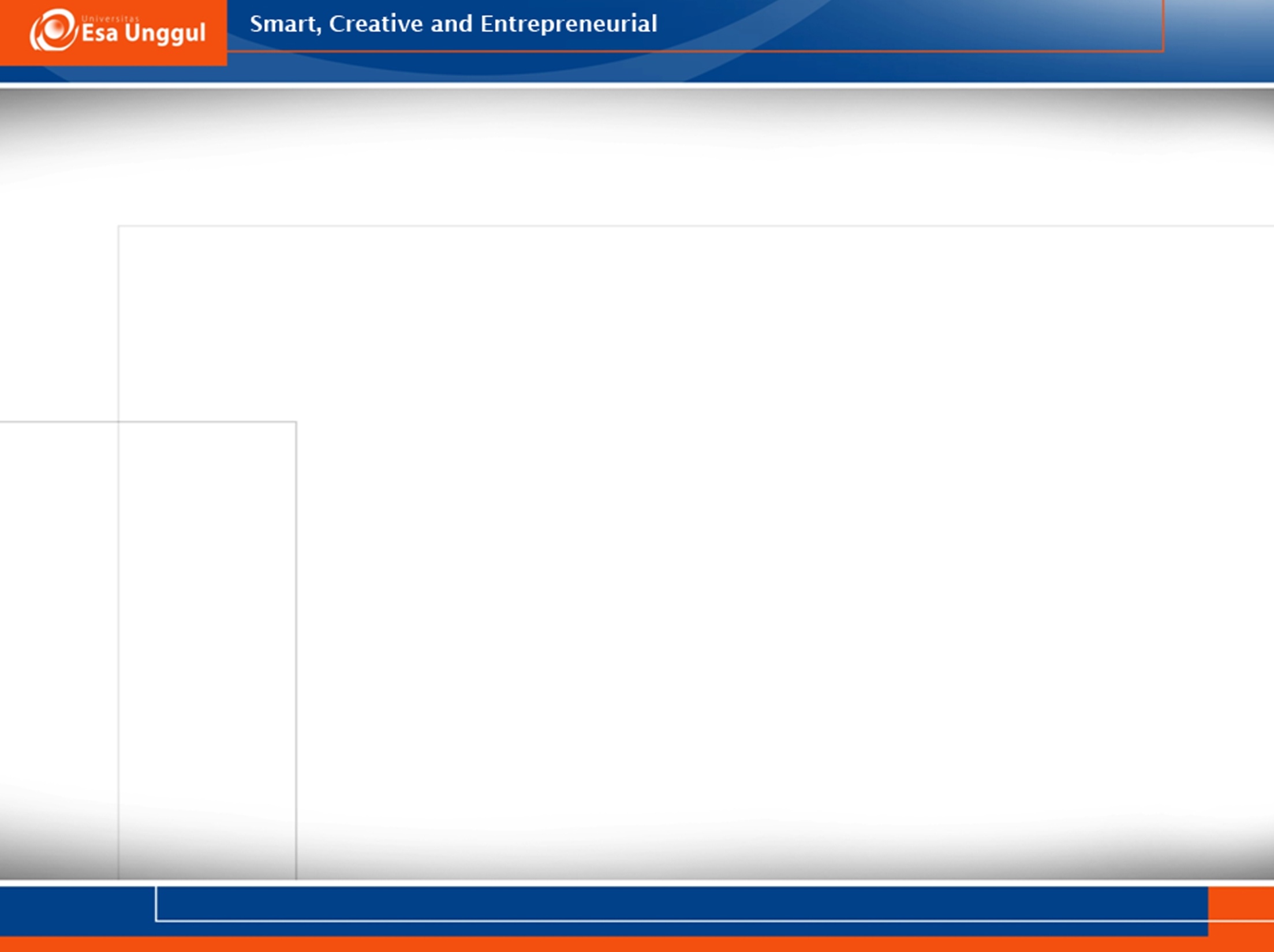 JENIS SEL
SEL EUKARIOT
Sel eukariot hewan dibatasi oleh plasma membran saja, sering juga dengan flagela
Tidak memiliki dinding sel
Sel eukariot tanaman dibatasi plasma membran dan dinding sel yang kaku
Memiliki vakuola pusat, kloroplast, tidak mempunyai sentriol, biasanya tidak mempunyai flagela
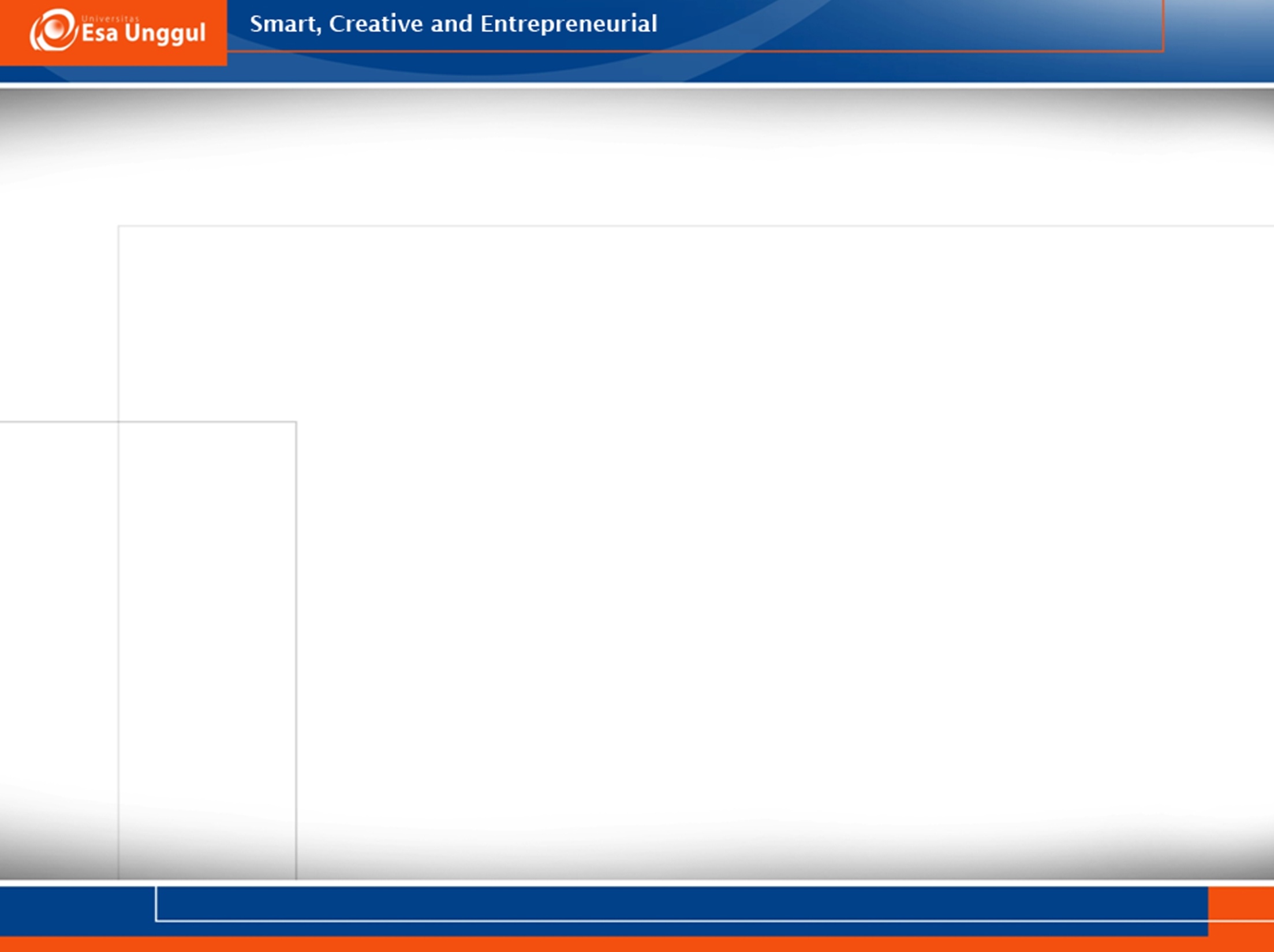 Perbedaan Sel Tumbuhan dan Hewan
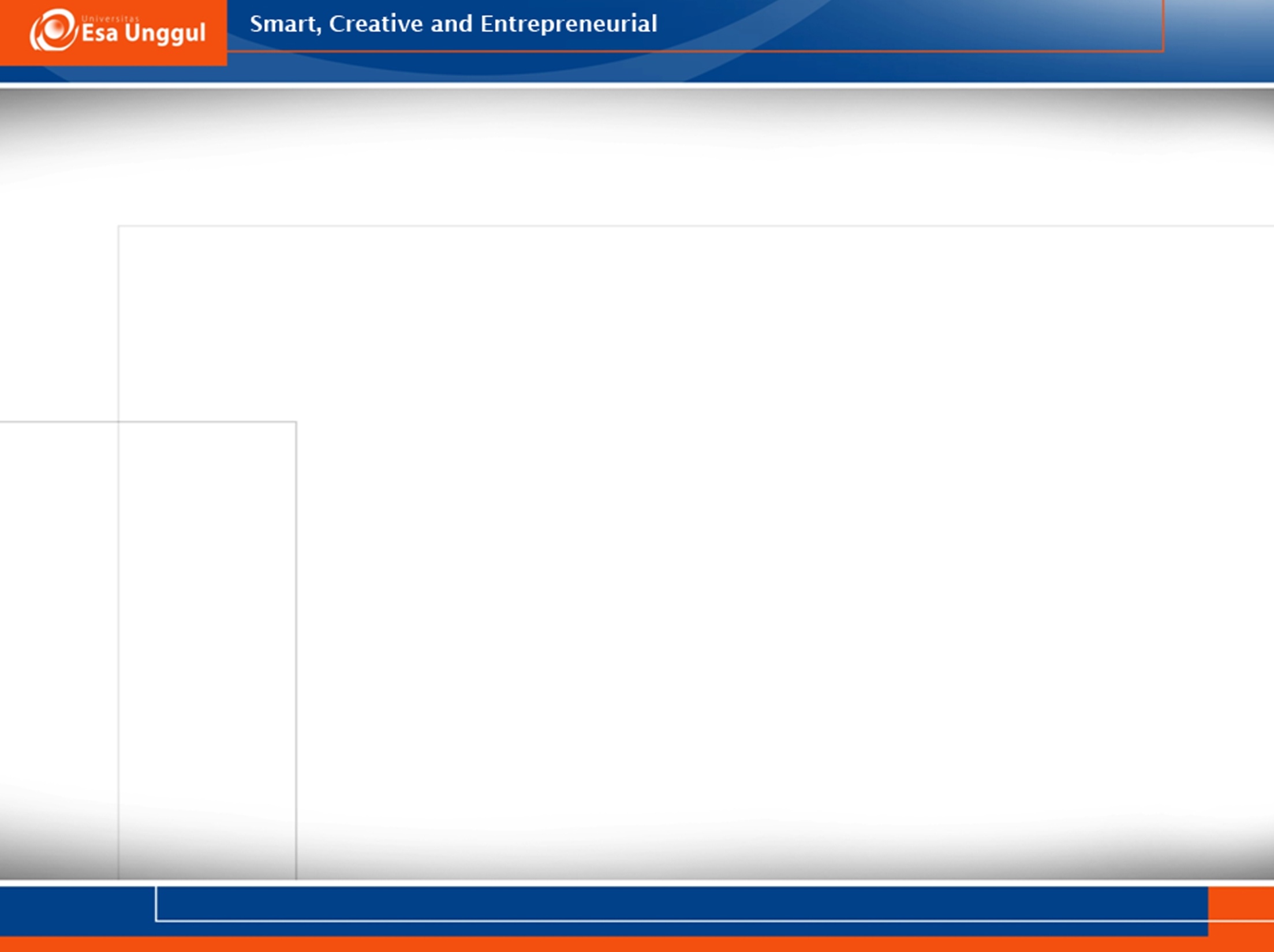 Perbedaan Sel Tumbuhan dan Hewan
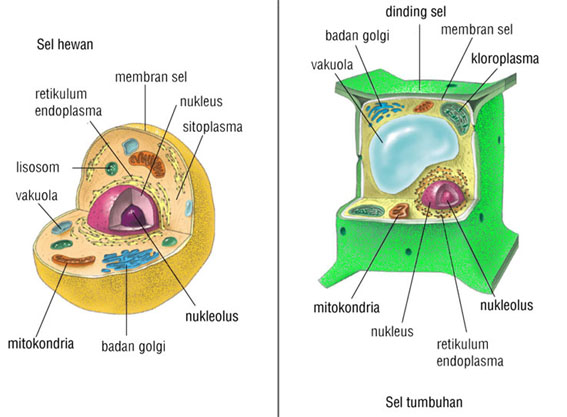 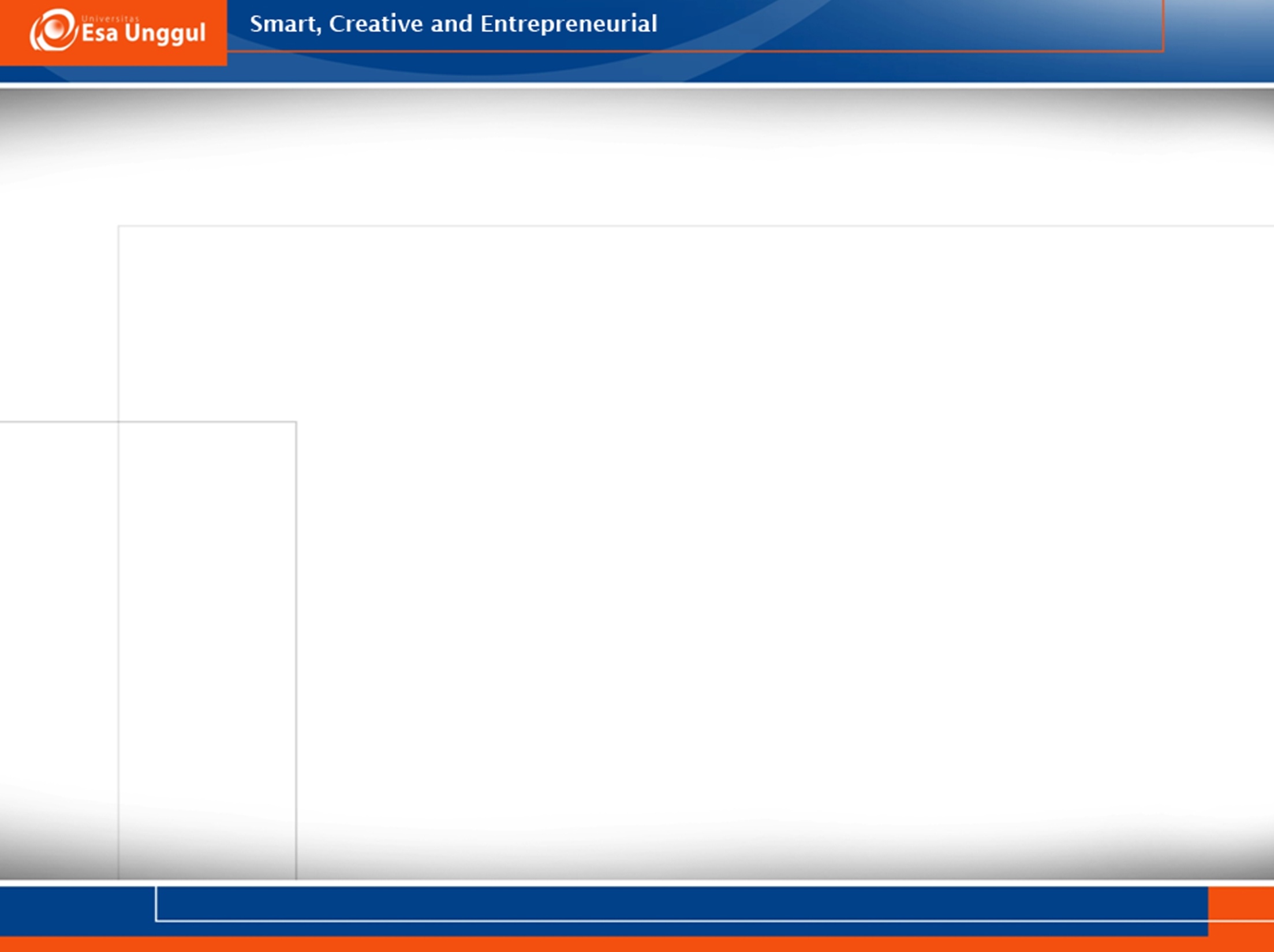 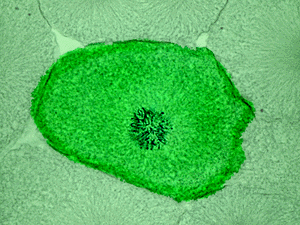 1. SENTRIOL 
Mengatur pembelahan sel dan pemisahan kromosom selama pembelahan sel pada hewan



2. DINDING SEL
Keras karena disusun oleh selulosa, pektin, glikoprotein, dan hemiselulosa
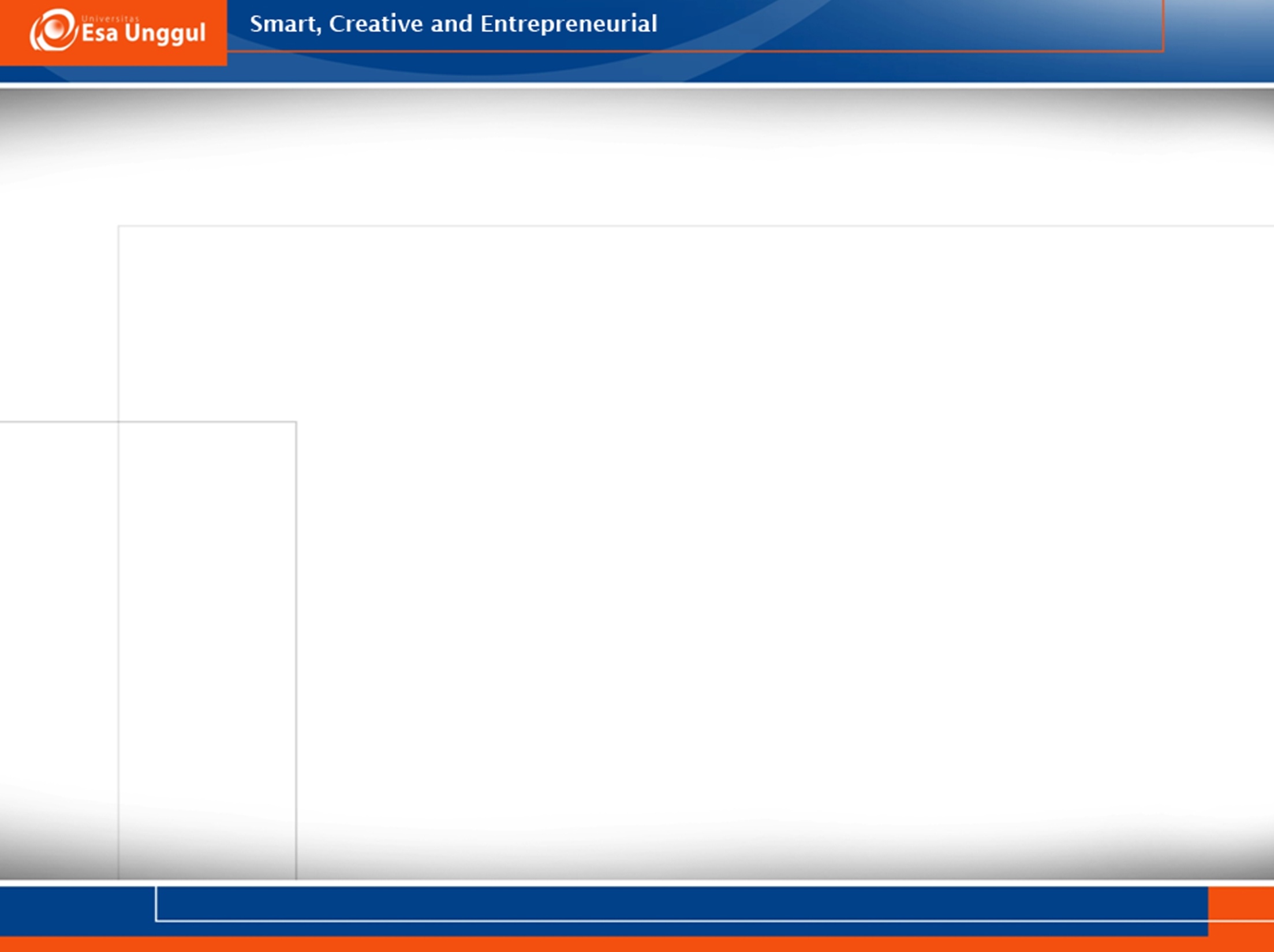 3. Vakuola (rongga sel)
Kantong yang berisi cairan, pada tumbuhan berfungsi sebagai pengatur tekanan turgor.
4. Plastida
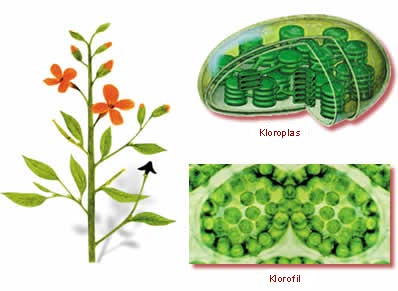 Terdiri dari:
Kloroplas  mengandung klorofil
Tilakoid  tempat terjadinya fotosintesis
Stroma  menyimpan hasil fotosintesis
Kromoplas  mengandung karoten
Leukoplas  menyimpan cadangan makanan
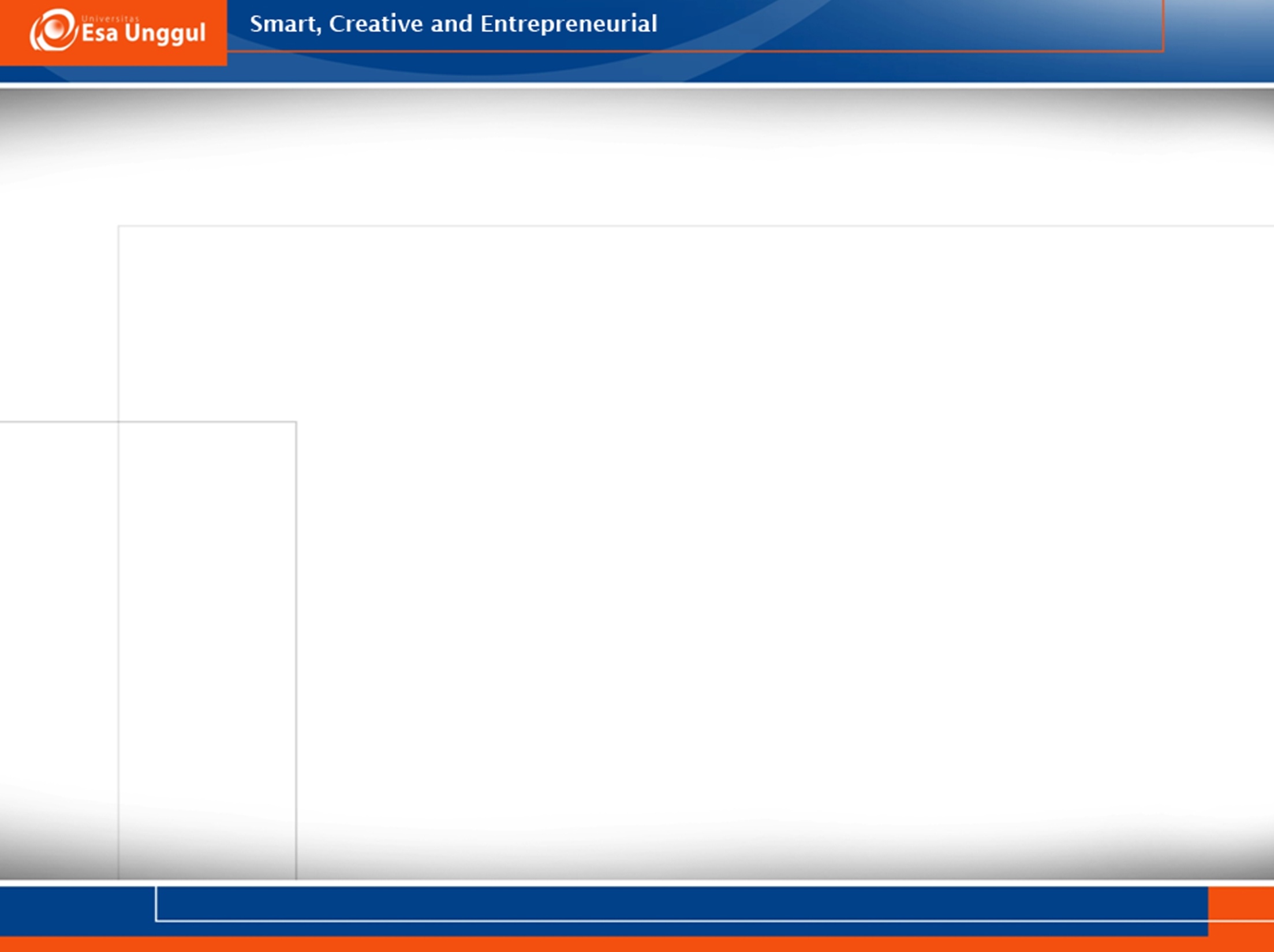 5. Lisosom
Lisosom merupakan organel sel bermembran yang hanya ditemukan pada sel hewan. Organel ini berisi enzim hidrolitik, misalnya lipase dan protease. Organel ini berfungsi dalam proses pencernaan intraseluler.
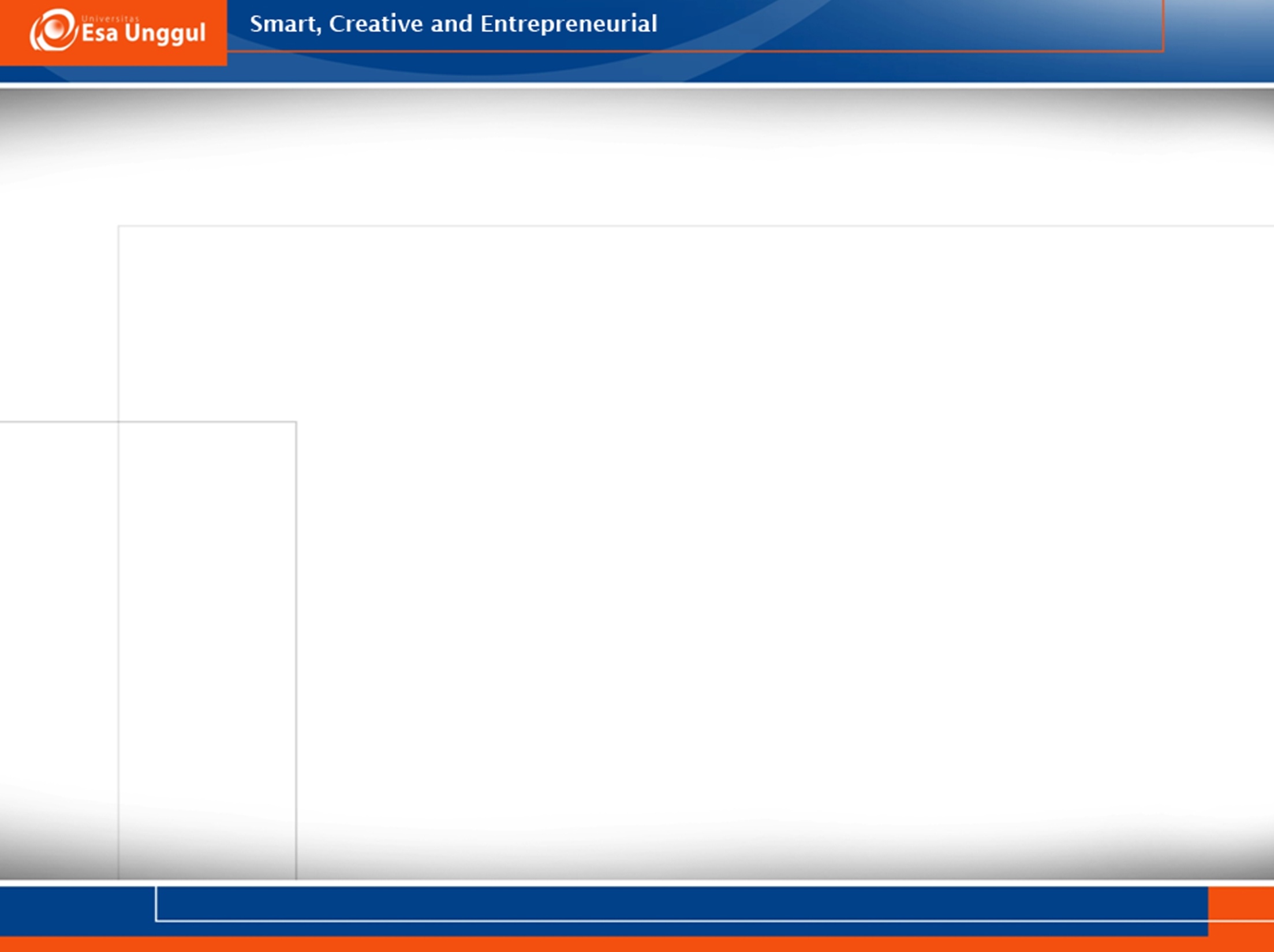 Transpor pada membran plasma
TRANSPOR PASIF(Transpor tanpa menggunakan energi)
TRANSPOR AKTIF(Transpor dengan menggunakan energi) karena dari konsentrasi rendah  tinggi
DIFUSI
OSMOSIS
Endositosis
Eksositosis
Difusi molekul air melintasi membran permeabel
“memuntahkan”
Sederhana
“memakan”(fagositosis)
Terfasilitasi
“meminum”(pinositosis)
Dibantu dengan protein pembawa di membran palsma sehingga membentuk kanal dan molekul bergerak melintasi membran
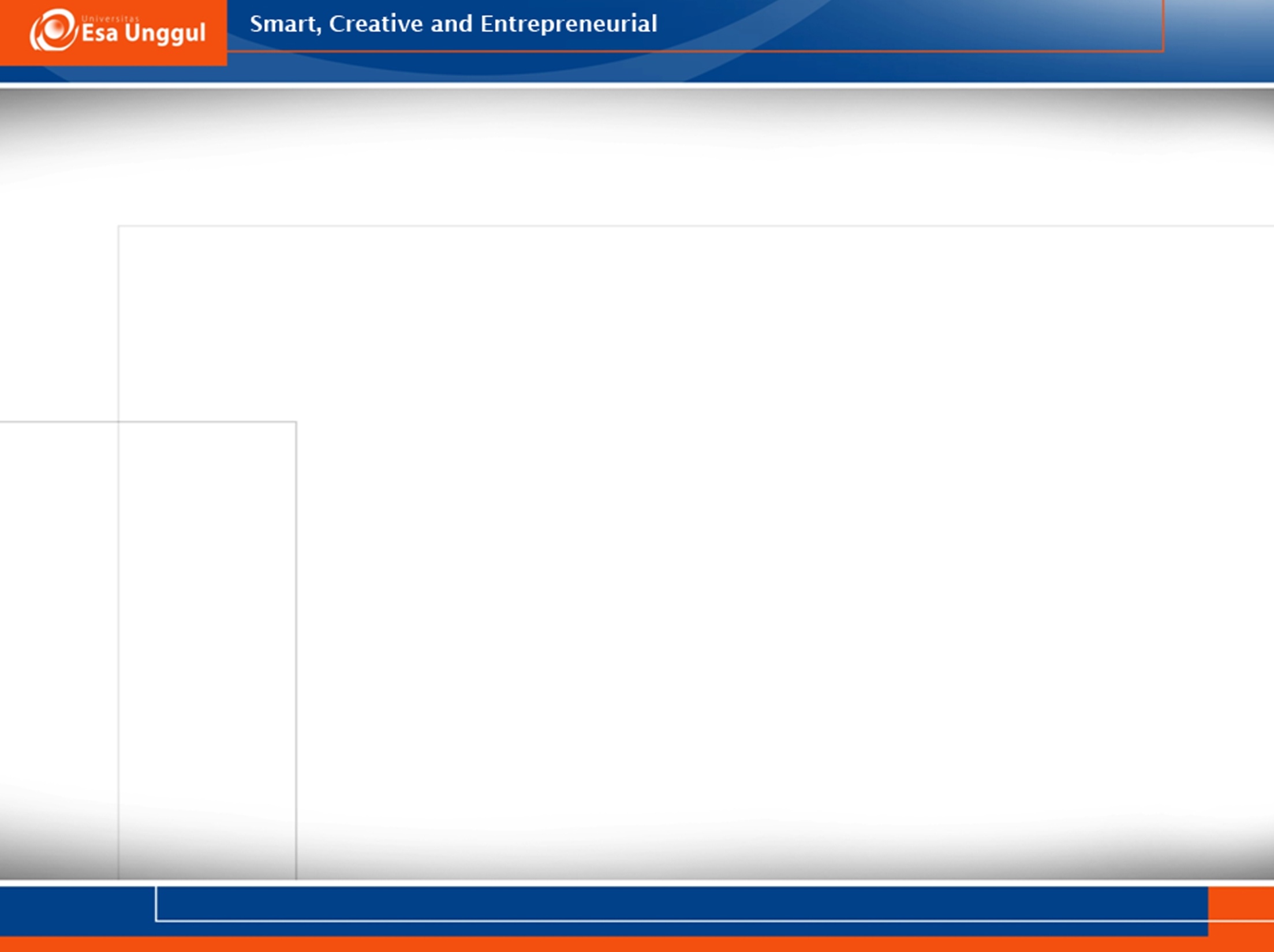 KRISTAL DALAM AIR
GAS DALAM RUANG
Difusi Sederhana
Difusi adalah pergerakan acak molekul-molekul dari suatu daerah dengan konsentrasi tinggi ke daerah lain dengan konsentrasi lebih rendah.
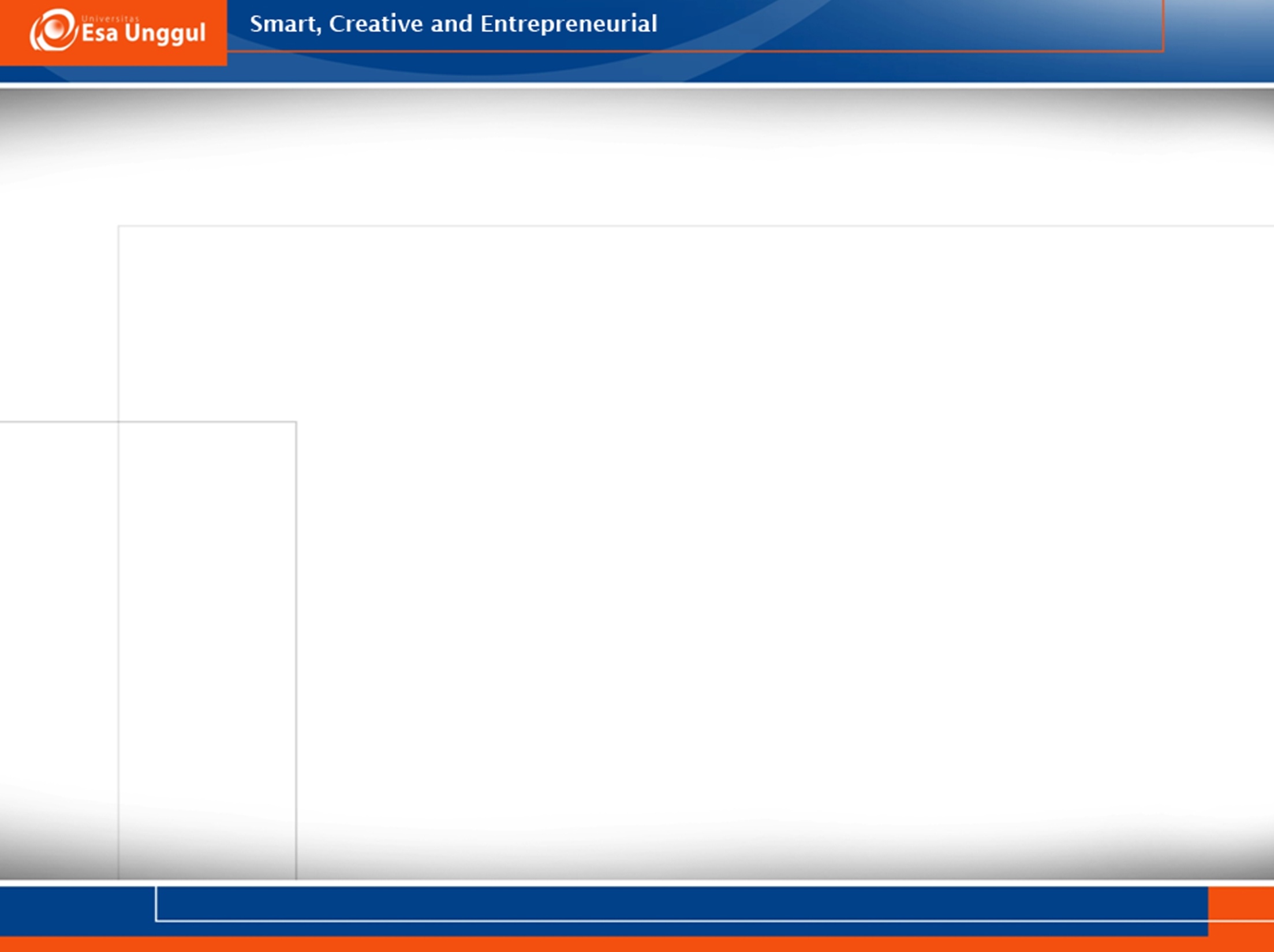 Lanjutan difusi
Proses difusi biasanya tergantung pada kondisi-kondisi sebagai berikut :
Wujud materi  difusi lambat jika zat berwujud padat, dan cepat pada zat berwujud cair
Suhu  suhu panas dapat mempercepat difusi, bila suhu dingin akan menurunkan kecepatan rata-rata difusi.  
Ukuran molekul  ukuran kecil lebih cepat melintasi membran, ukuran besar lebih lambat.
Konsentrasi semakin besar gradien konsentrasi antara dua daerah, semakin cepat rata-rata difusinya.
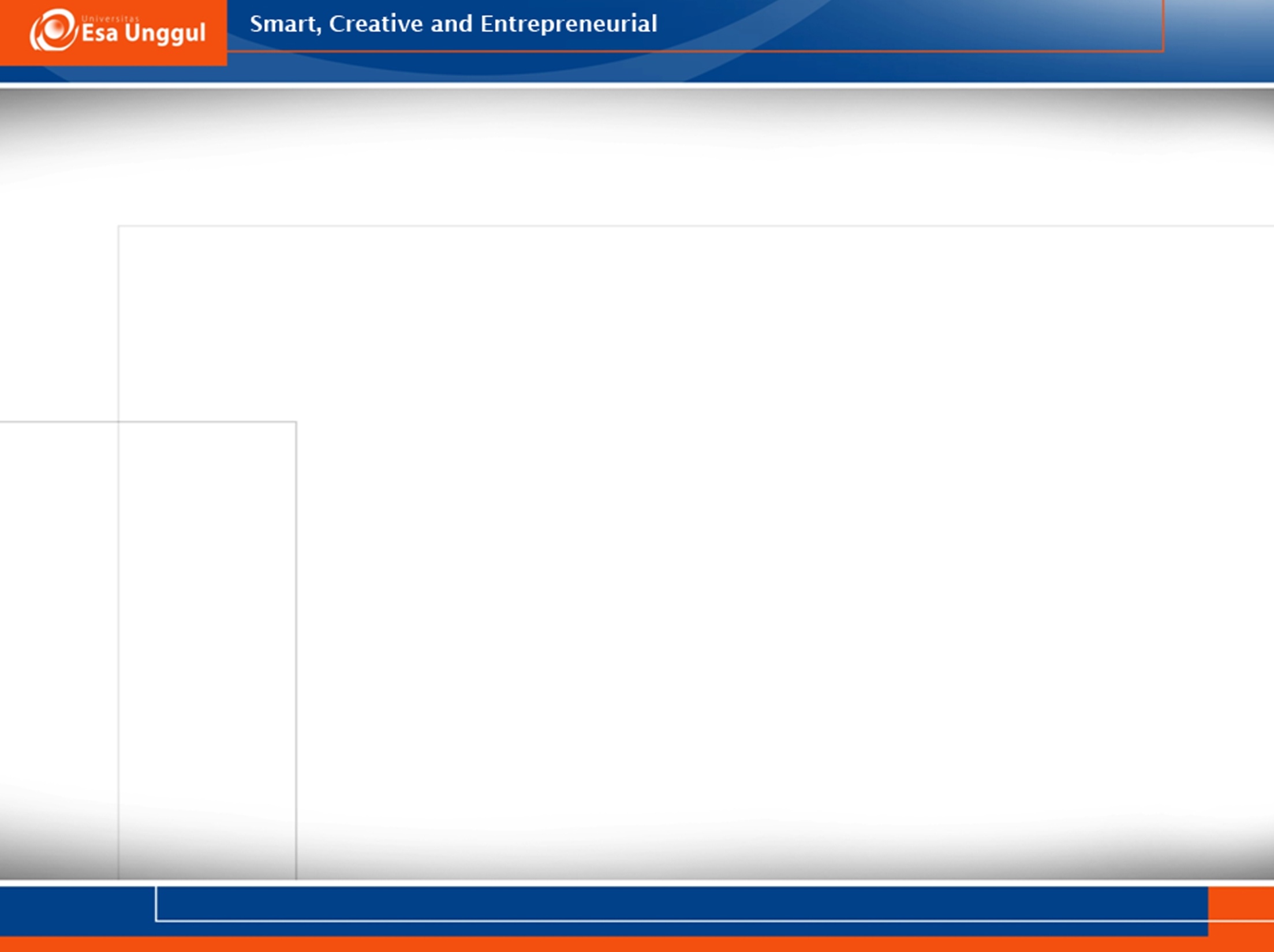 DIFUSI TERFASILITASI
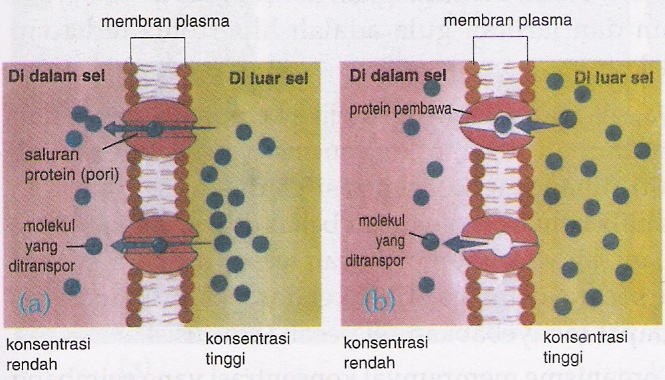 Dibantu dengan protein pembawa di membran palsma sehingga membentuk kanal dan molekul bergerak melintasi membran
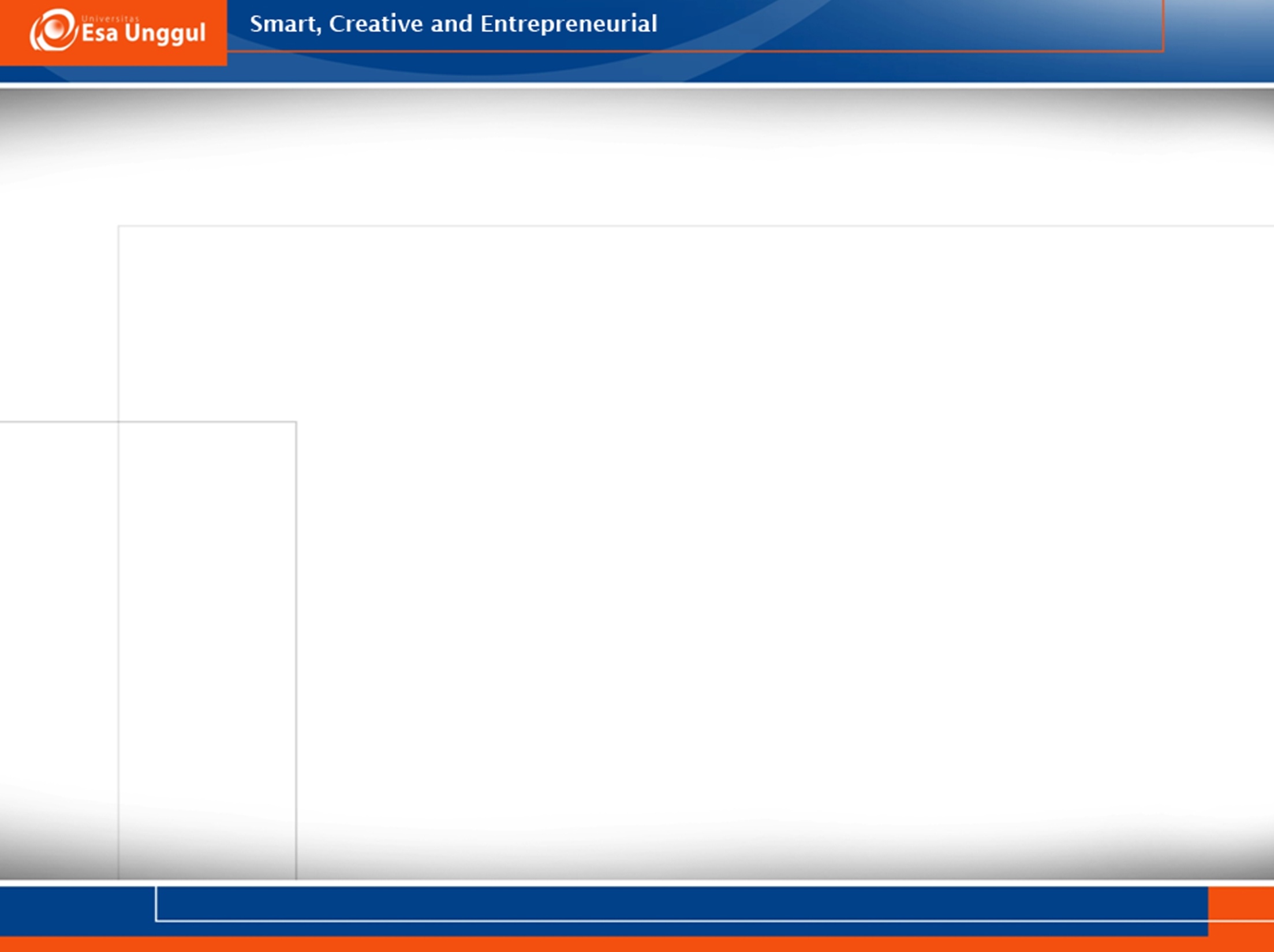 OSMOSISPerpindahan molekul zat pelarut dari daerah konsentrasi pelarut tinggi ke daerah konsentrasi pelarut rendah melalui membran selektif permeabel.
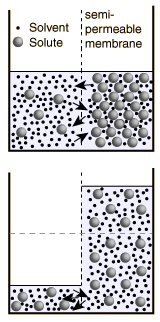 PELARUT
Daerah yang konsentrasi zat pelarutnya rendah (pekat/hipertonik)
TERLARUT
Daerah yang konsentrasi zat pelarutnya tinggi (encer/hipotonik)
Konsentrasi zat pelarut di dua daerah ini sudah sama (isotonik)
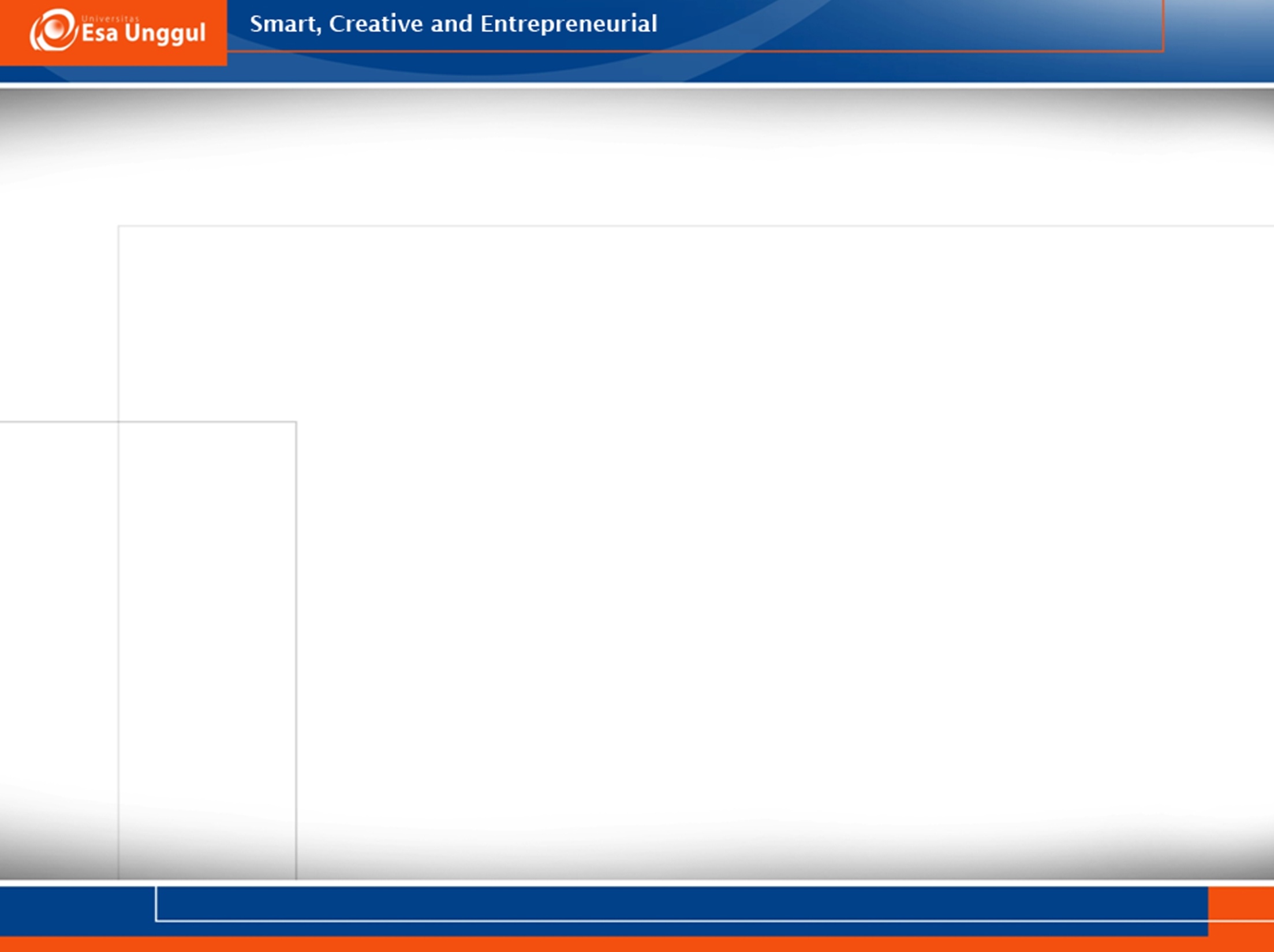 Efek Osmosis
Jika konsentrasi larutan sel lebih rendah dibandingkan konsentrasi lingkungan sekitarnya, maka air akan segera bergerak ke luar meninggalkan sel secara otomatis, akibatnya sel menyusut dan mati (PLASMOLISIS)
Jika konsentrasi larutan sel lebih tinggi dibandingkan konsentrasi lingkungan sekitarnya, maka air akan segera bergerak masuk ke dalam sel secara otomatis, akibatnya sel membengkak dan pecah, kecuali pada sel tumbuhan hanya menggelembung dan menegang (TURGID)
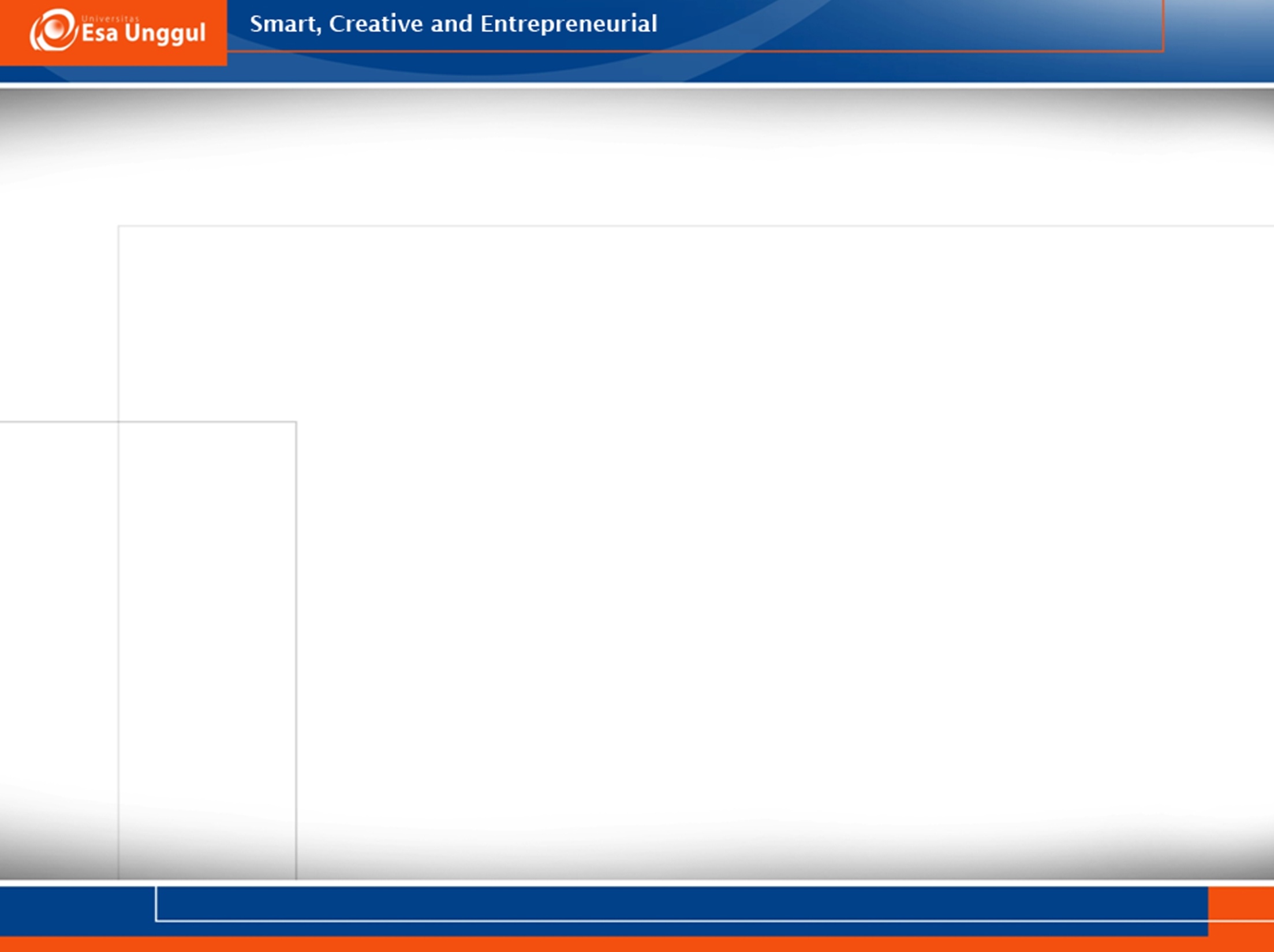 TRANSPOR AKTIF
Zat masuk/keluar ke/dari dalam sel melawan gradien konsentrasi, maka terjadi pemompaan molekul melewati membran
Contoh:
Protein pompa Na-K


Dalam transpor aktif, protein tidak sekedar sebagai pembawa, tetapi juga sebagai enzim ATPase
ATPase
ADP + Pi + ENERGI
ATP
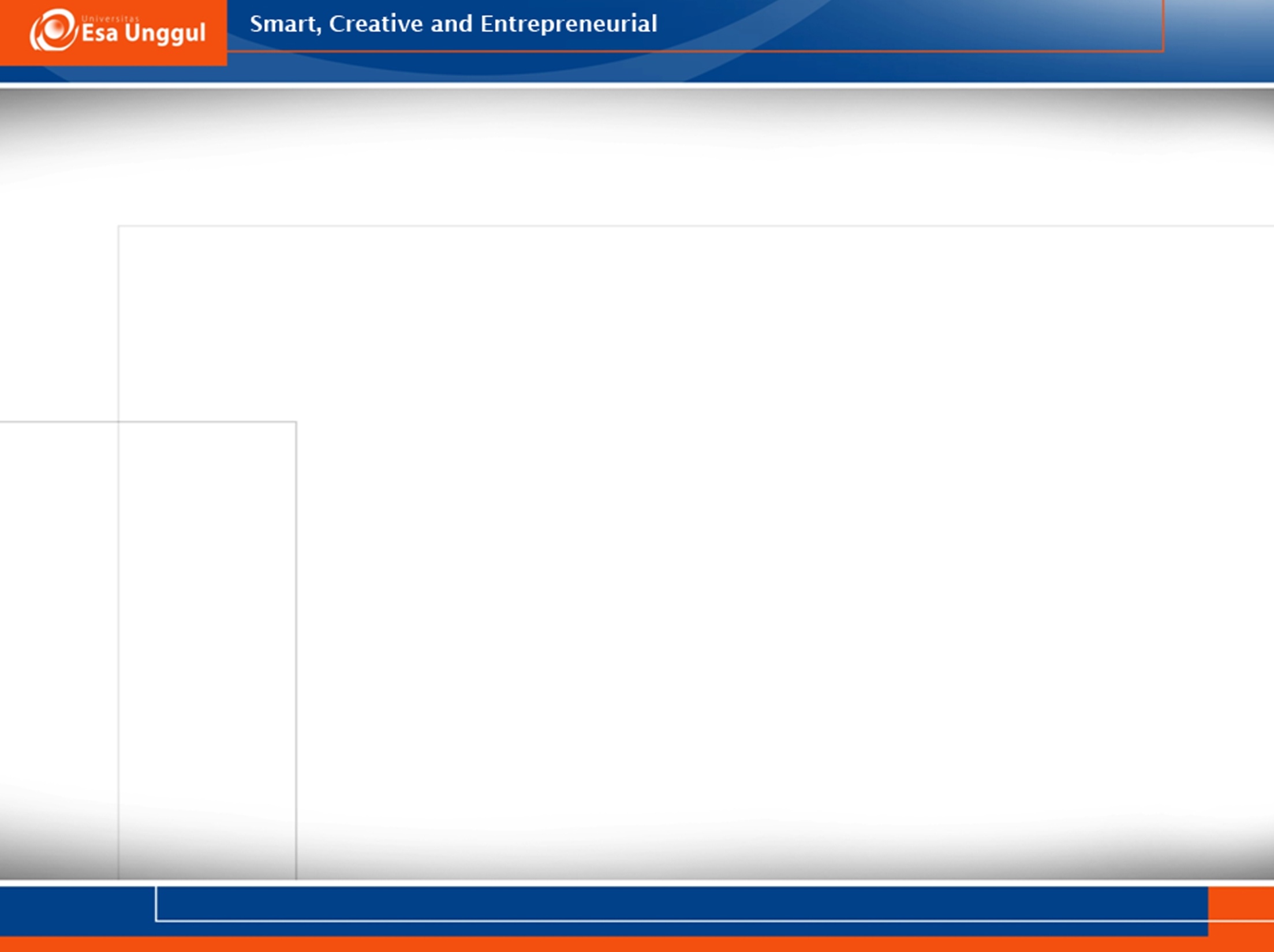 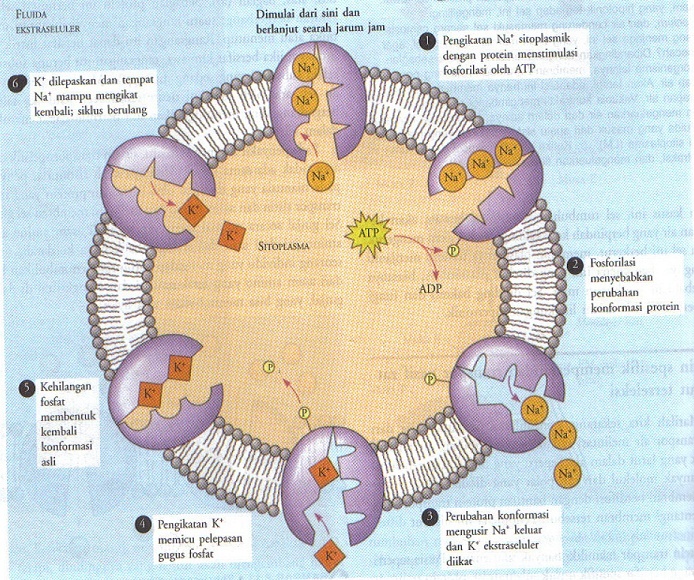 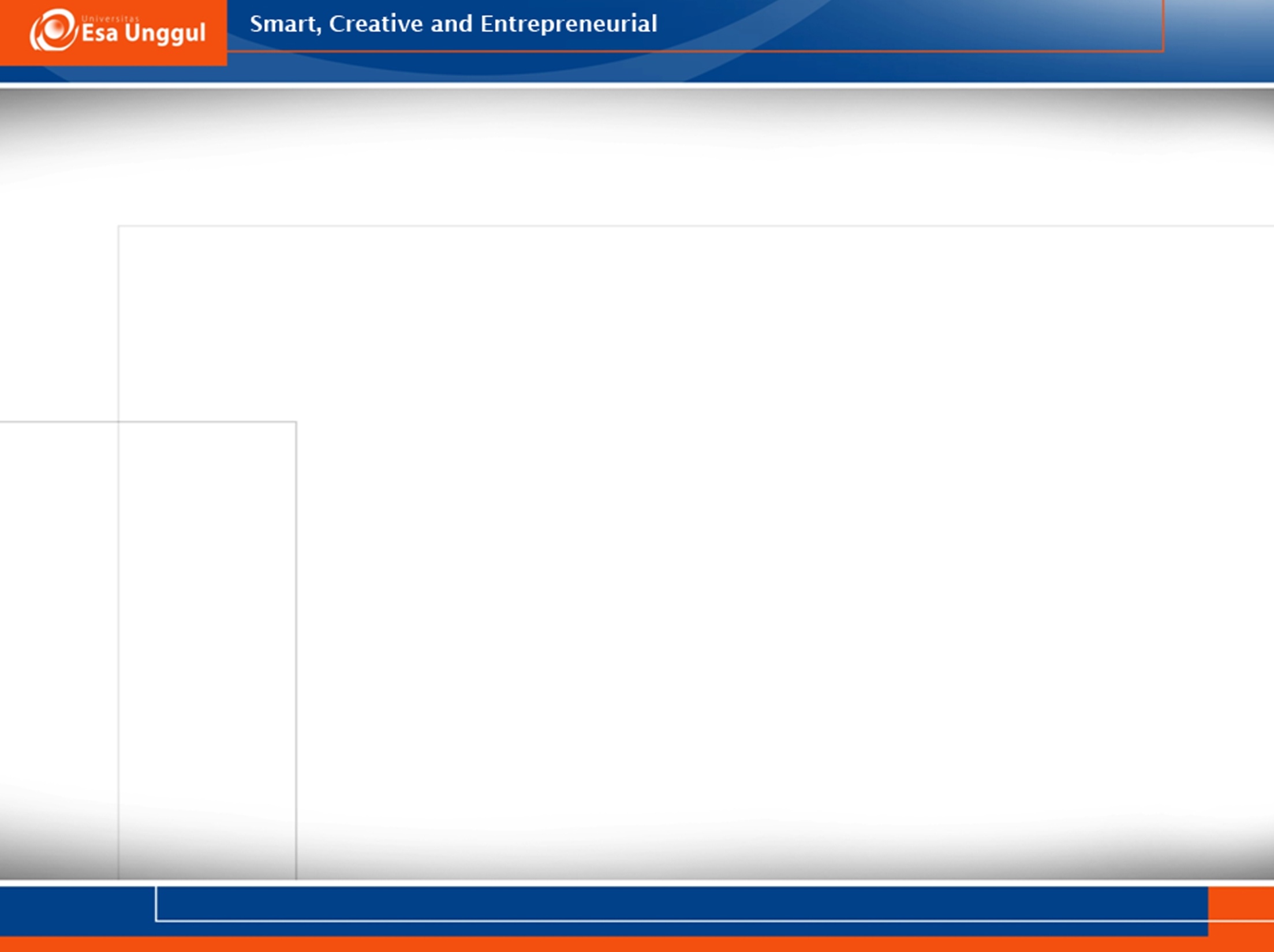 Potensi elektrokimia tinggi
Molekul
Protein kanal
Protein pembawa
Protein pompa
Energi
Difusi sederhana
Difusi terfasilitasi
Transpor aktif
Transpor pasif
Potensi elektrokimia rendah
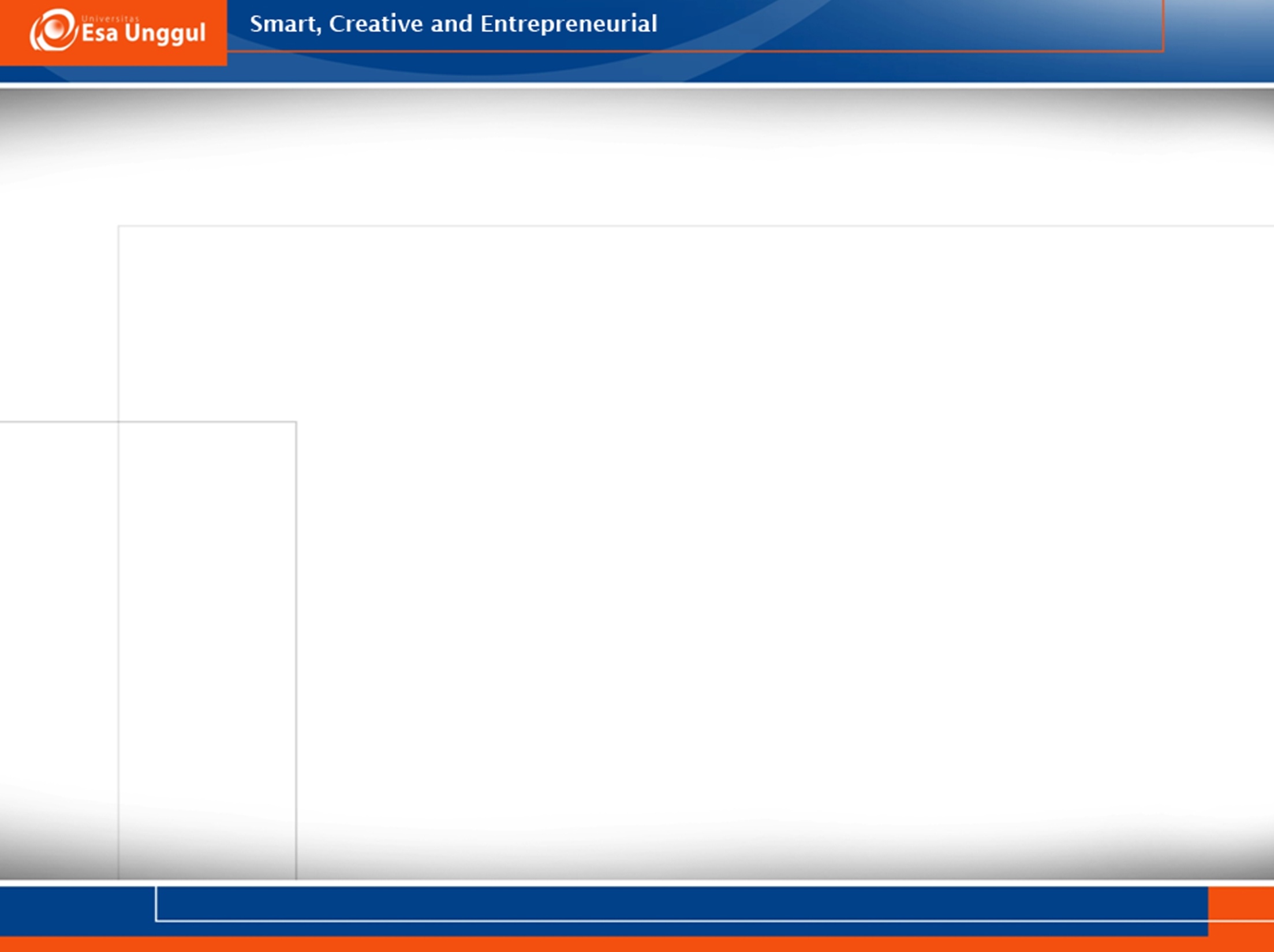 JENIS-JENIS TRANSPOR AKTIF
Transpor aktif membran sel dapat digolongkan menjadi 2 jenis, yaitu :
1. Endositosis
Pinositosis (bahan cair)
Fagositosis (bahan padat)
2. Eksositosis
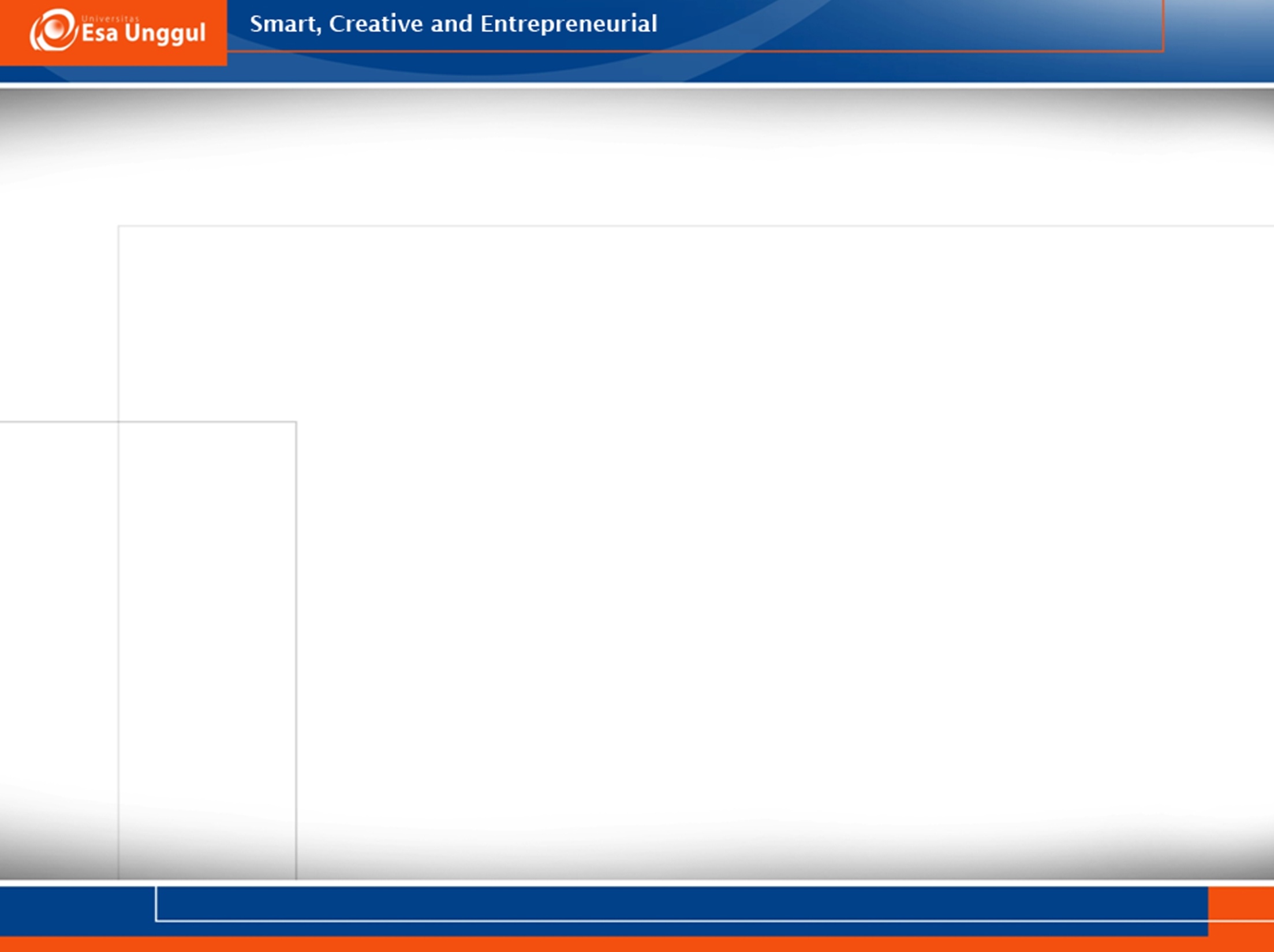 ENDOSITOSIS
Endositosis adalah transpor makromolekul dan materi yang sangat kecil ke dalam sel dengan cara membentuk vesikula baru dari membran plasma.
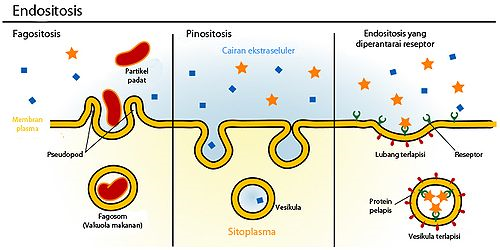 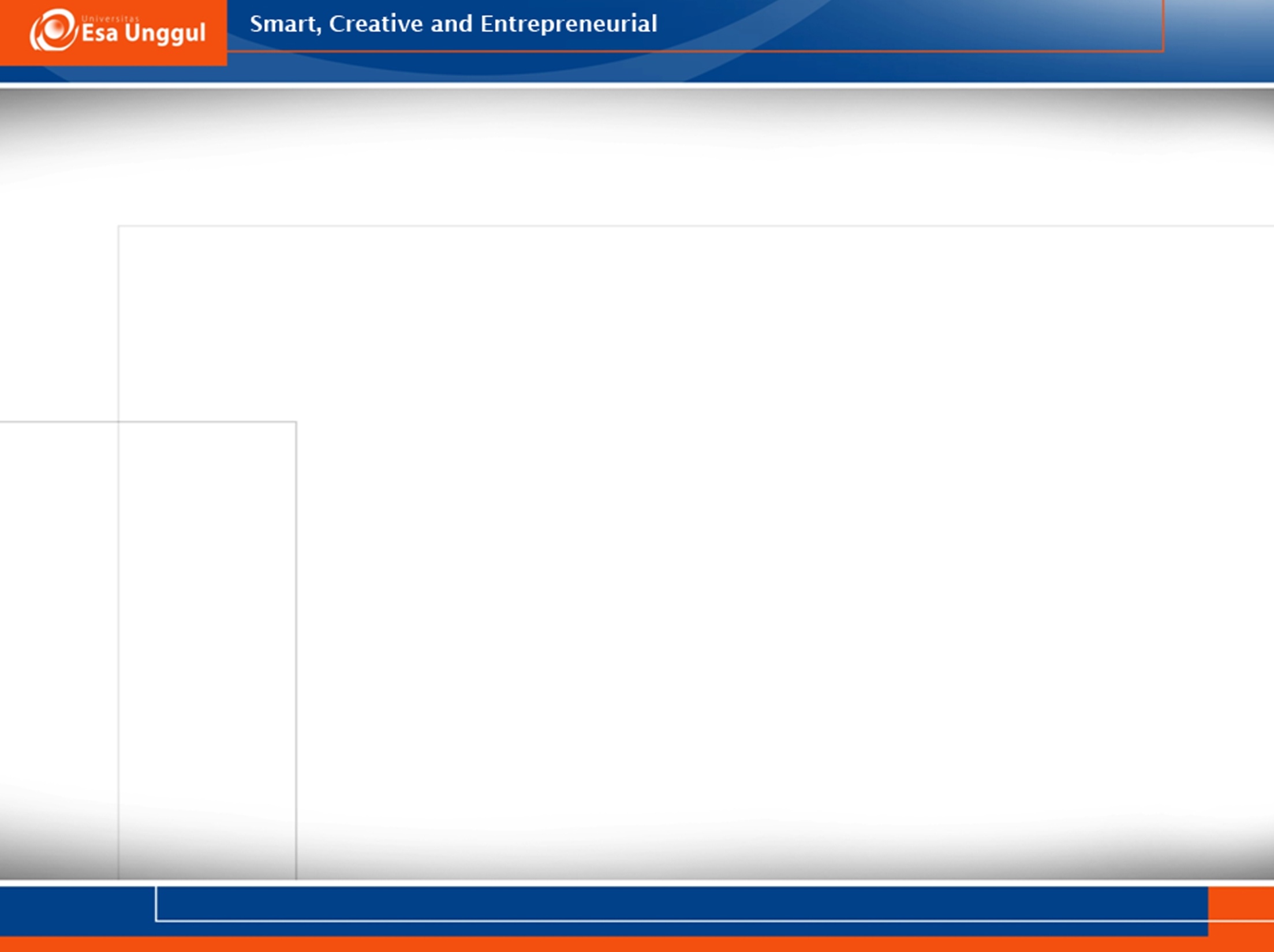 EKSOSITOSIS
mekanisme transpor molekul besar seperti protein dan polisakarida, melintasi membran plasma dari dalam ke luar sel (sekresi) dengan cara menggabungkan vesikula berisi molekul tersebut dengan membran plasma.
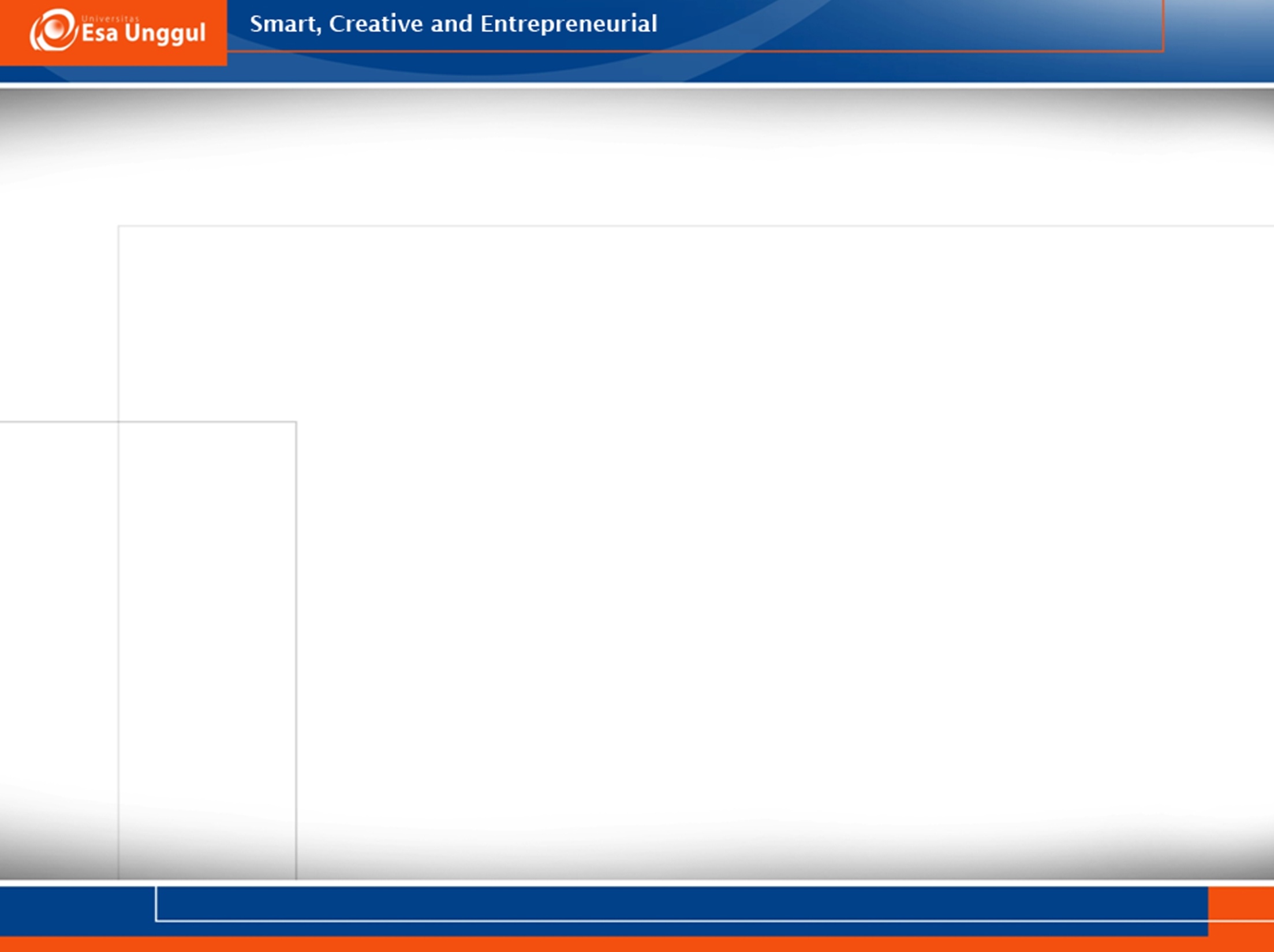 TUGAS
Bentuk kelompok yang beranggotakan 5 orang
Kelompok dibagi menjadi 2 kelompok besar
Ada 2 topik yang harus dibahas:
Komunikasi sel
Homeostasis